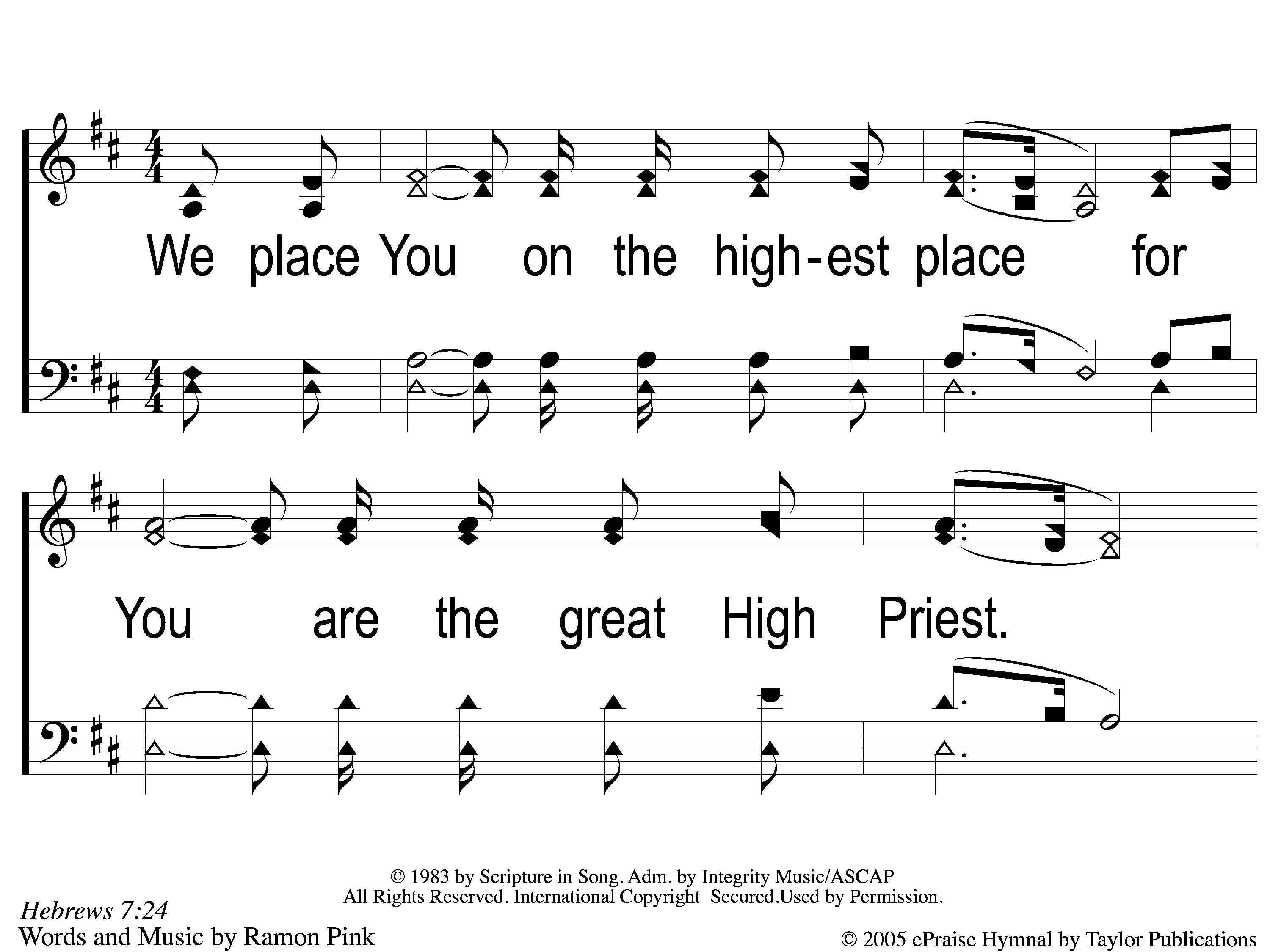 Highest Place
155
1 Highest Place
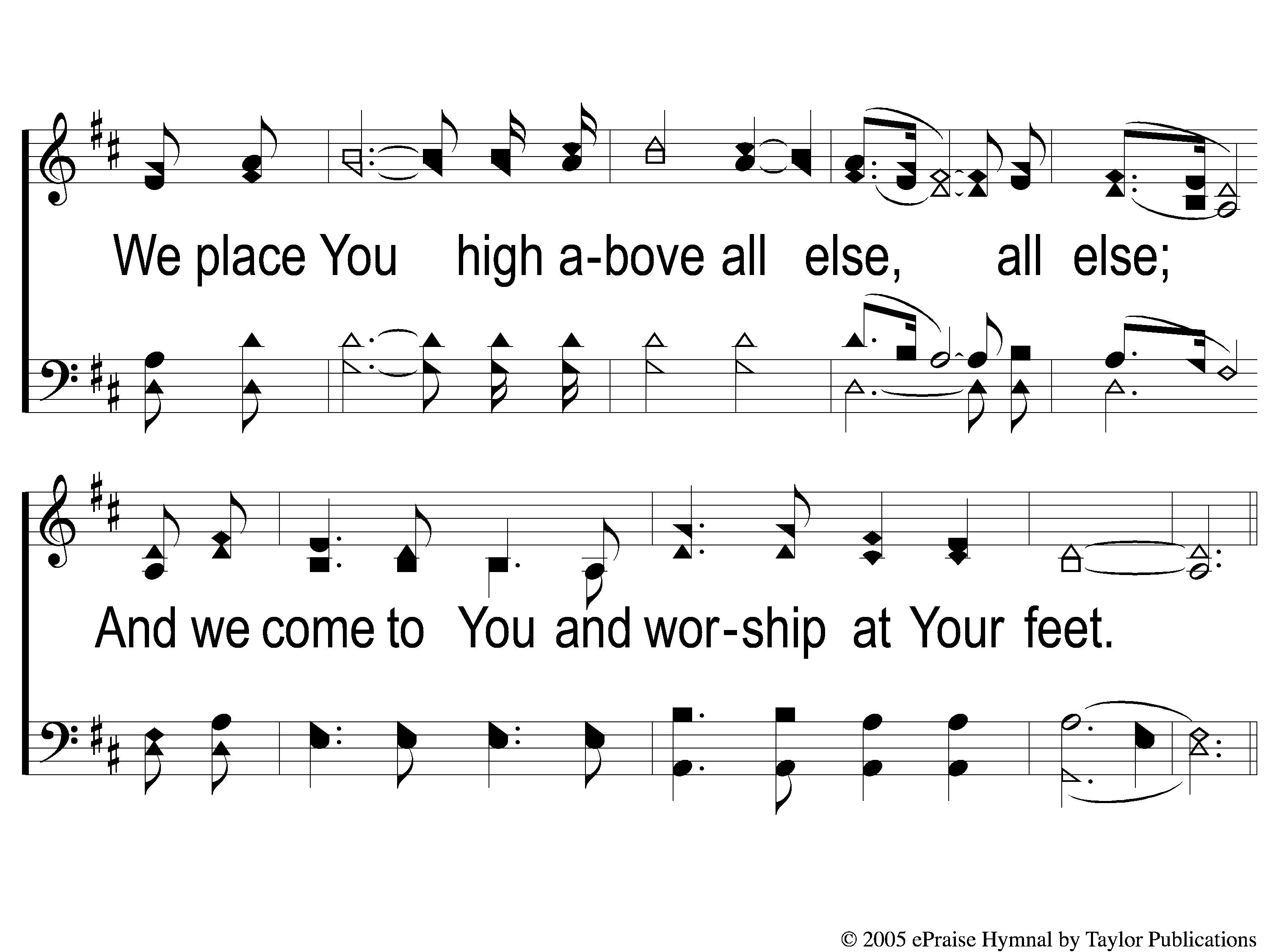 Highest Place
155
2 Highest Place
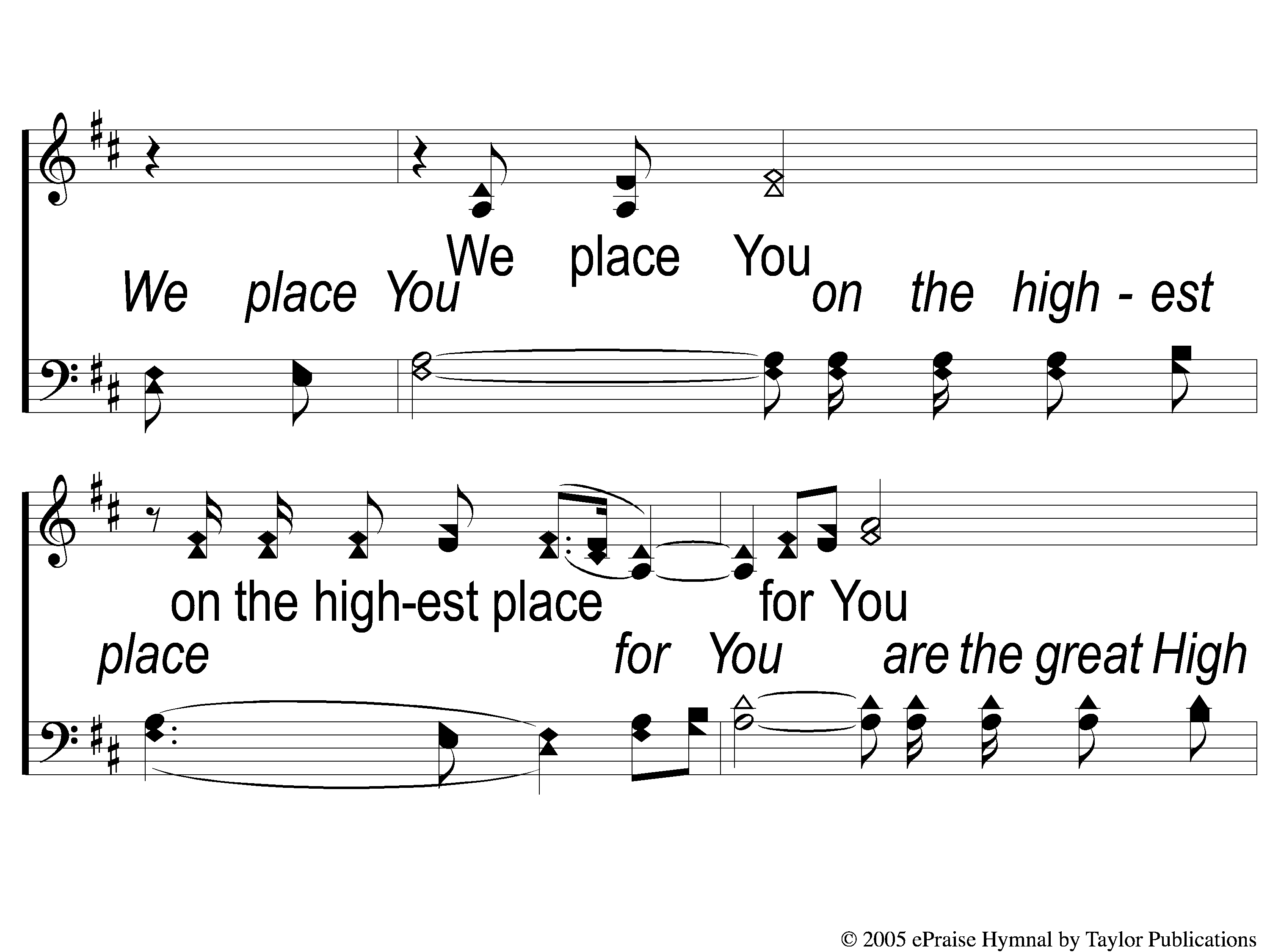 Highest Place
155
3 Highest Place
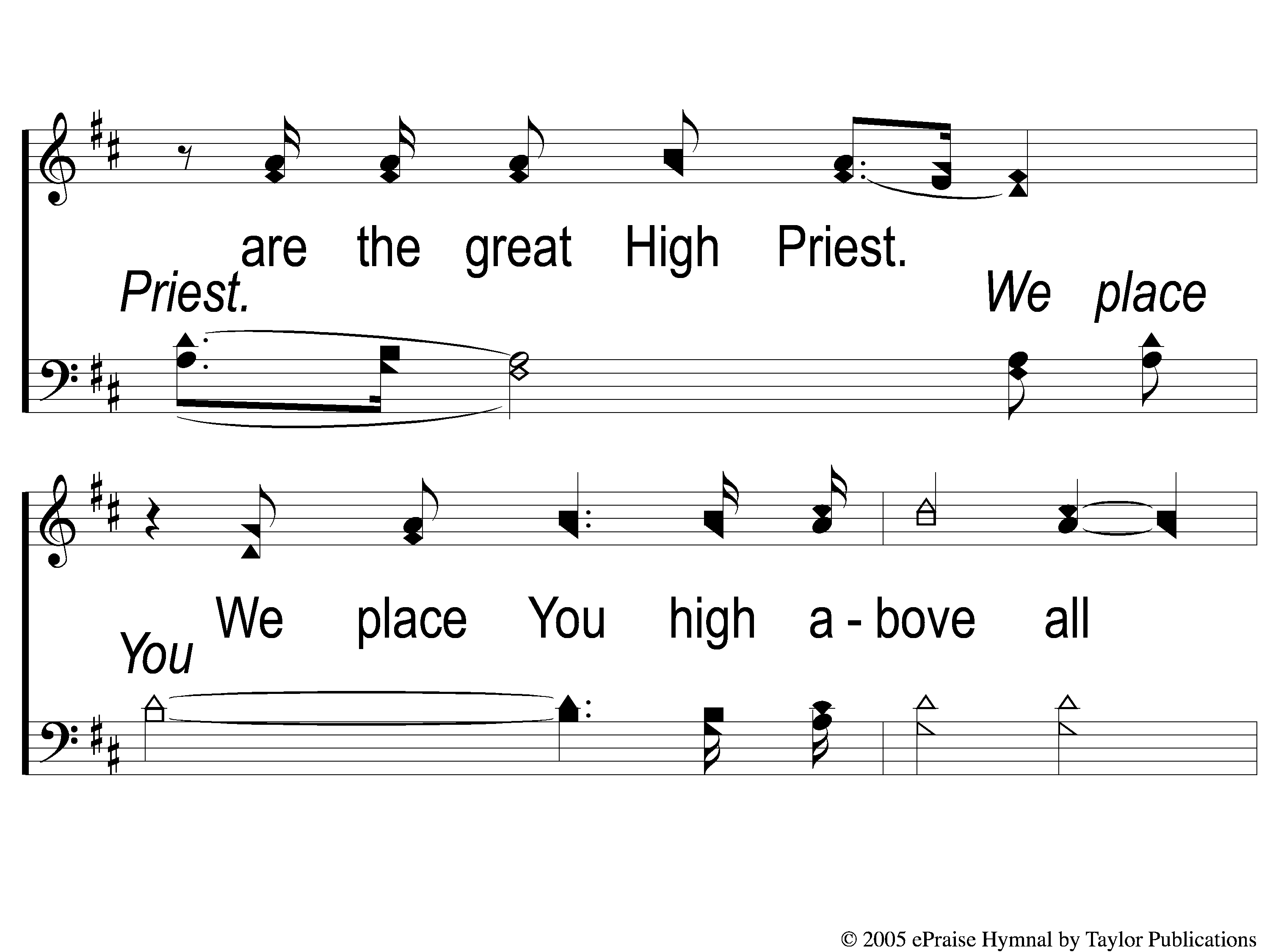 Highest Place
155
4 Highest Place
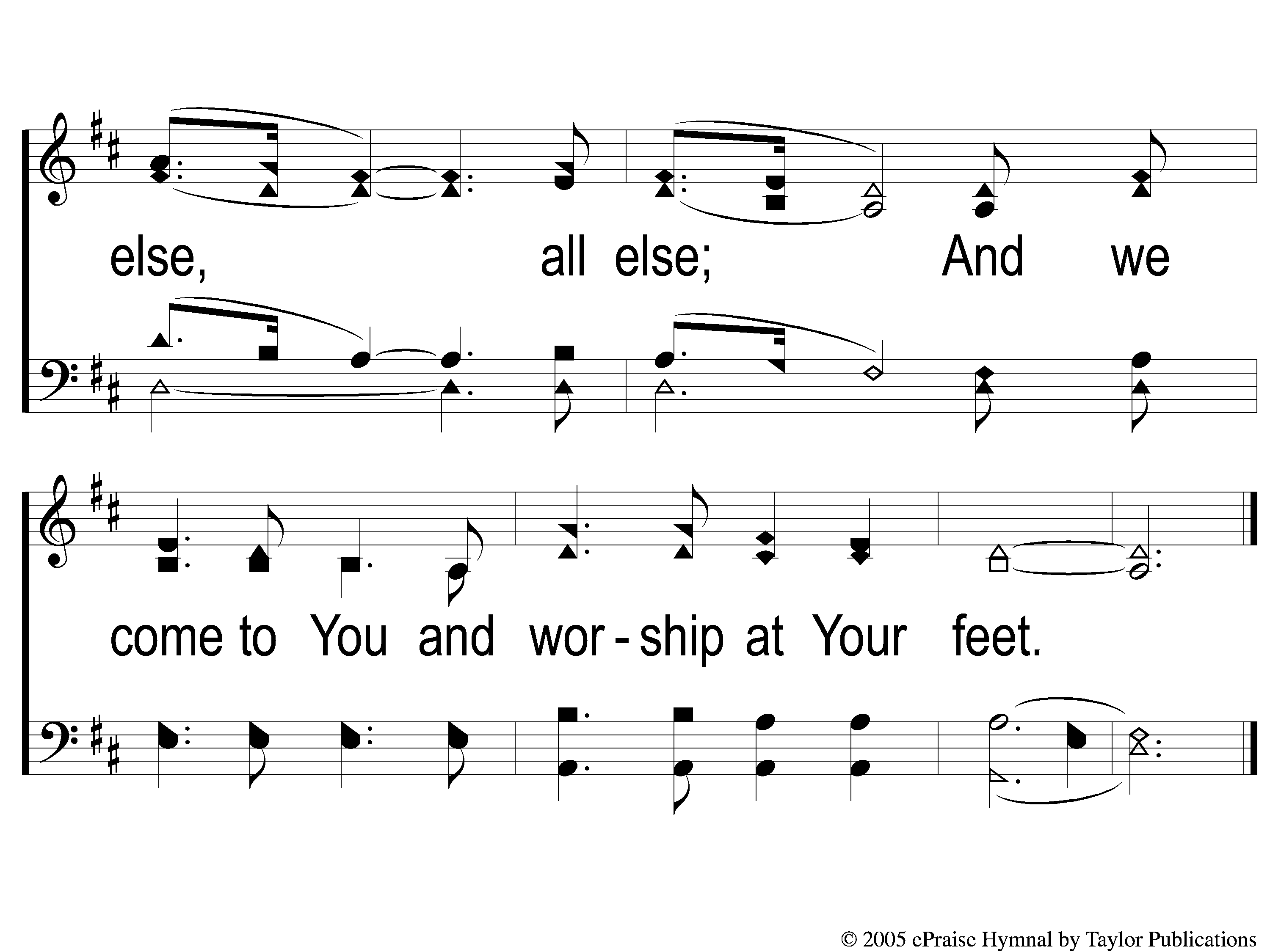 Highest Place
155
5 Highest Place
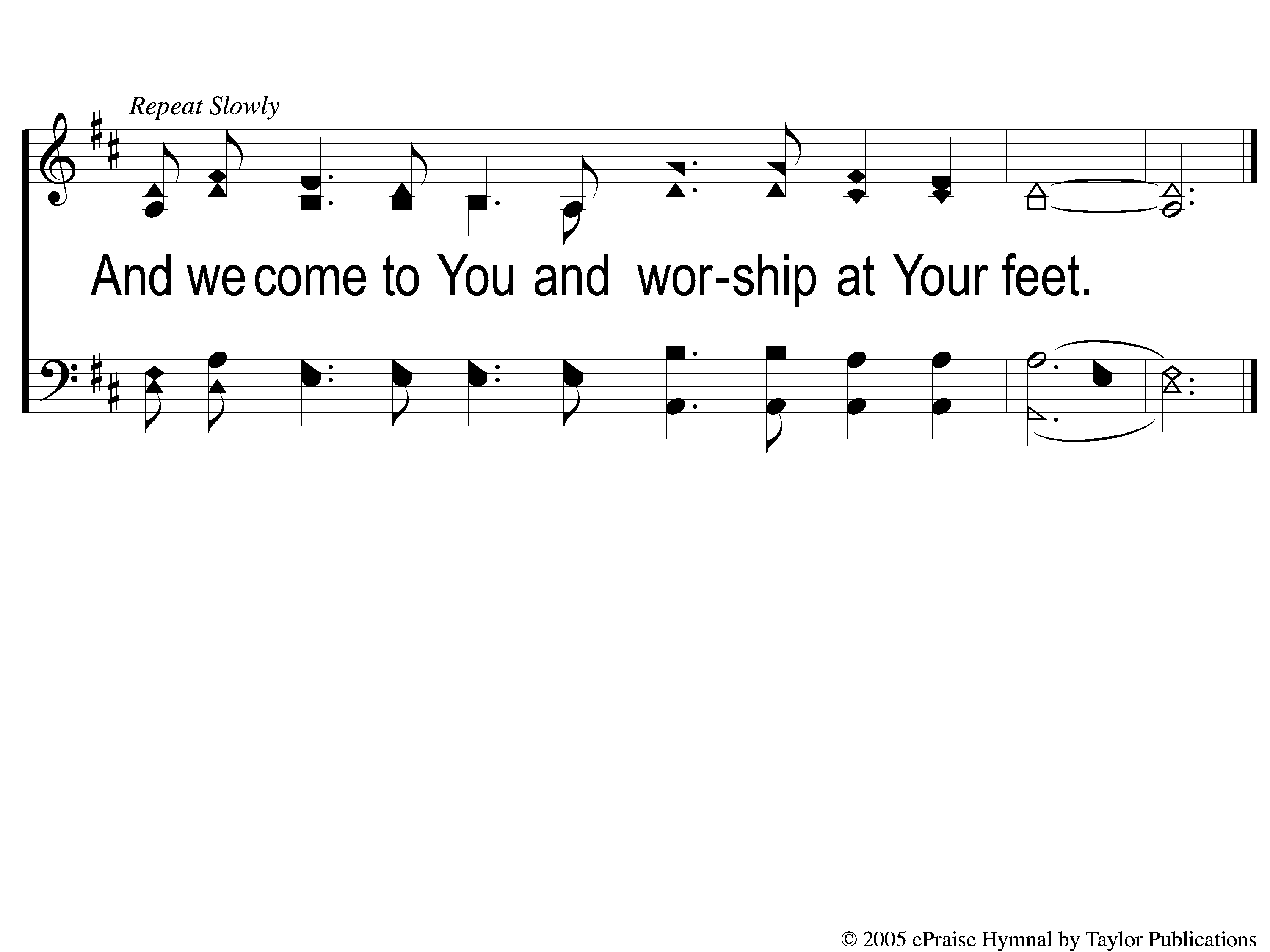 Highest Place
155
Tag Highest Place
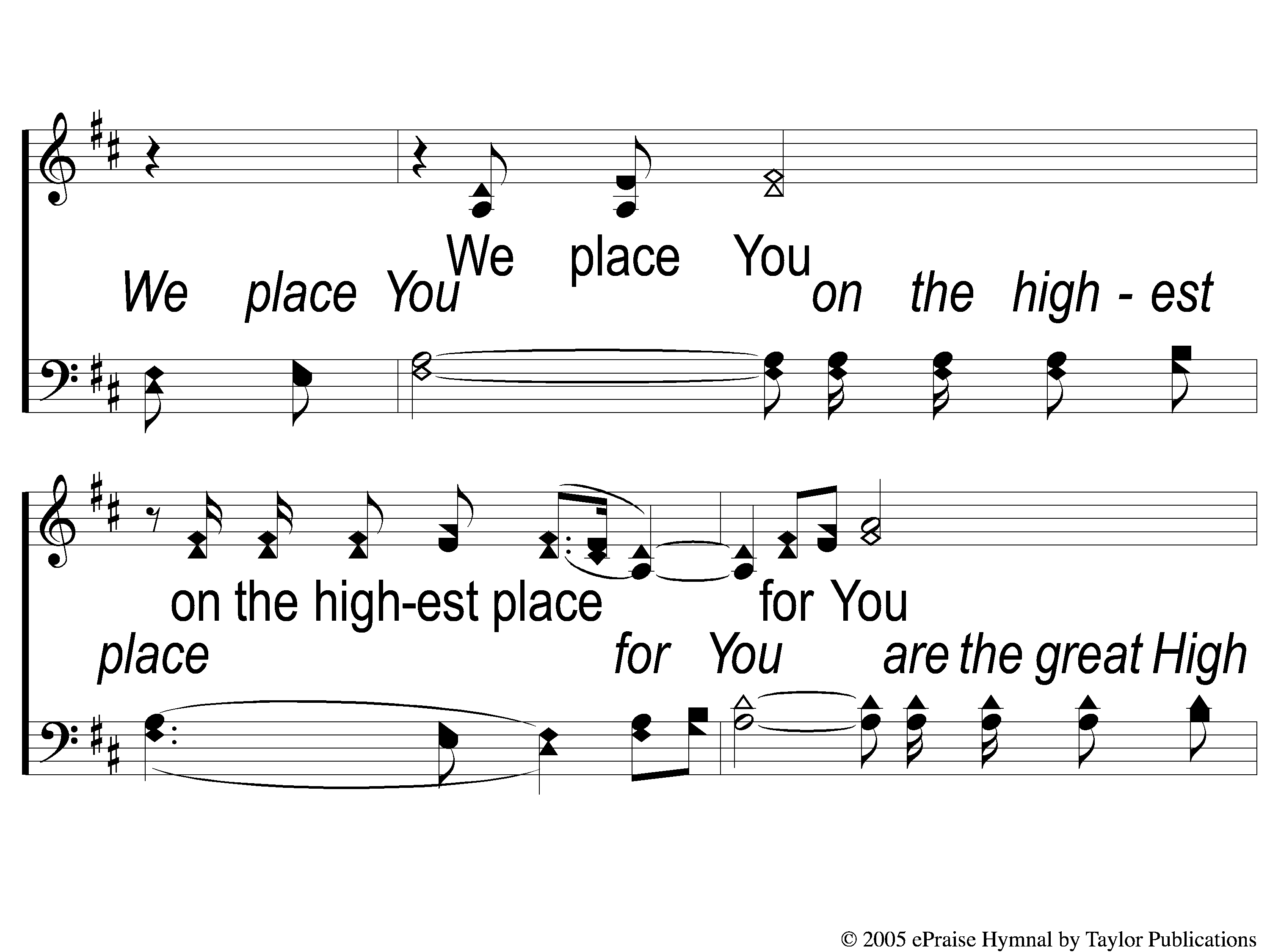 Highest Place
155
3 Highest Place
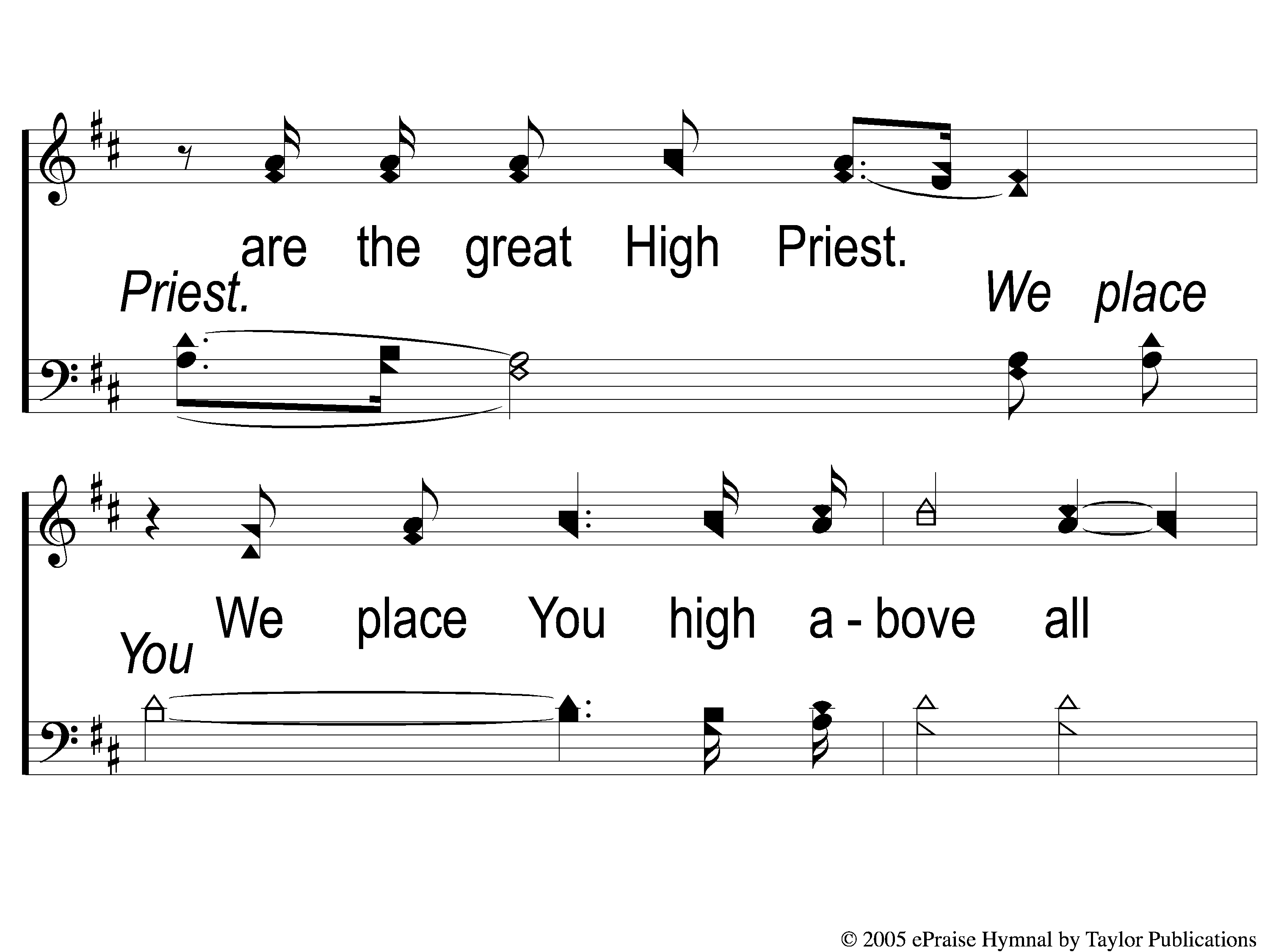 Highest Place
155
4 Highest Place
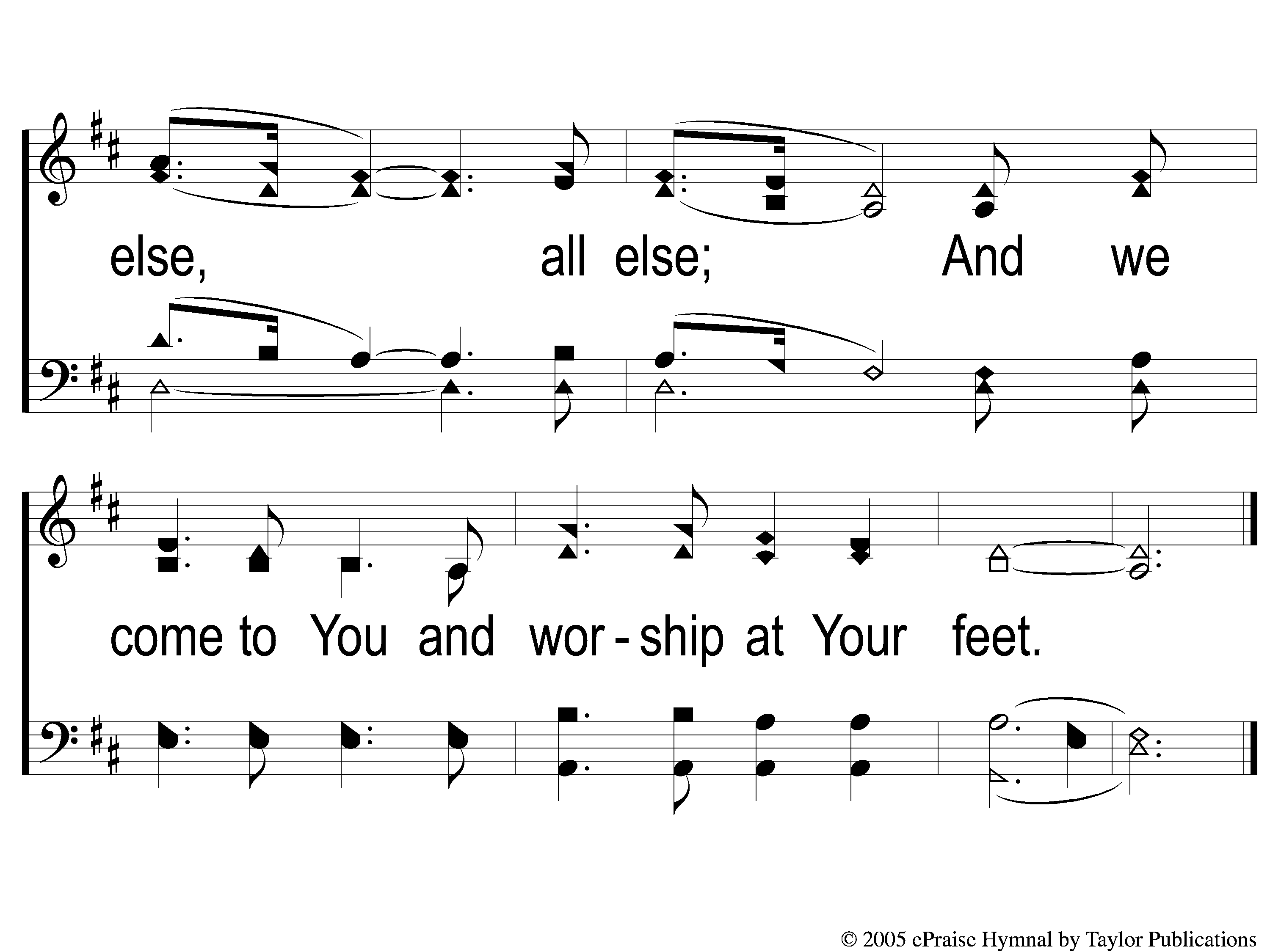 Highest Place
155
5 Highest Place
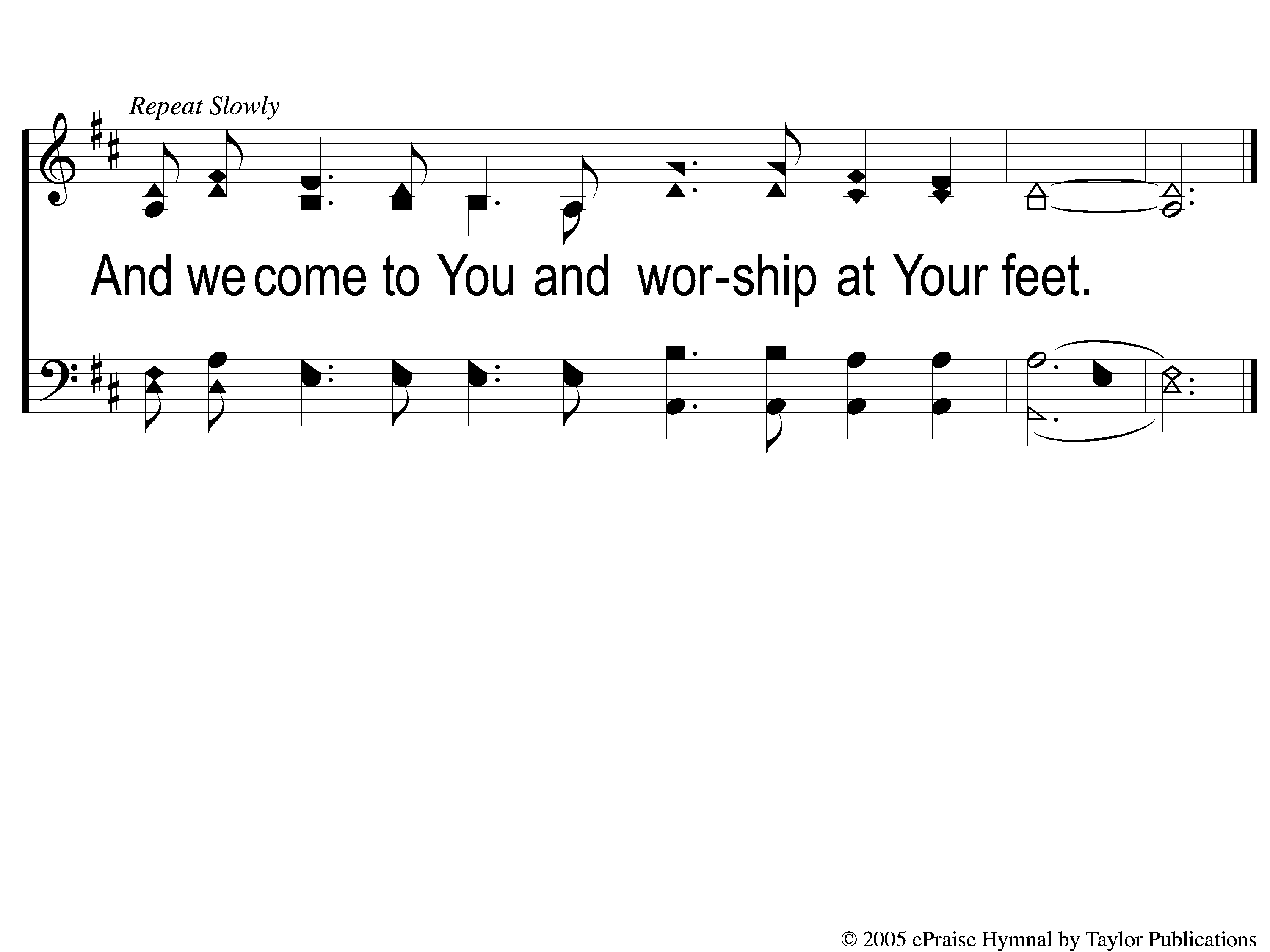 Highest Place
155
Tag Highest Place
WELCOME
WE ARE GLAD YOU ARE HERE
REDEEMED
#458
SONG
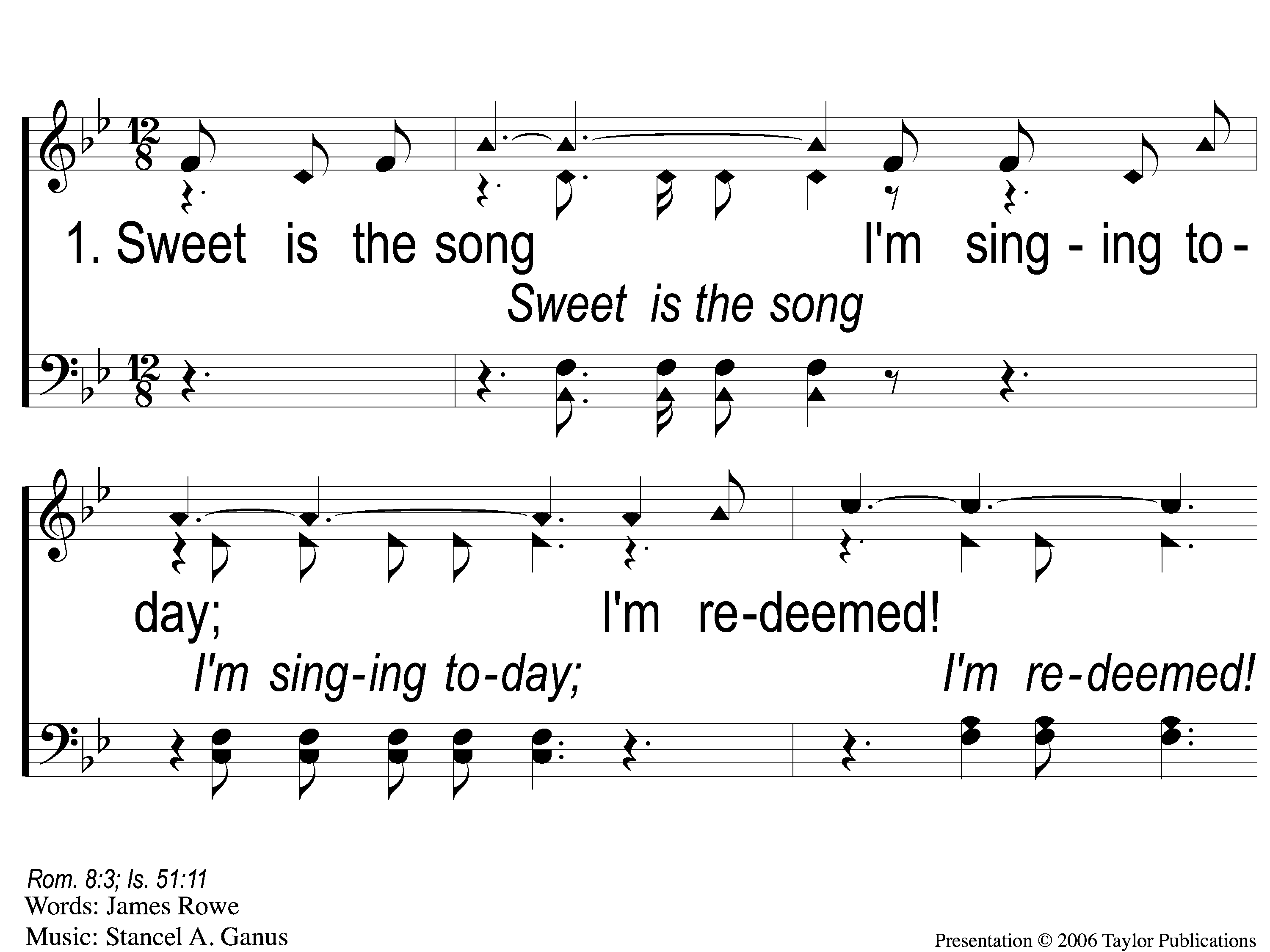 458
Redeemed
1-1 Redeemed - Sweet is the Song
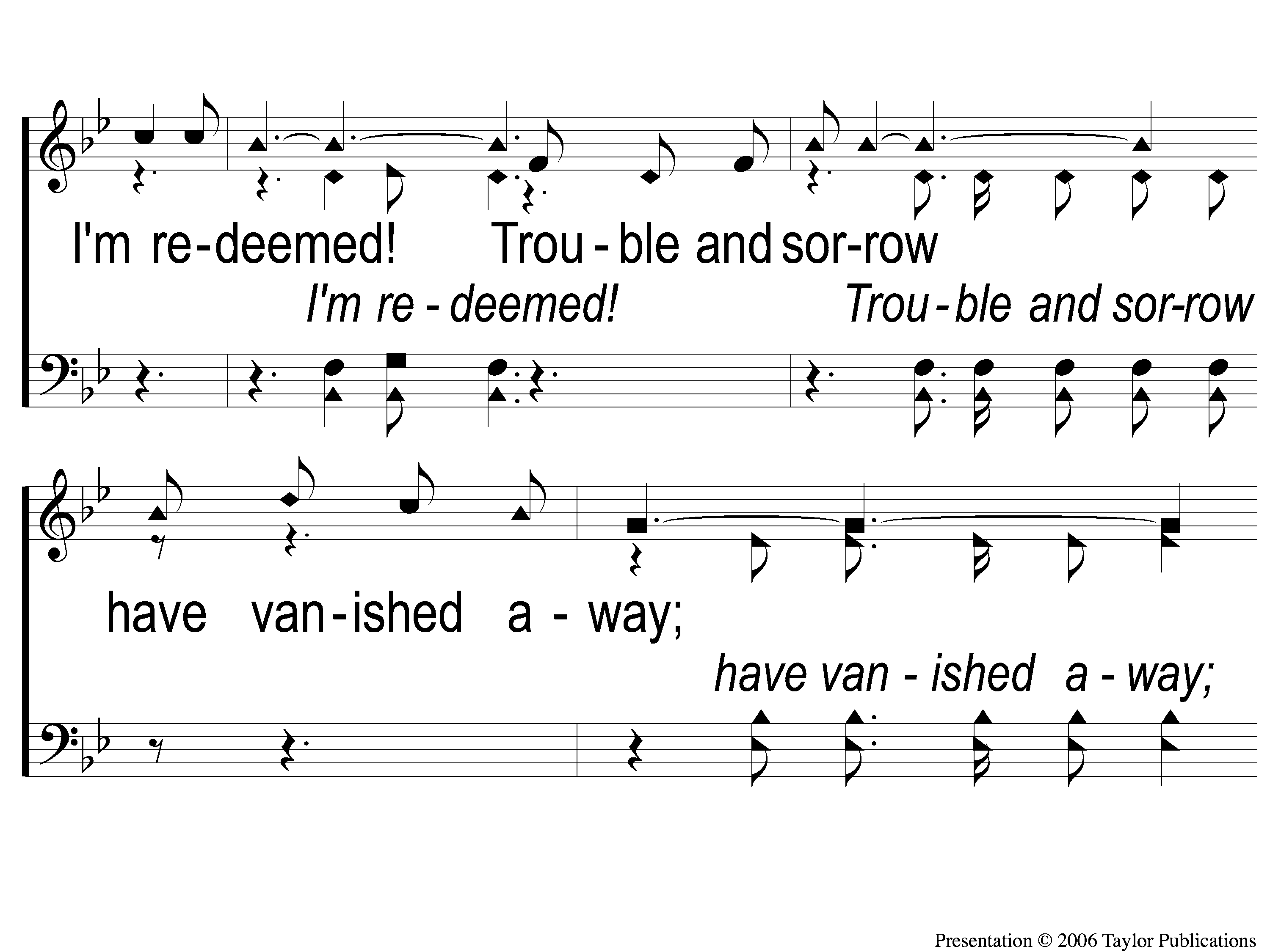 458
Redeemed
1-2 Redeemed - Sweet is the Song
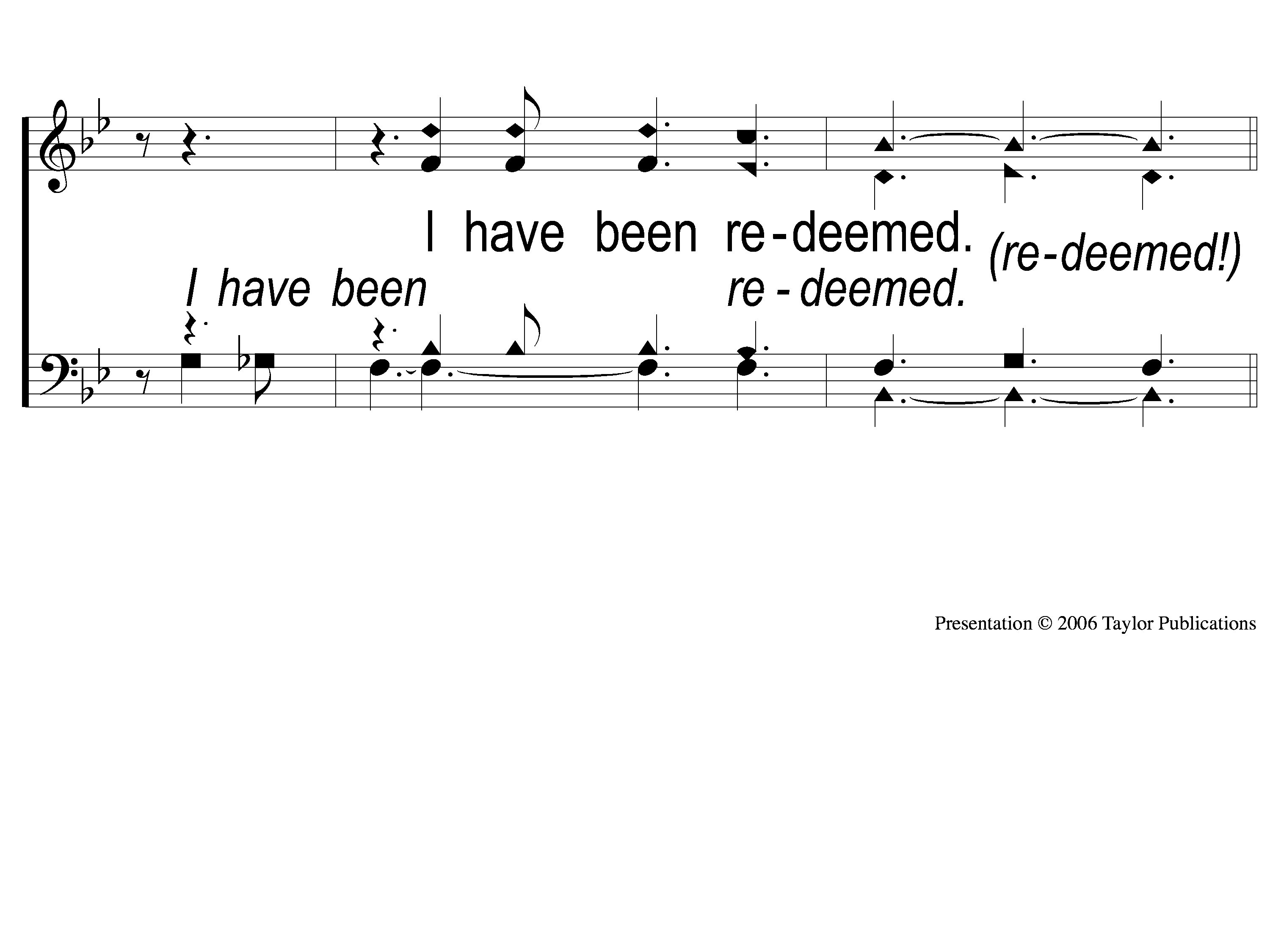 458
Redeemed
1-3 Redeemed - Sweet is the Song
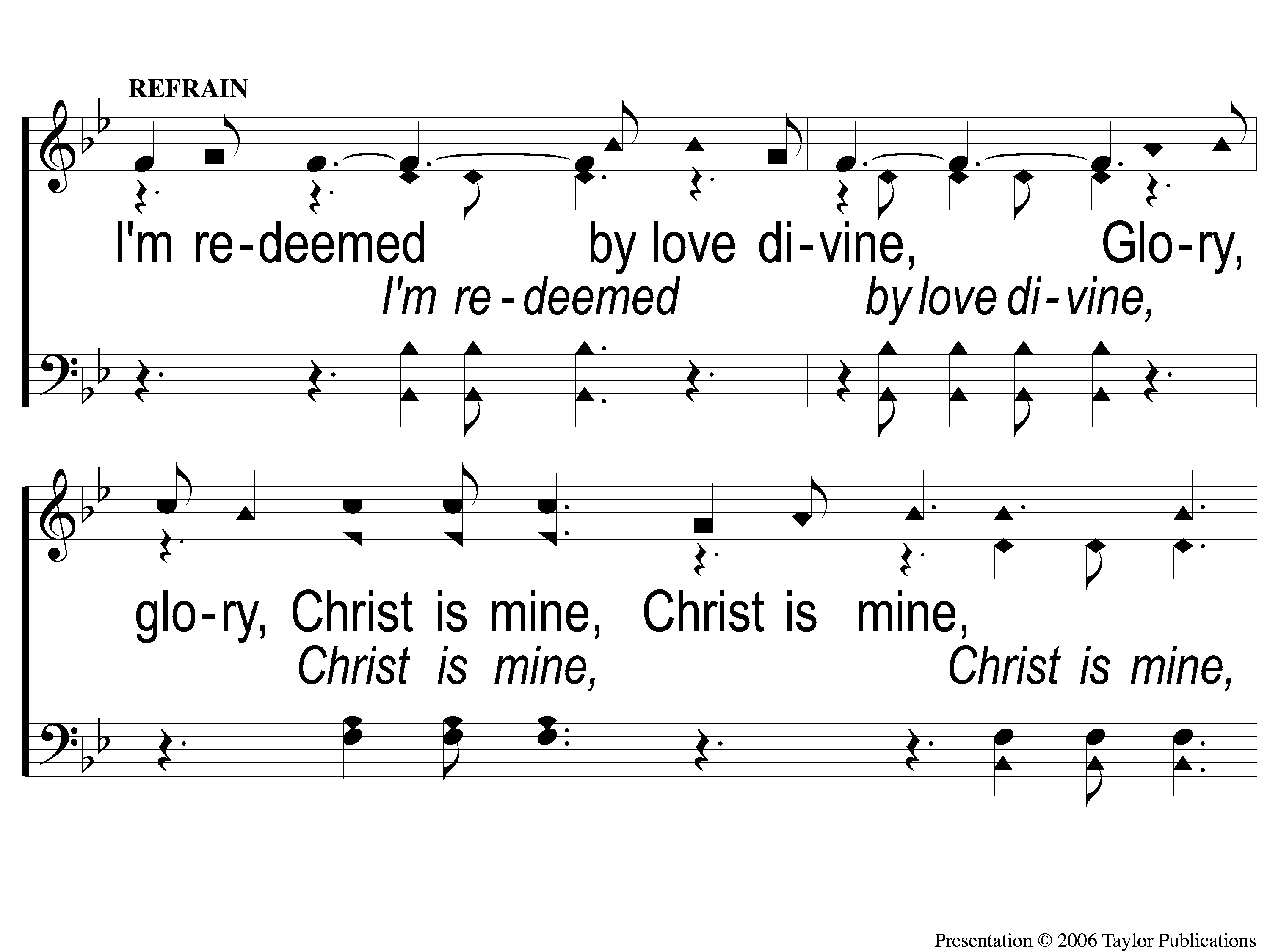 458
Redeemed
C-1 Redeemed - Sweet is the Song
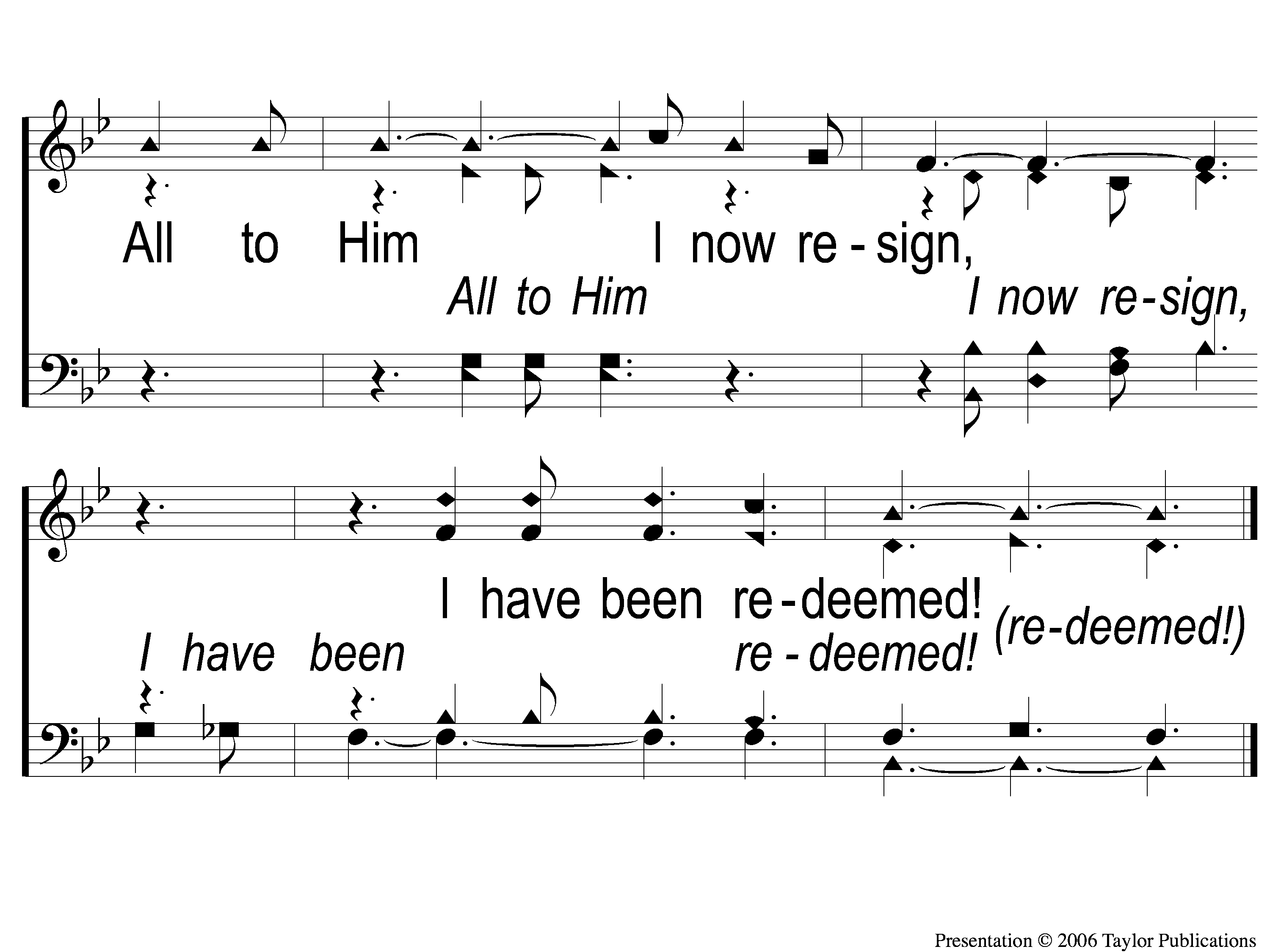 458
Redeemed
C-2 Redeemed - Sweet is the Song
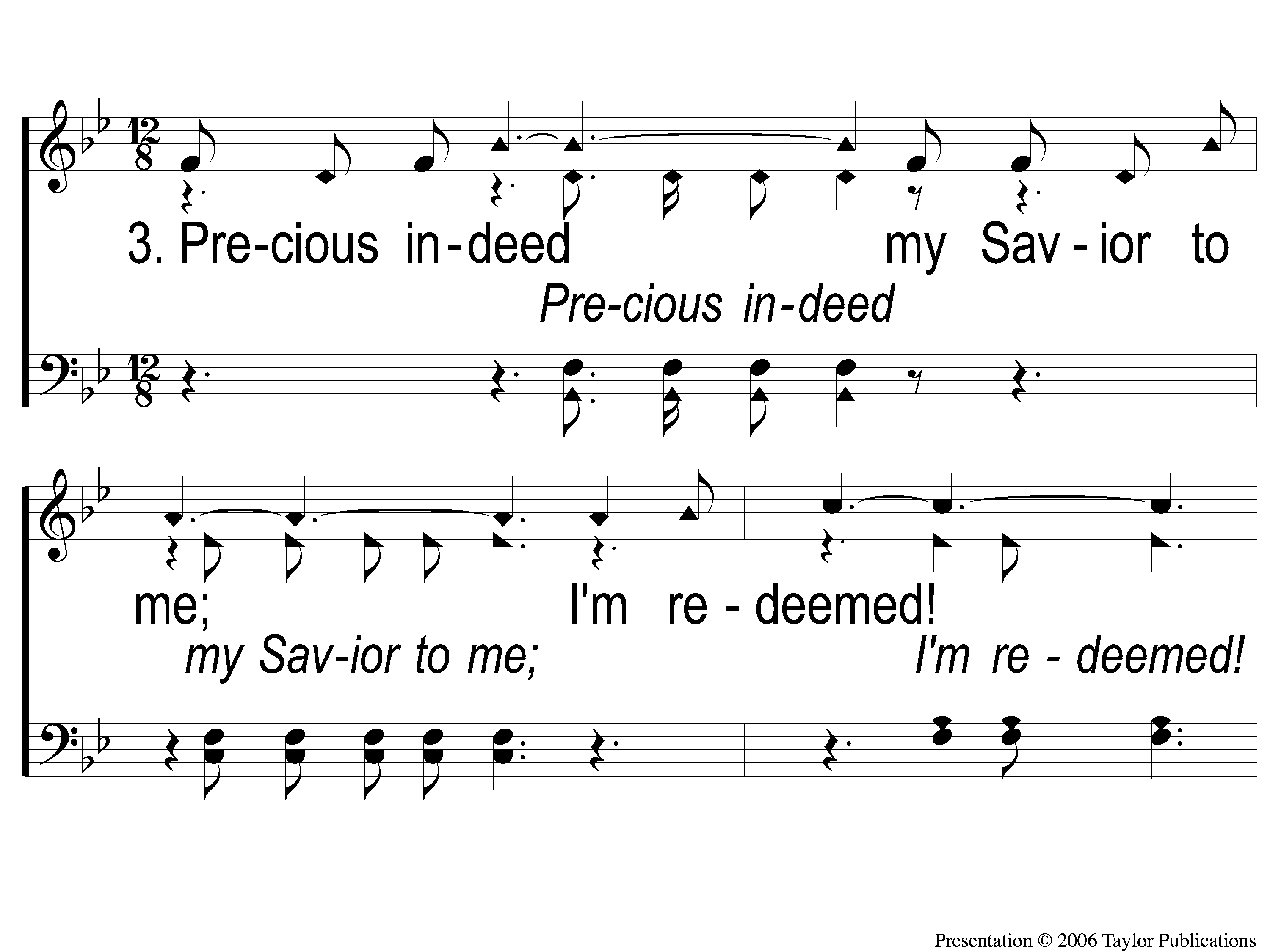 458
Redeemed
3-1 Redeemed - Sweet is the Song
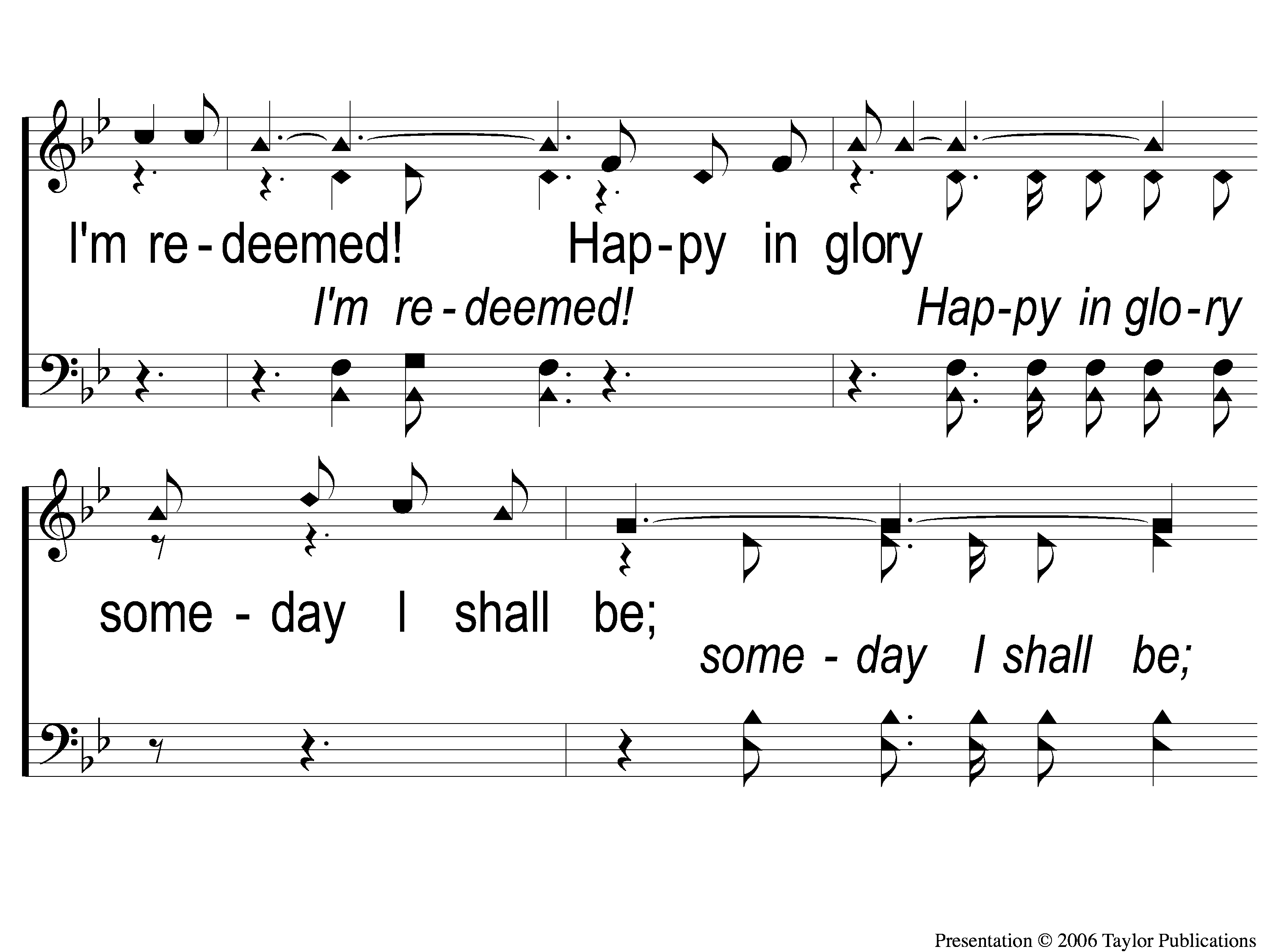 458
Redeemed
3-2 Redeemed - Sweet is the Song
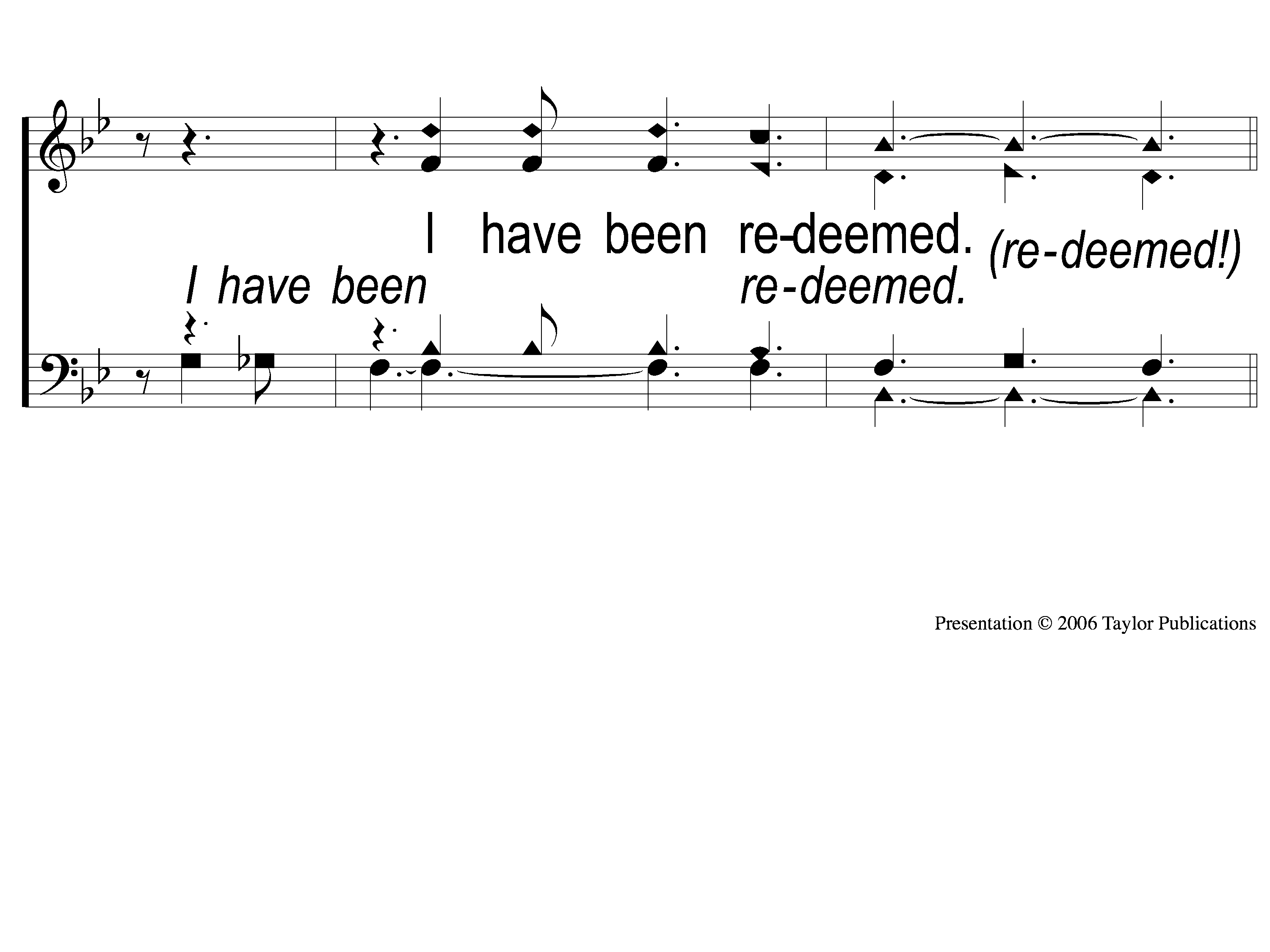 458
Redeemed
3-3 Redeemed - Sweet is the Song
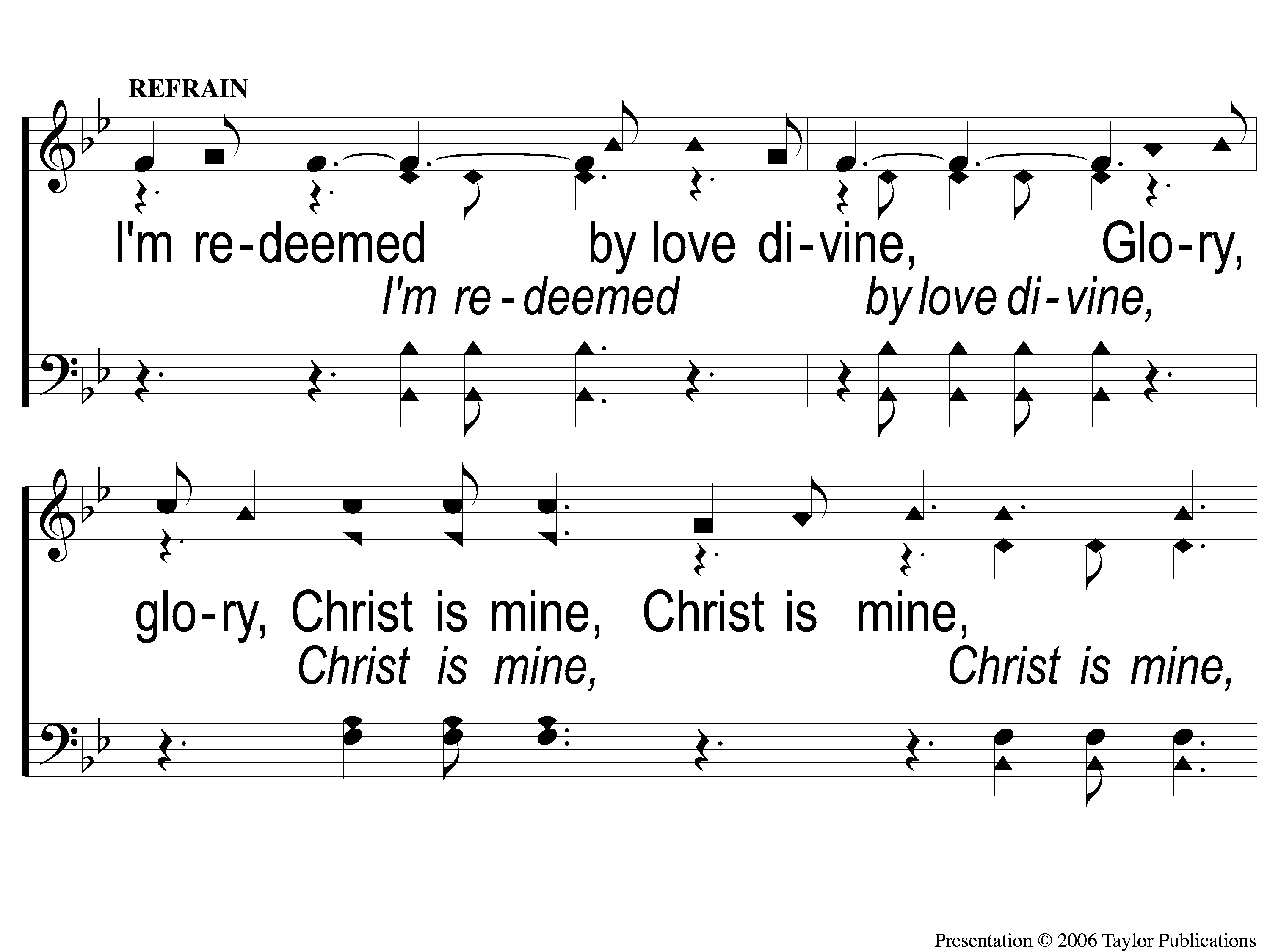 458
Redeemed
C-1 Redeemed - Sweet is the Song
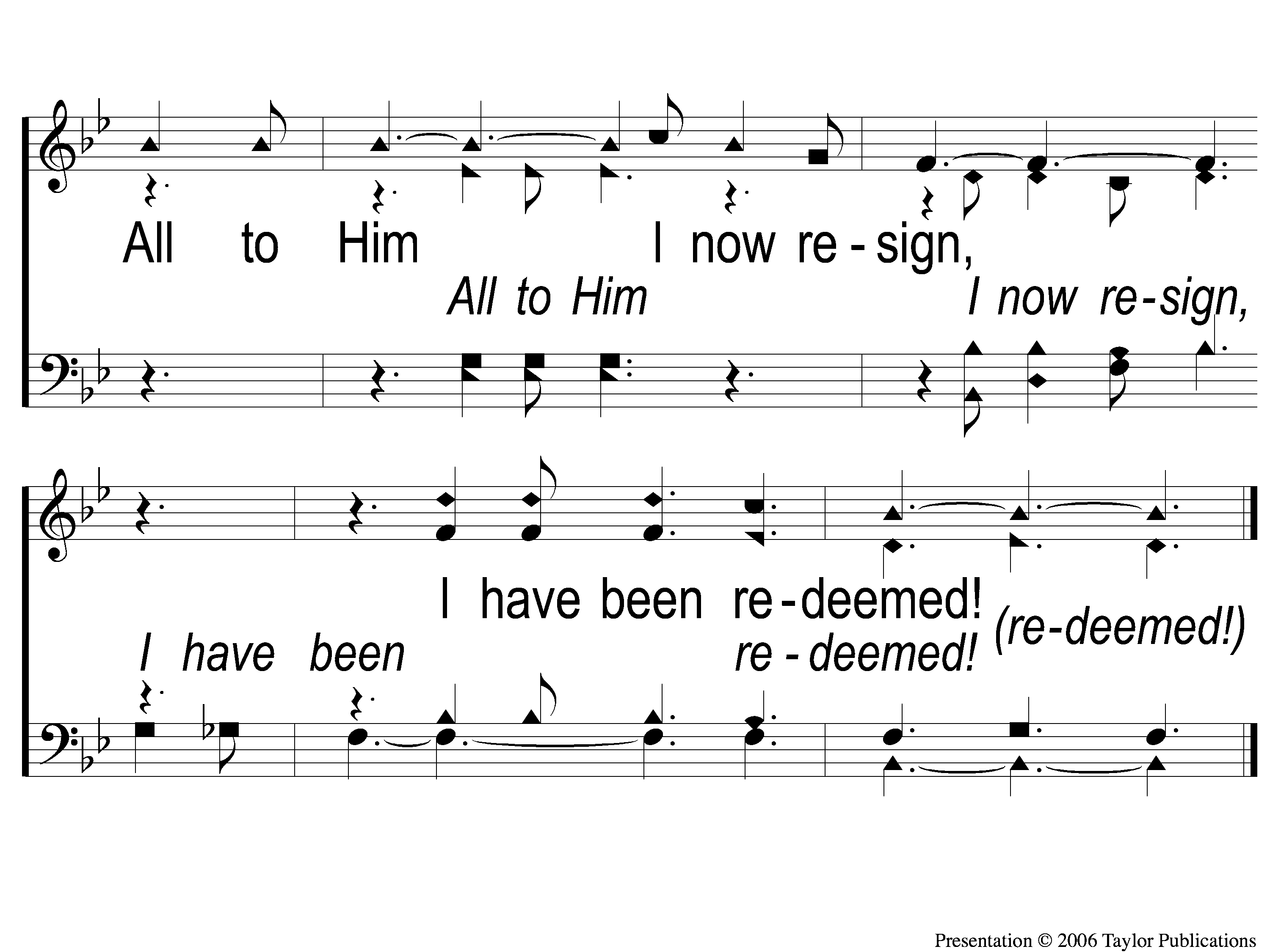 458
Redeemed
C-2 Redeemed - Sweet is the Song
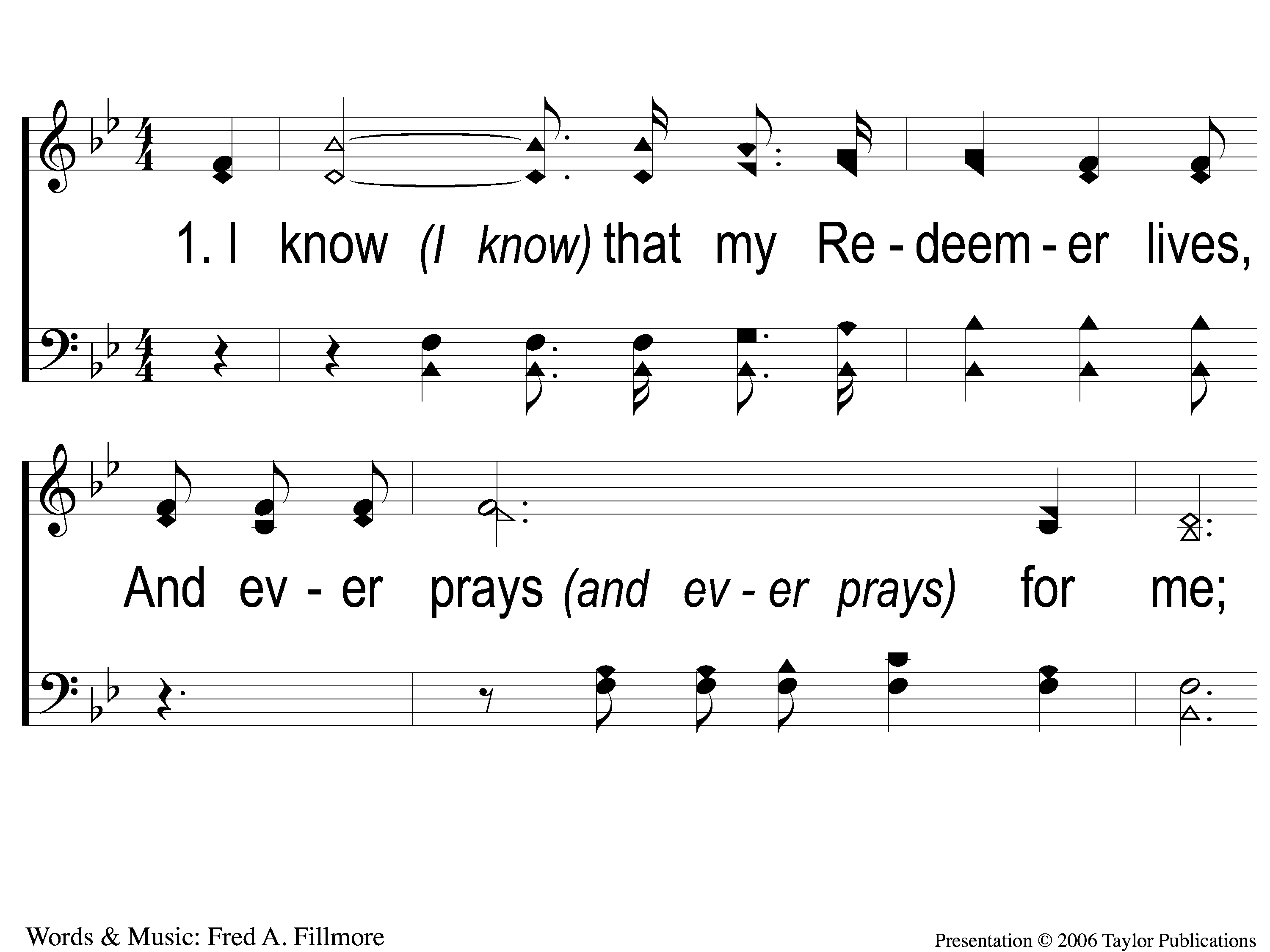 I Know That My Redeemer Lives
528
1-1 I Know That My Redeemer Lives
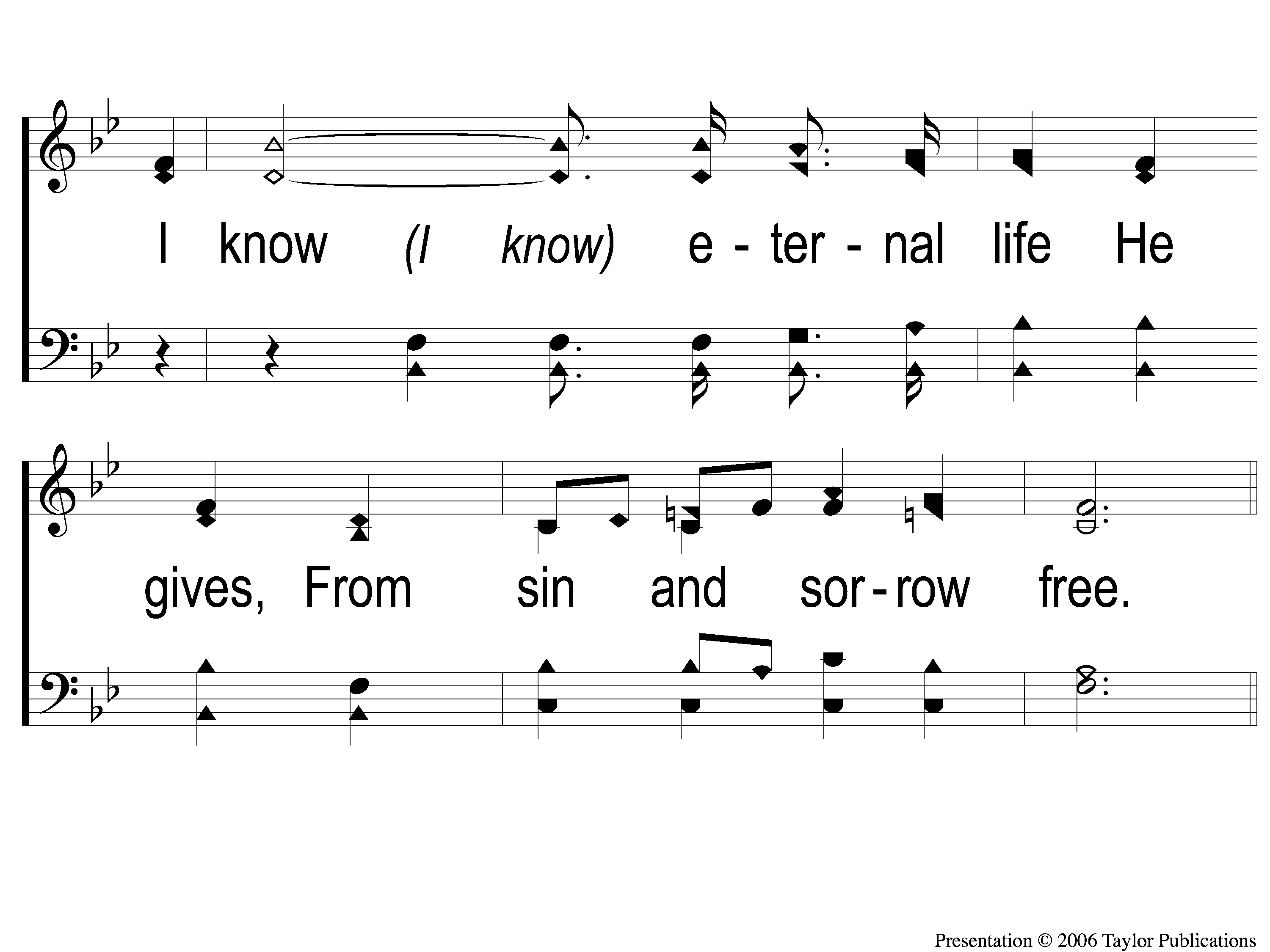 I Know That My Redeemer Lives
528
1-2 I Know That My Redeemer Lives
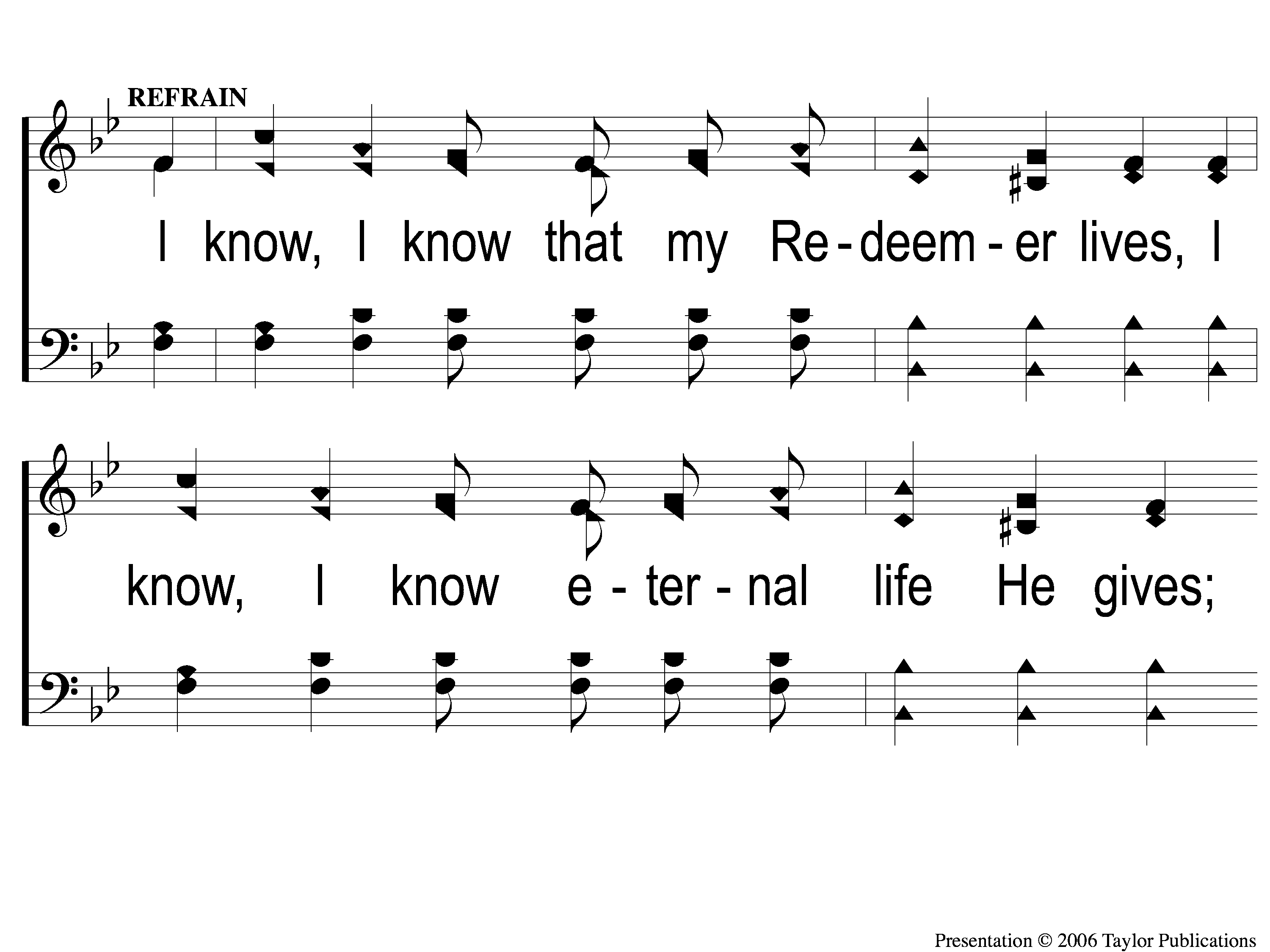 I Know That My Redeemer Lives
528
C-1 I Know That My Redeemer Lives
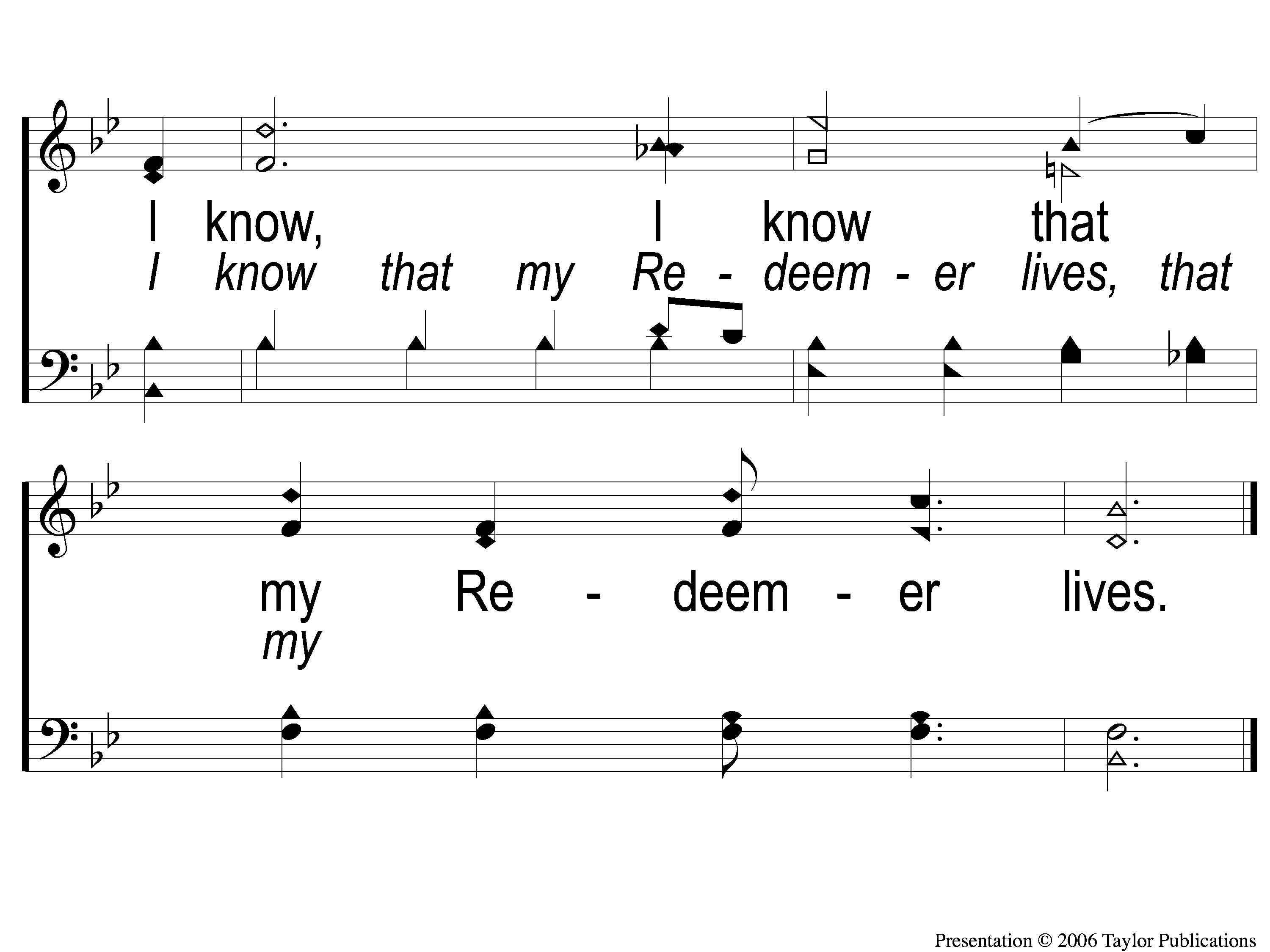 I Know That My Redeemer Lives
528
C-2 I Know That My Redeemer Lives
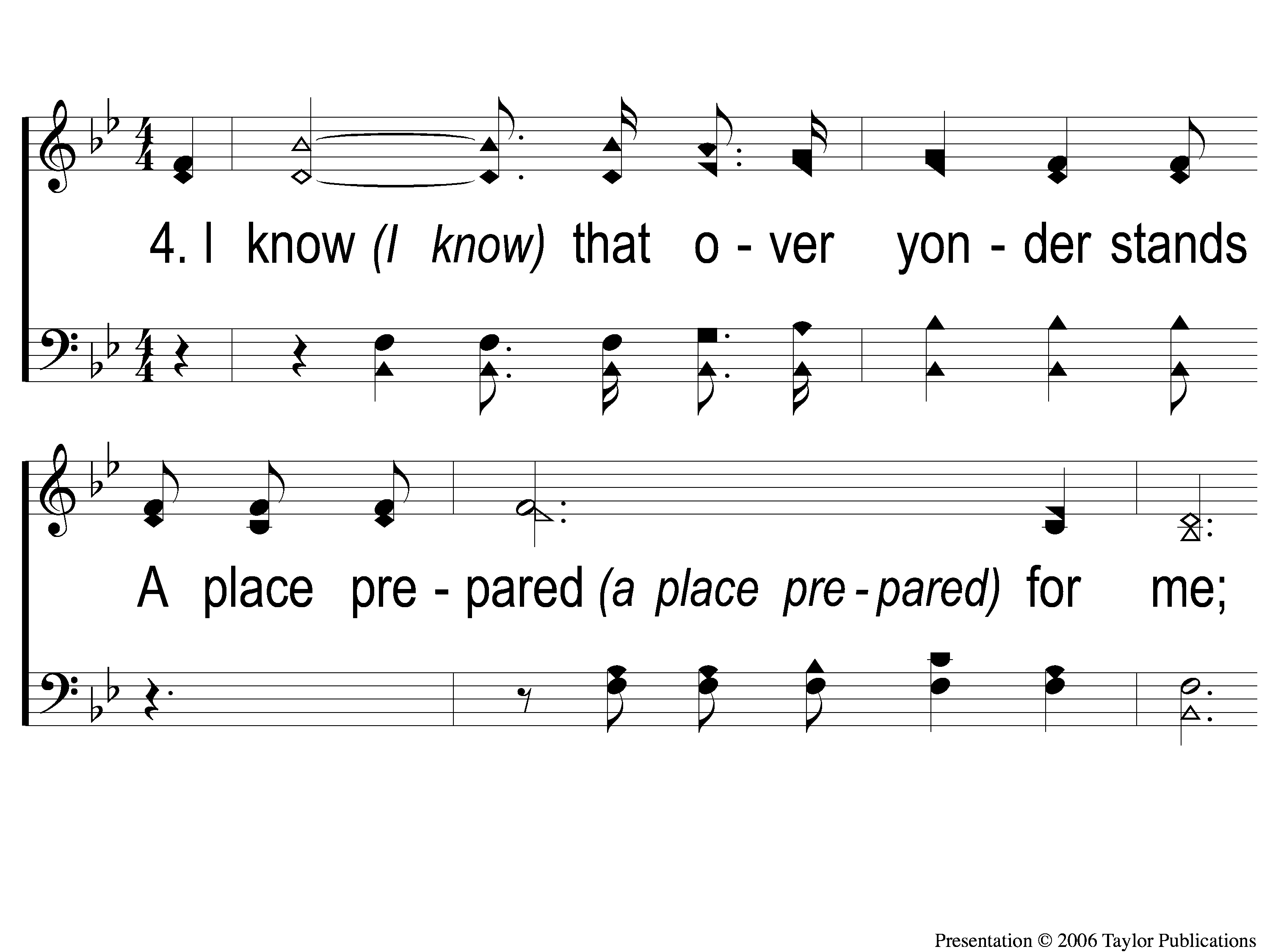 I Know That My Redeemer Lives
528
4-1 I Know That My Redeemer Lives
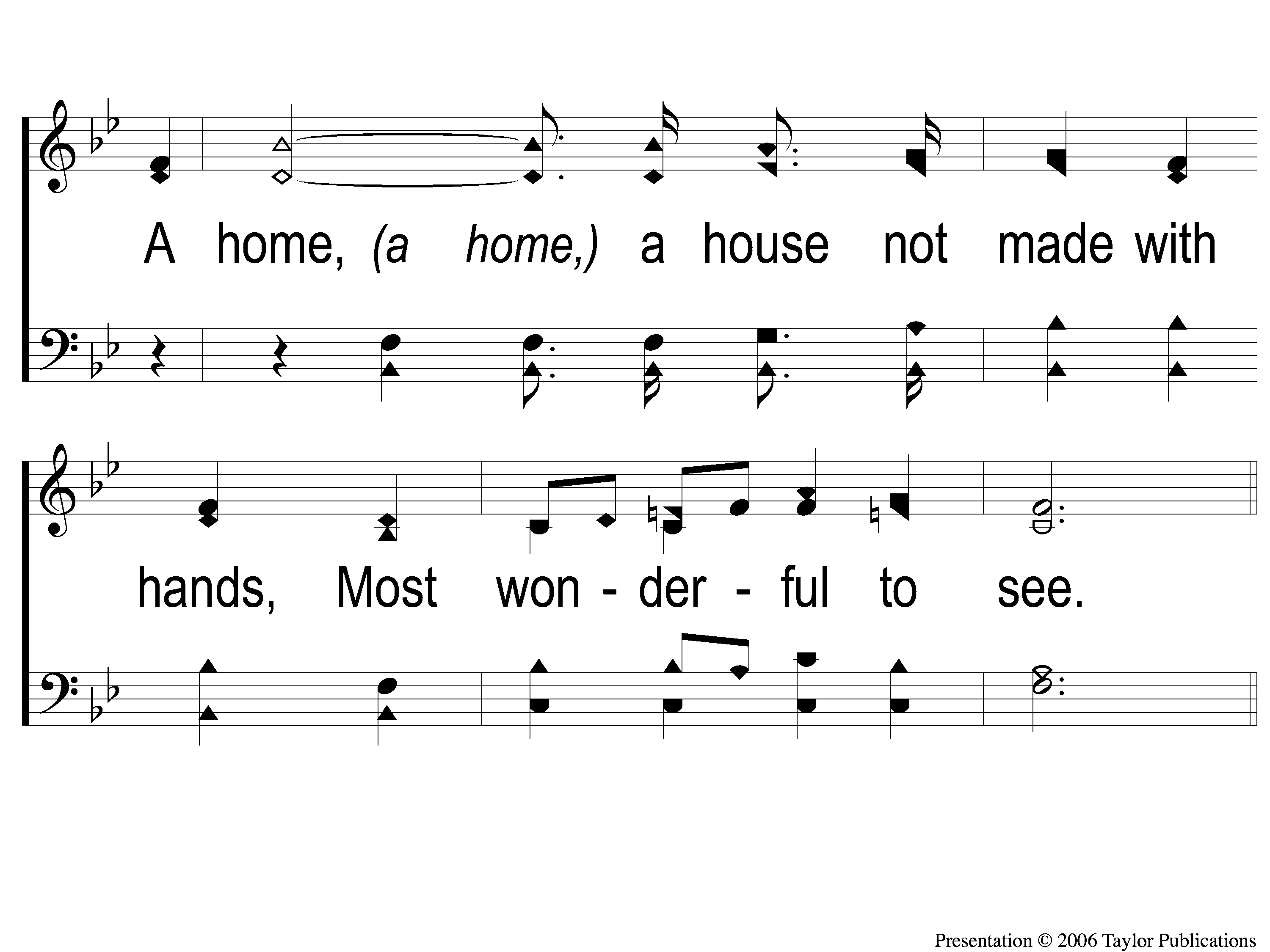 I Know That My Redeemer Lives
528
4-2 I Know That My Redeemer Lives
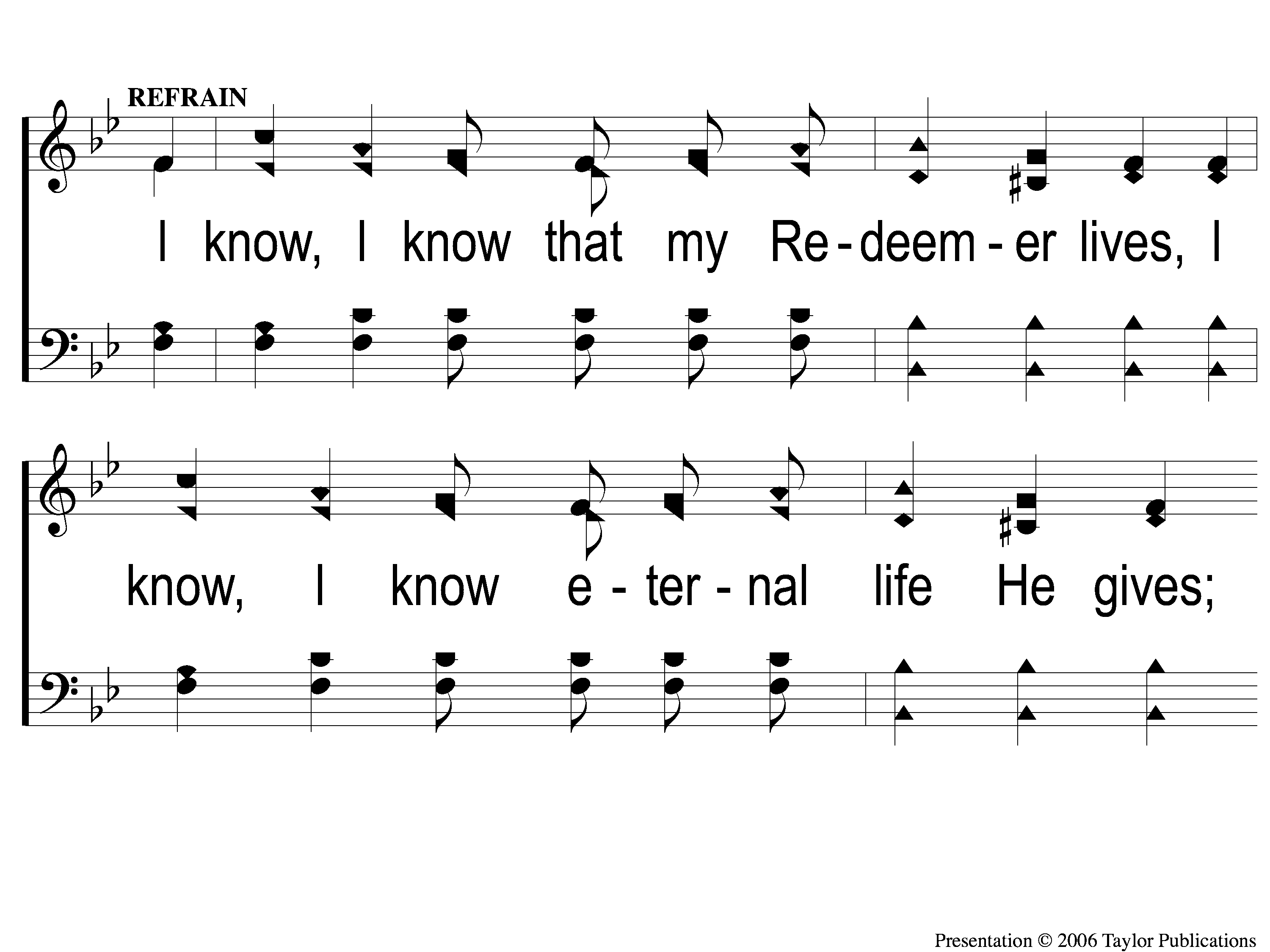 I Know That My Redeemer Lives
528
C-1 I Know That My Redeemer Lives
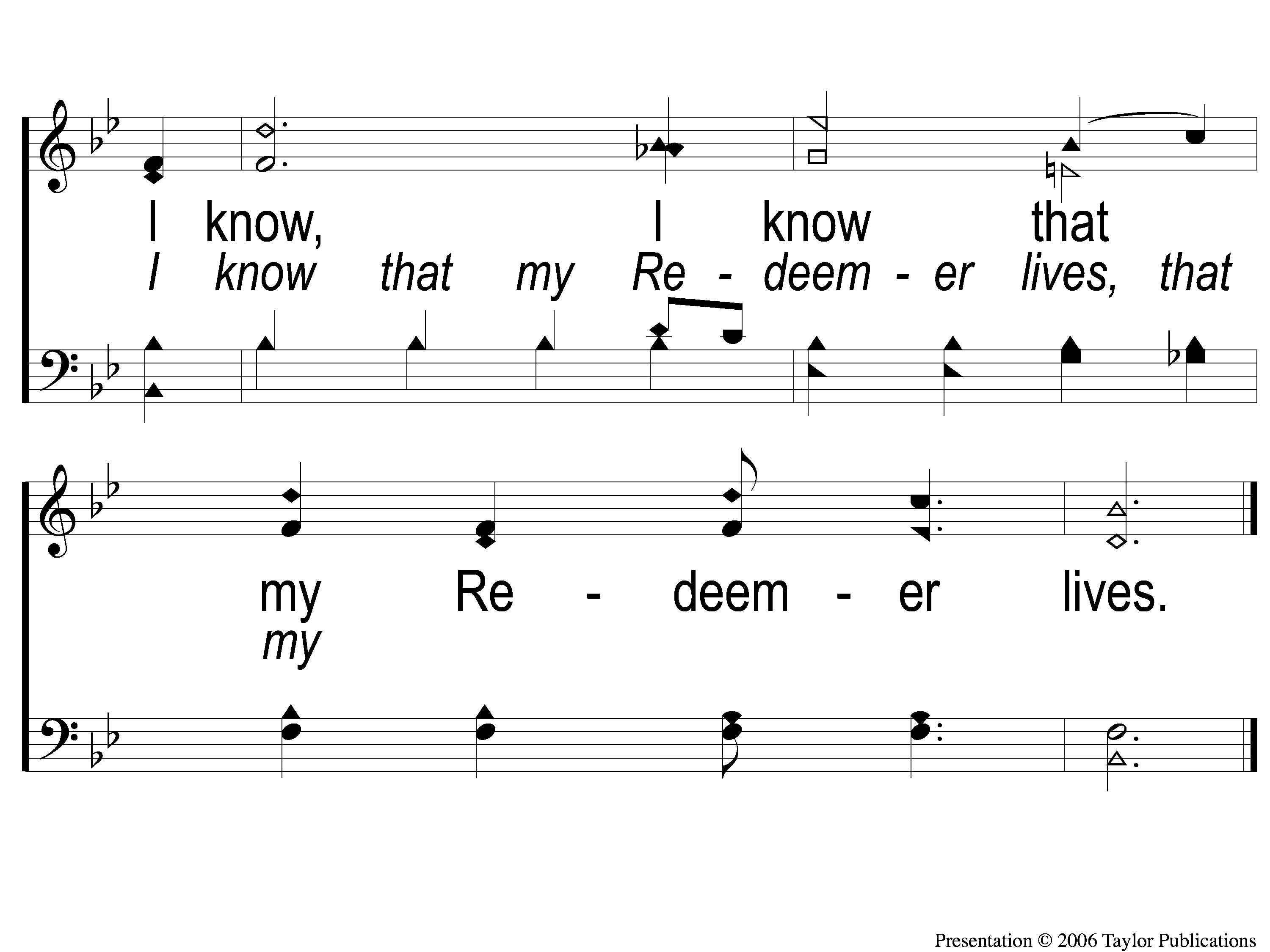 I Know That My Redeemer Lives
528
C-2 I Know That My Redeemer Lives
PRAISE HIM! PRAISE HIM!
#300
SONG
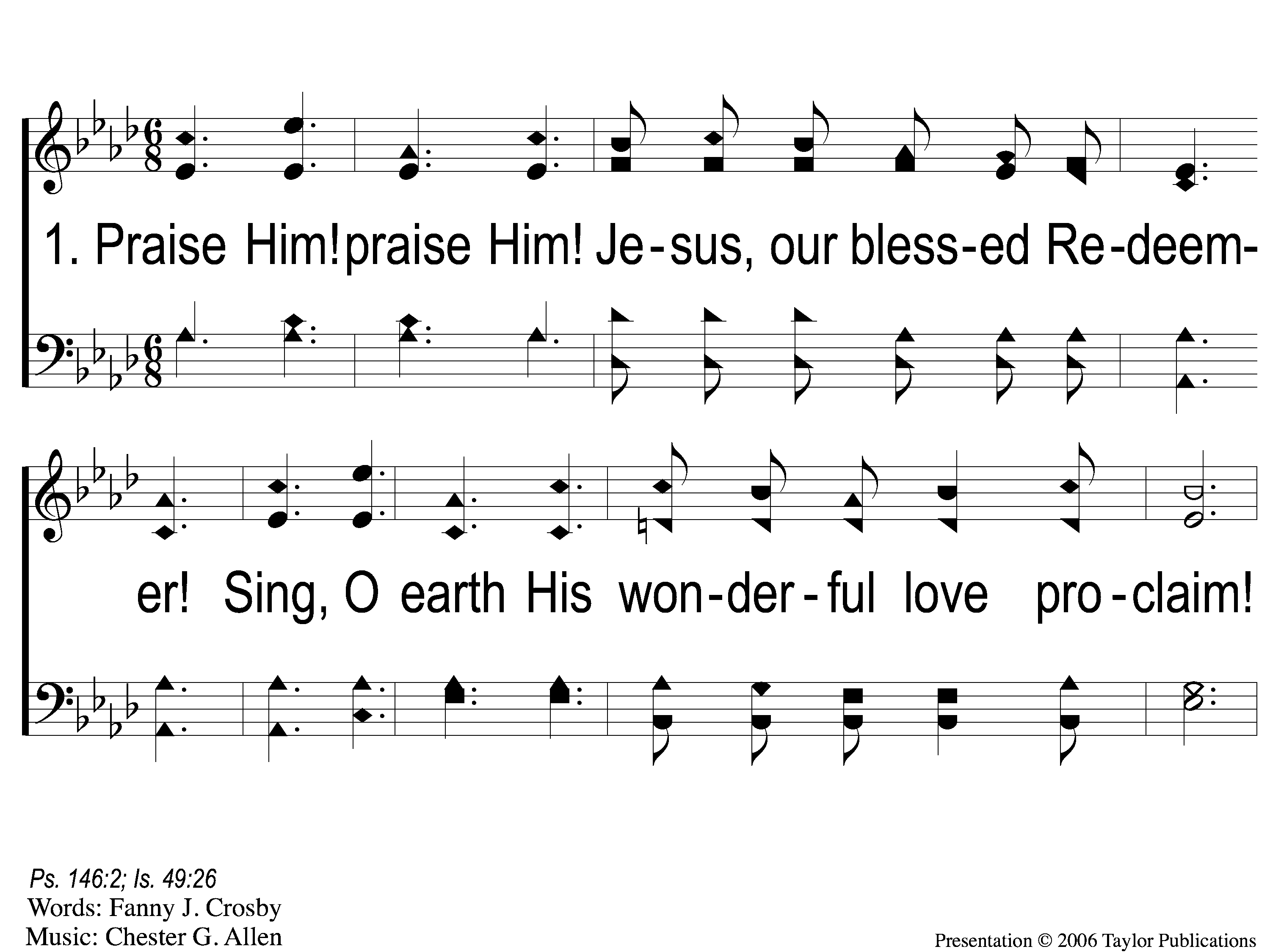 Praise Him! Praise Him
300
1-1 Praise Him, Praise Him
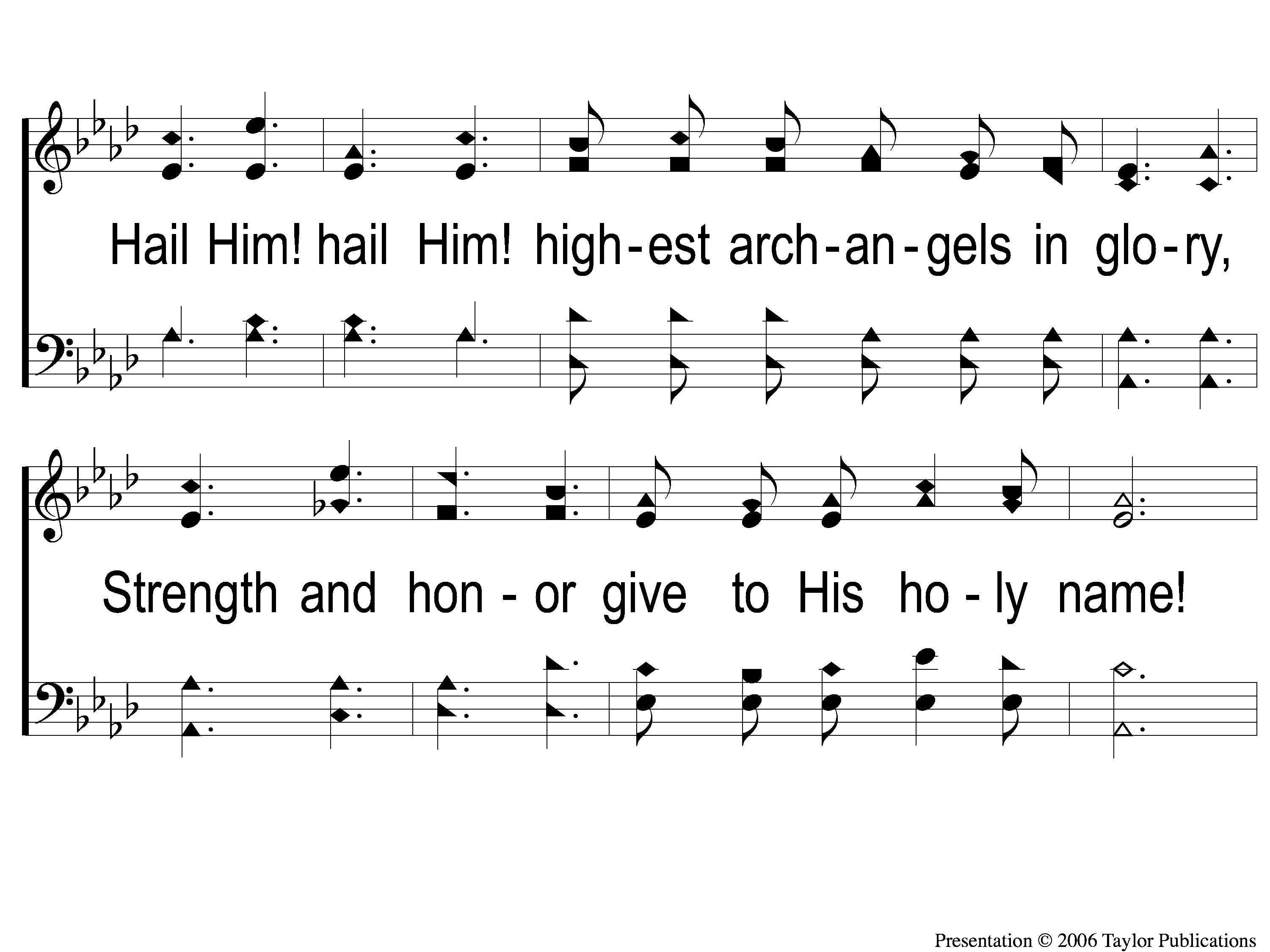 Praise Him! Praise Him
300
1-2 Praise Him, Praise Him
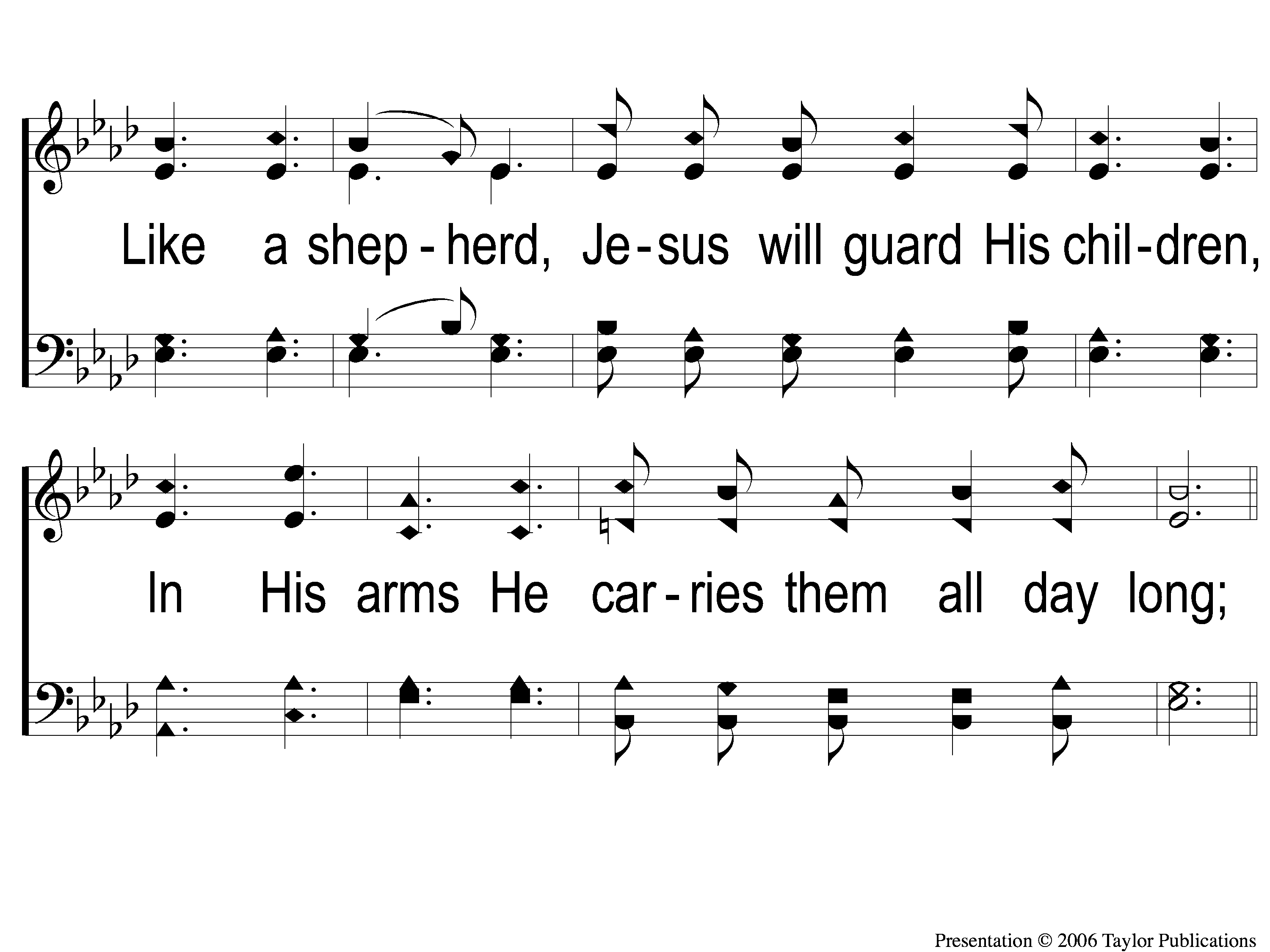 Praise Him! Praise Him
300
1-3 Praise Him, Praise Him
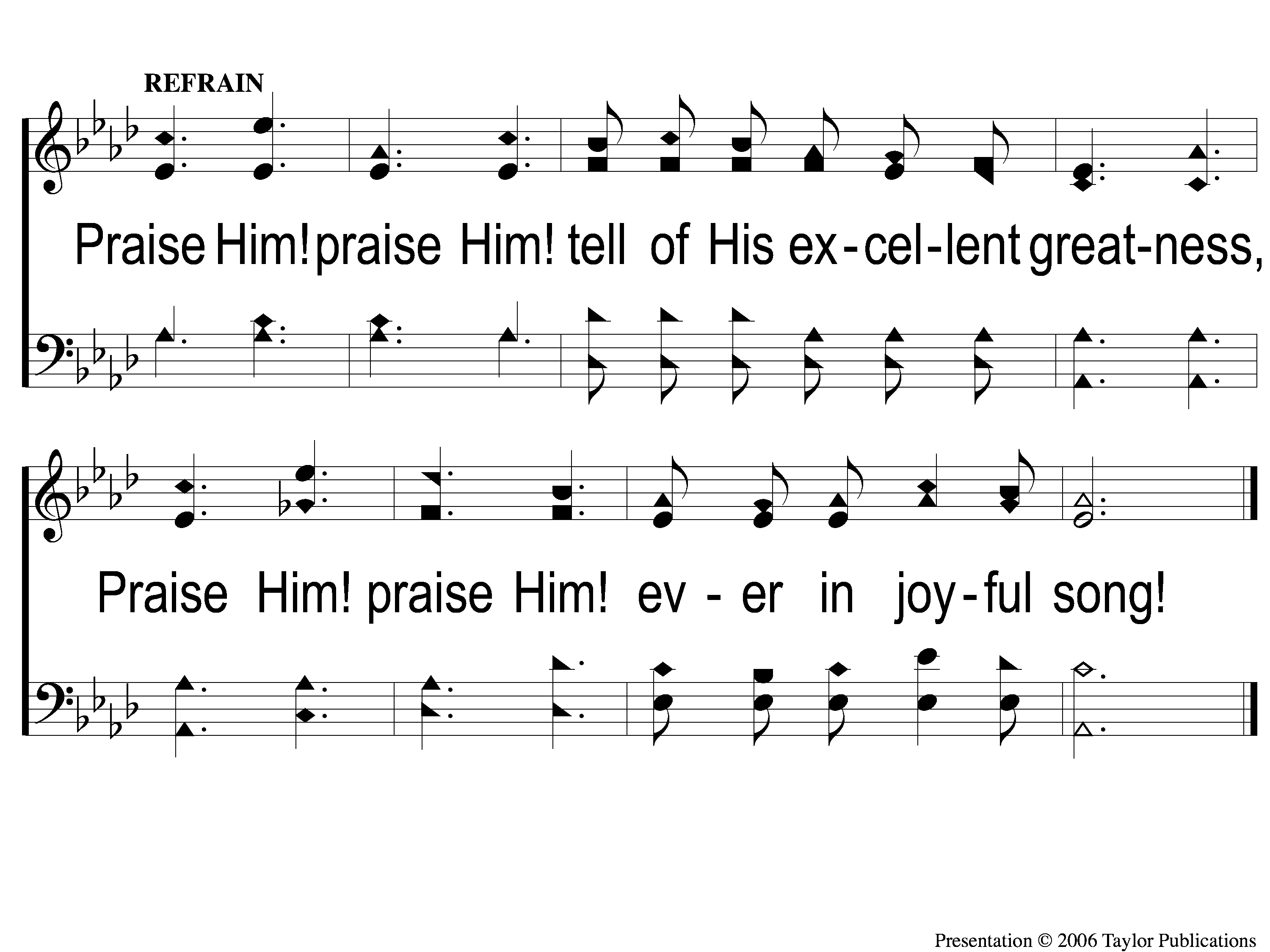 Praise Him! Praise Him
300
C Praise Him, Praise Him
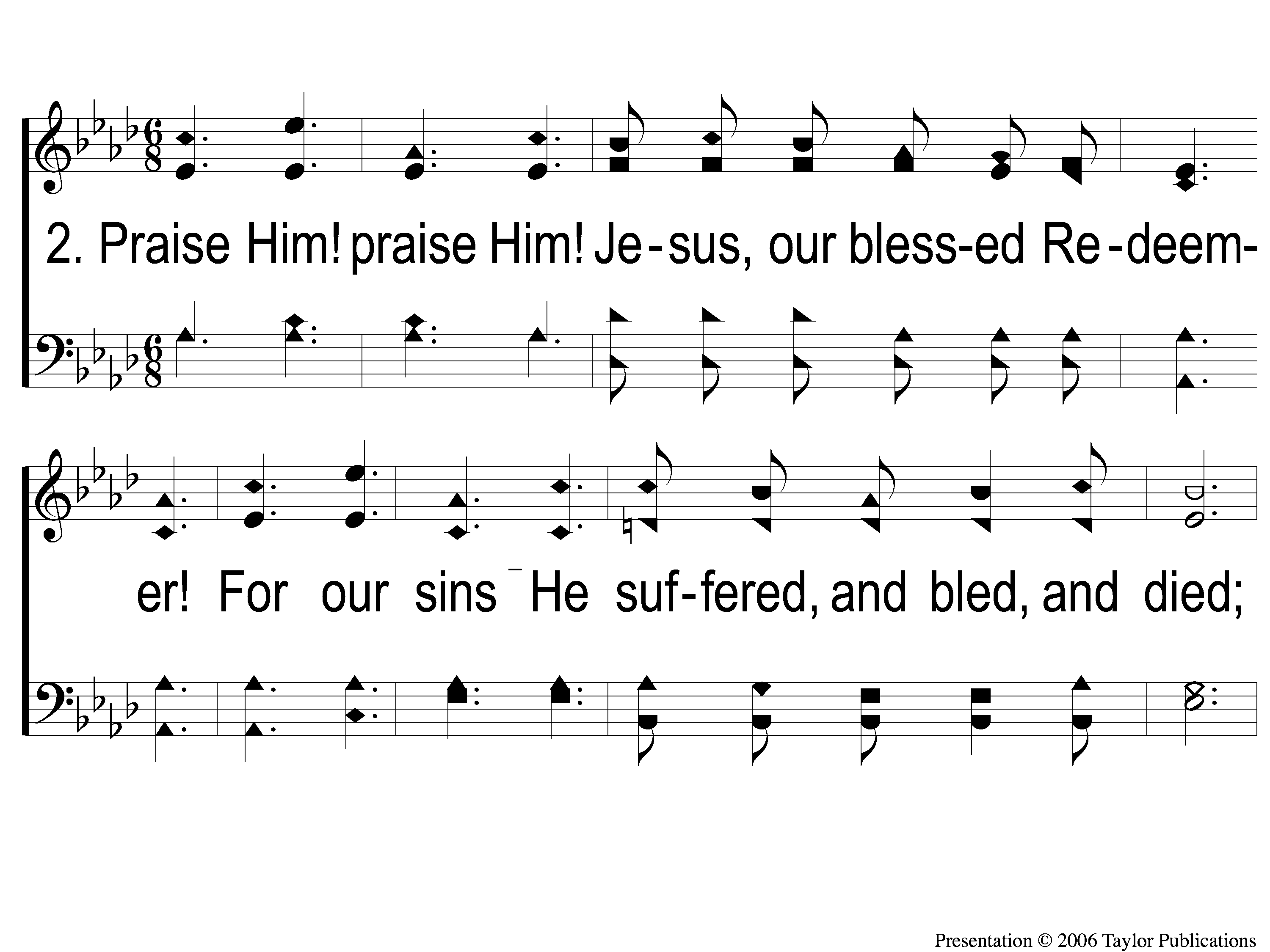 Praise Him! Praise Him
300
2-1 Praise Him, Praise Him
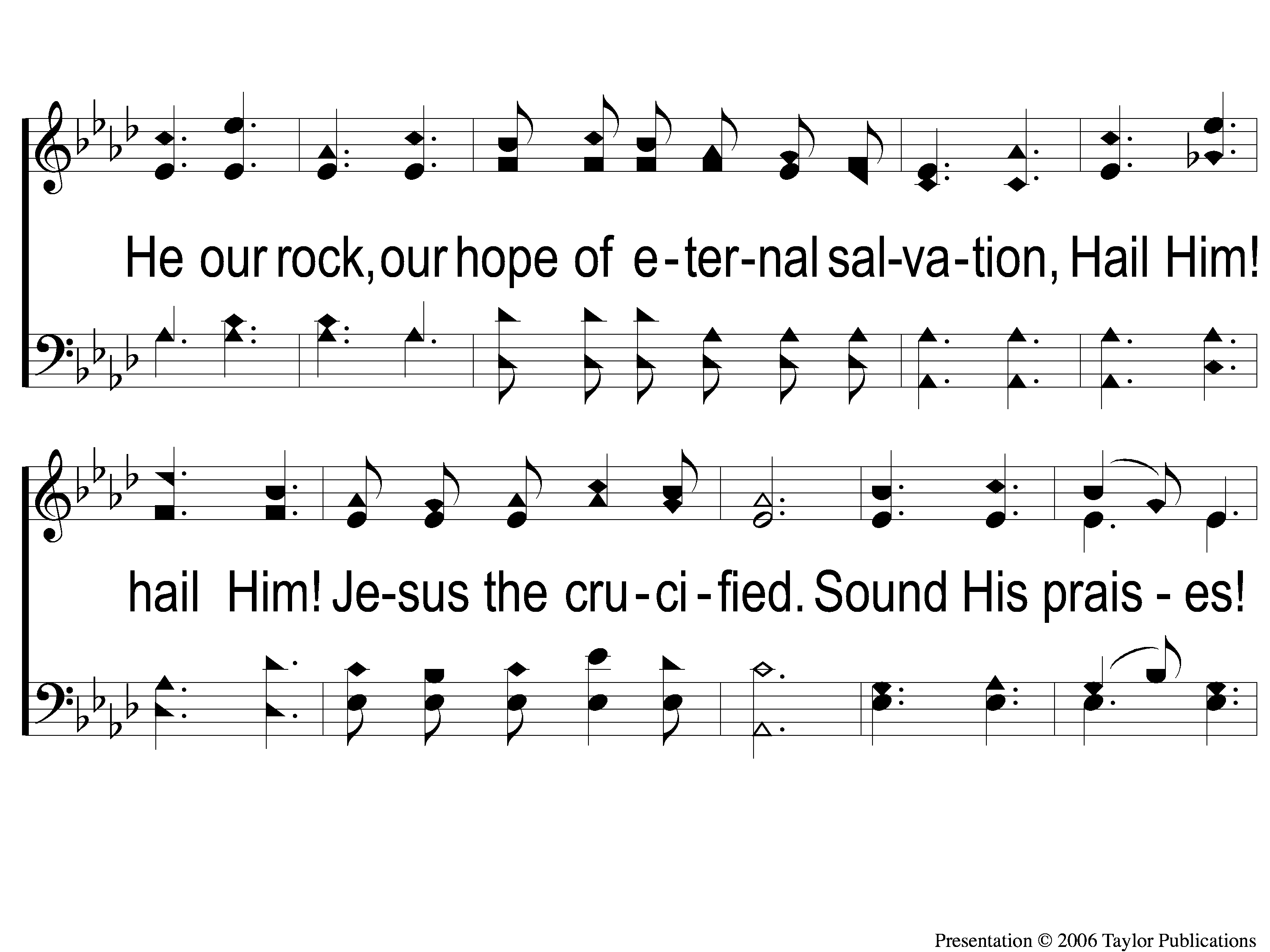 Praise Him! Praise Him
300
2-2 Praise Him, Praise Him
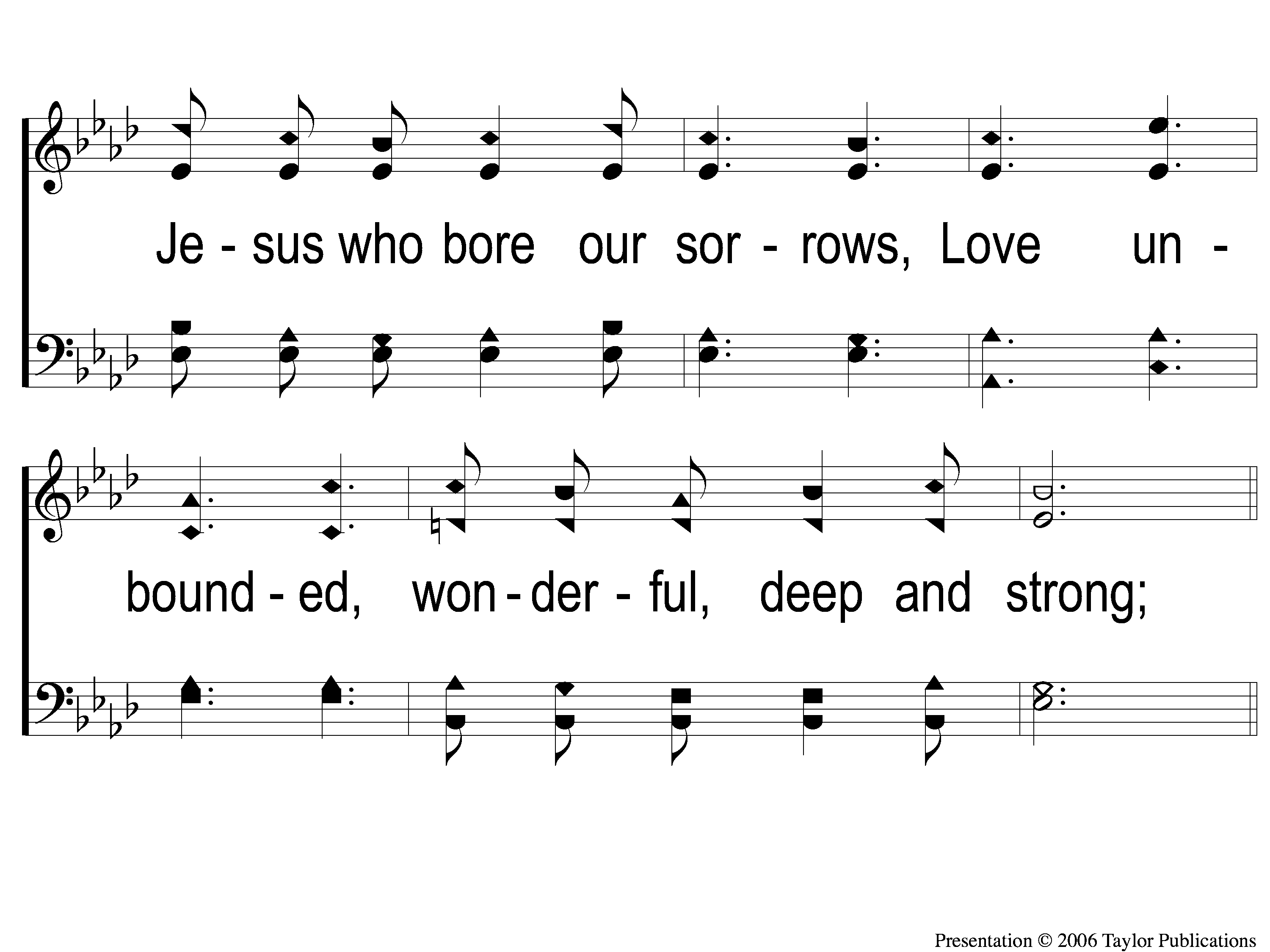 Praise Him! Praise Him
300
2-3 Praise Him, Praise Him
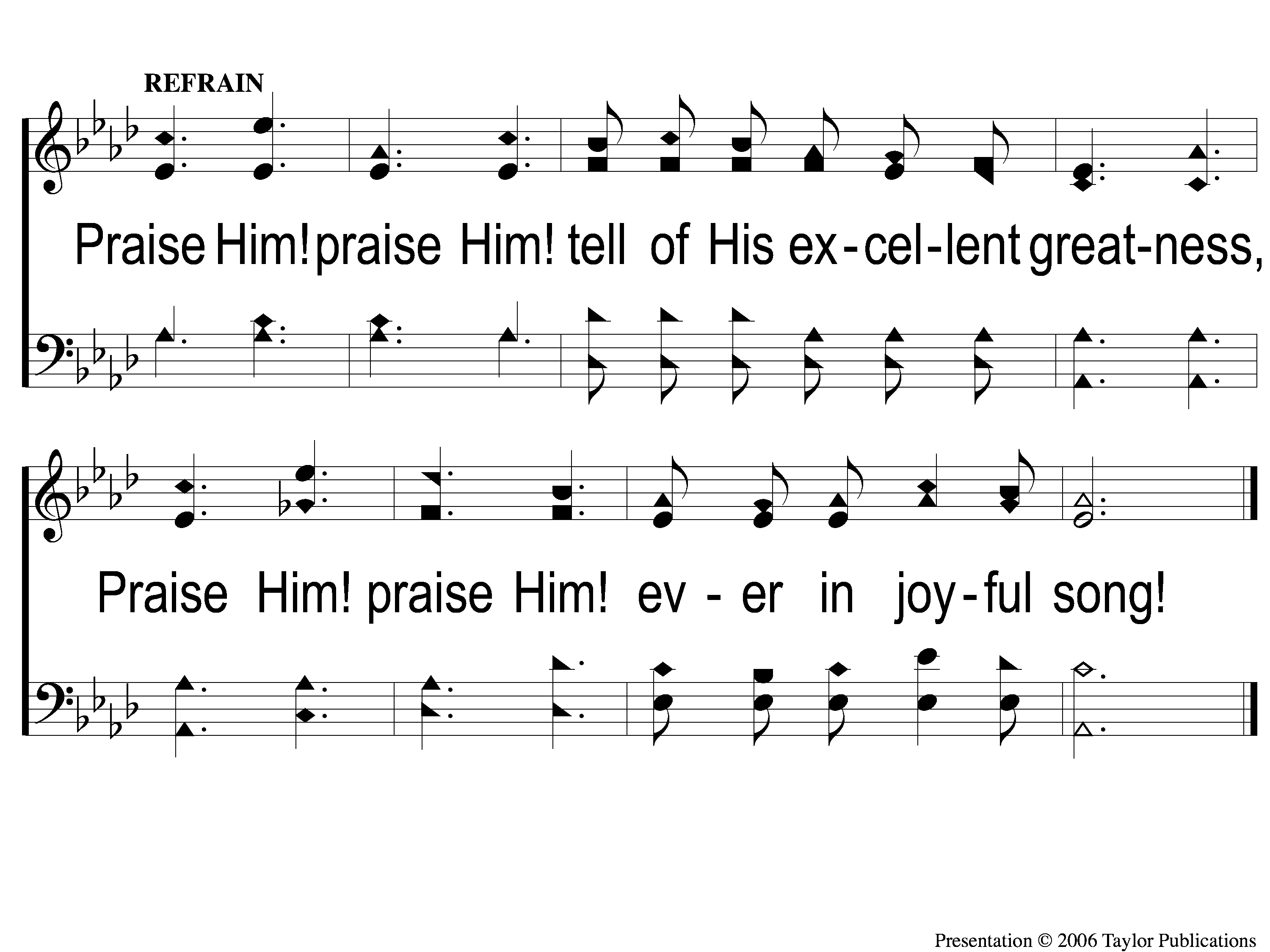 Praise Him! Praise Him
300
C Praise Him, Praise Him
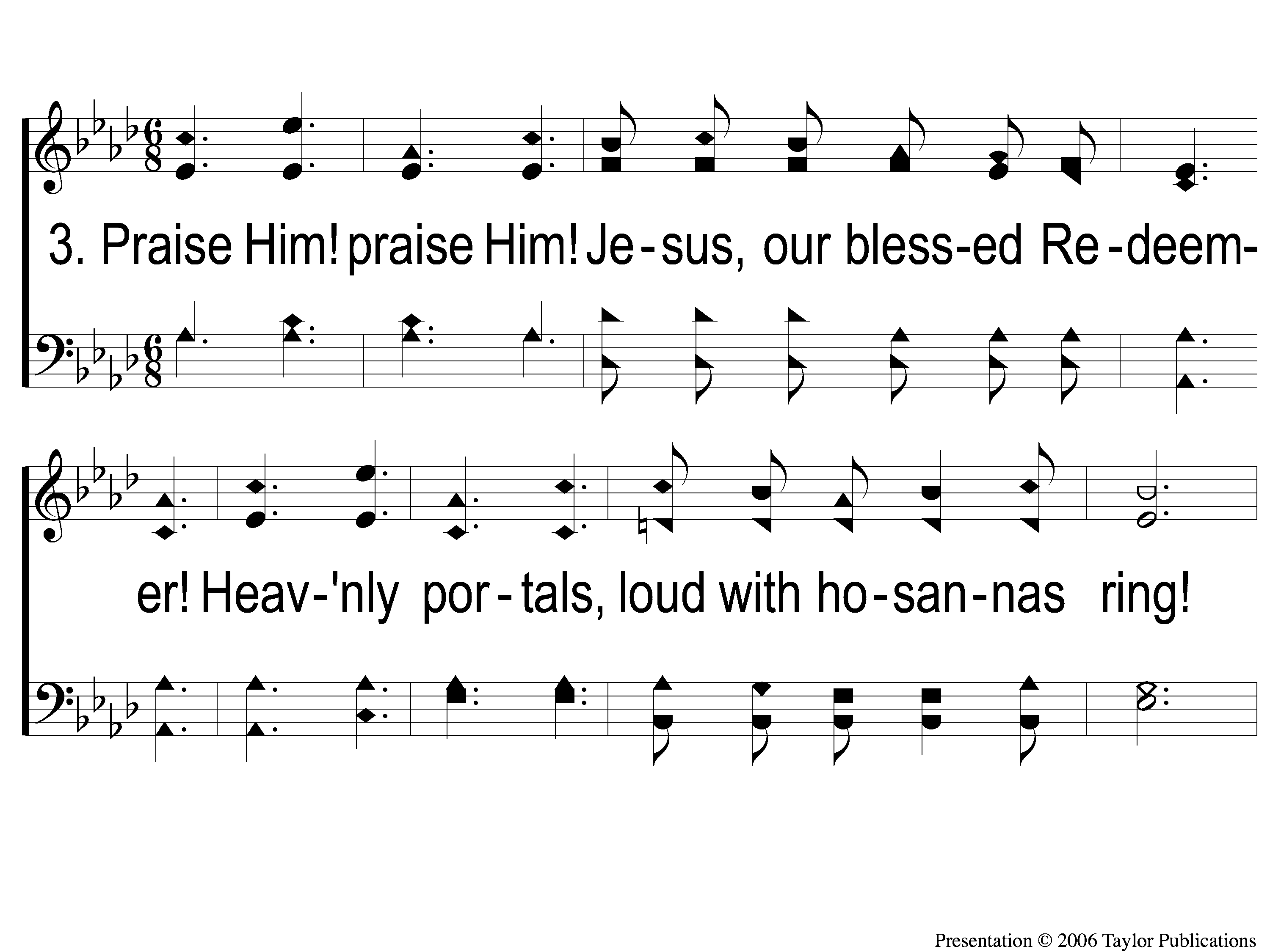 Praise Him! Praise Him
300
3-1 Praise Him, Praise Him
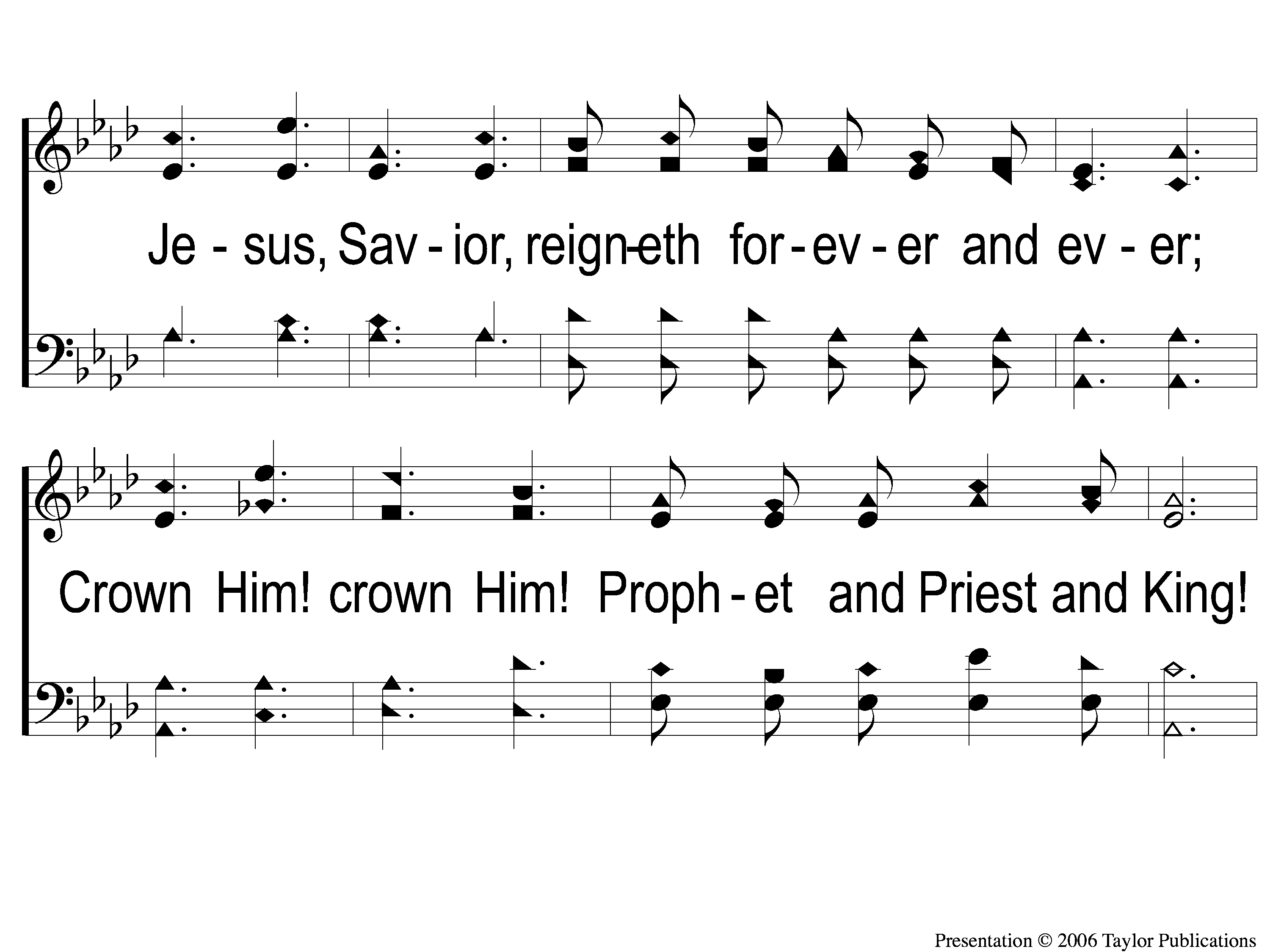 Praise Him! Praise Him
300
3-2 Praise Him, Praise Him
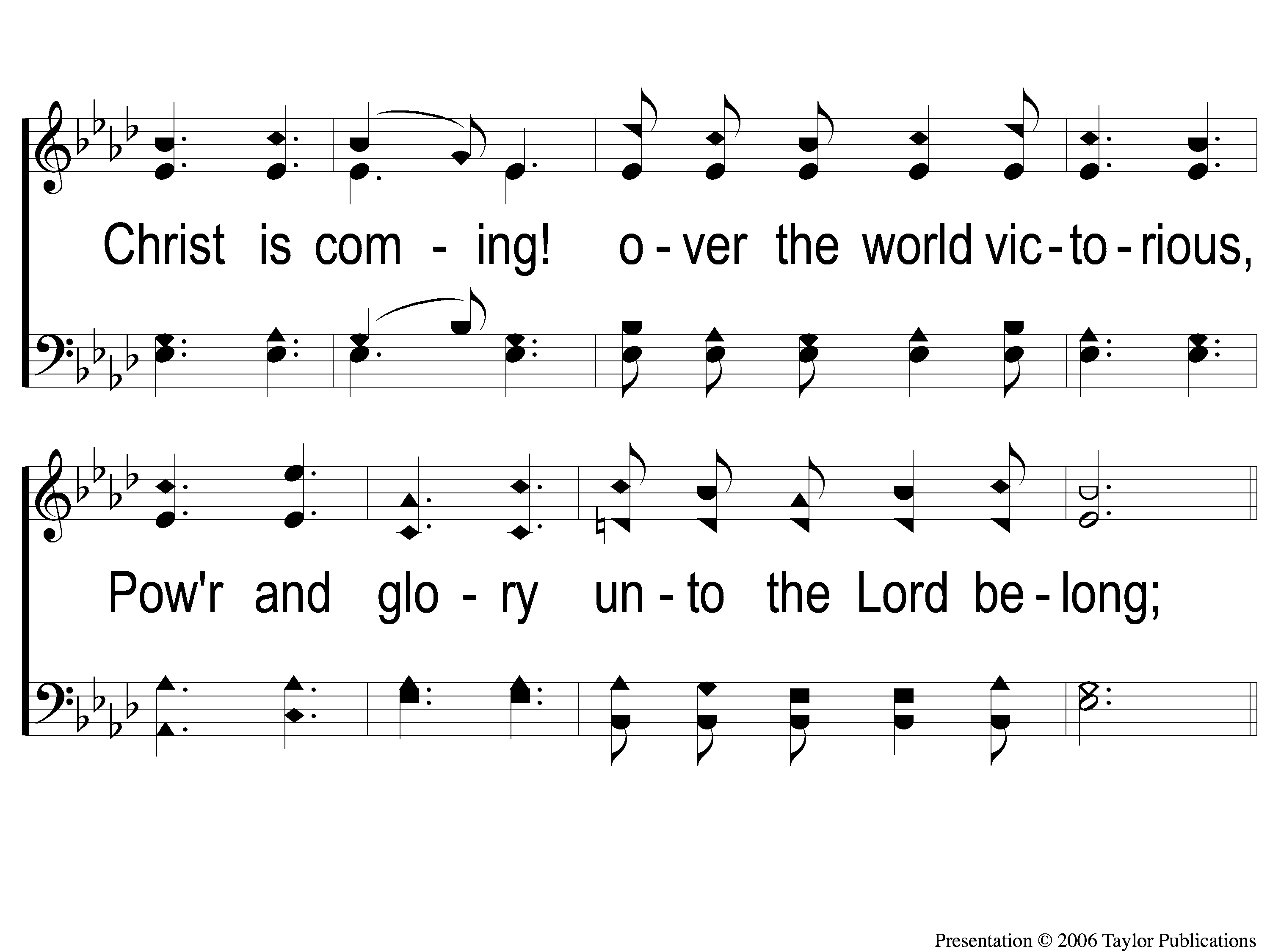 Praise Him! Praise Him
300
3-3 Praise Him, Praise Him
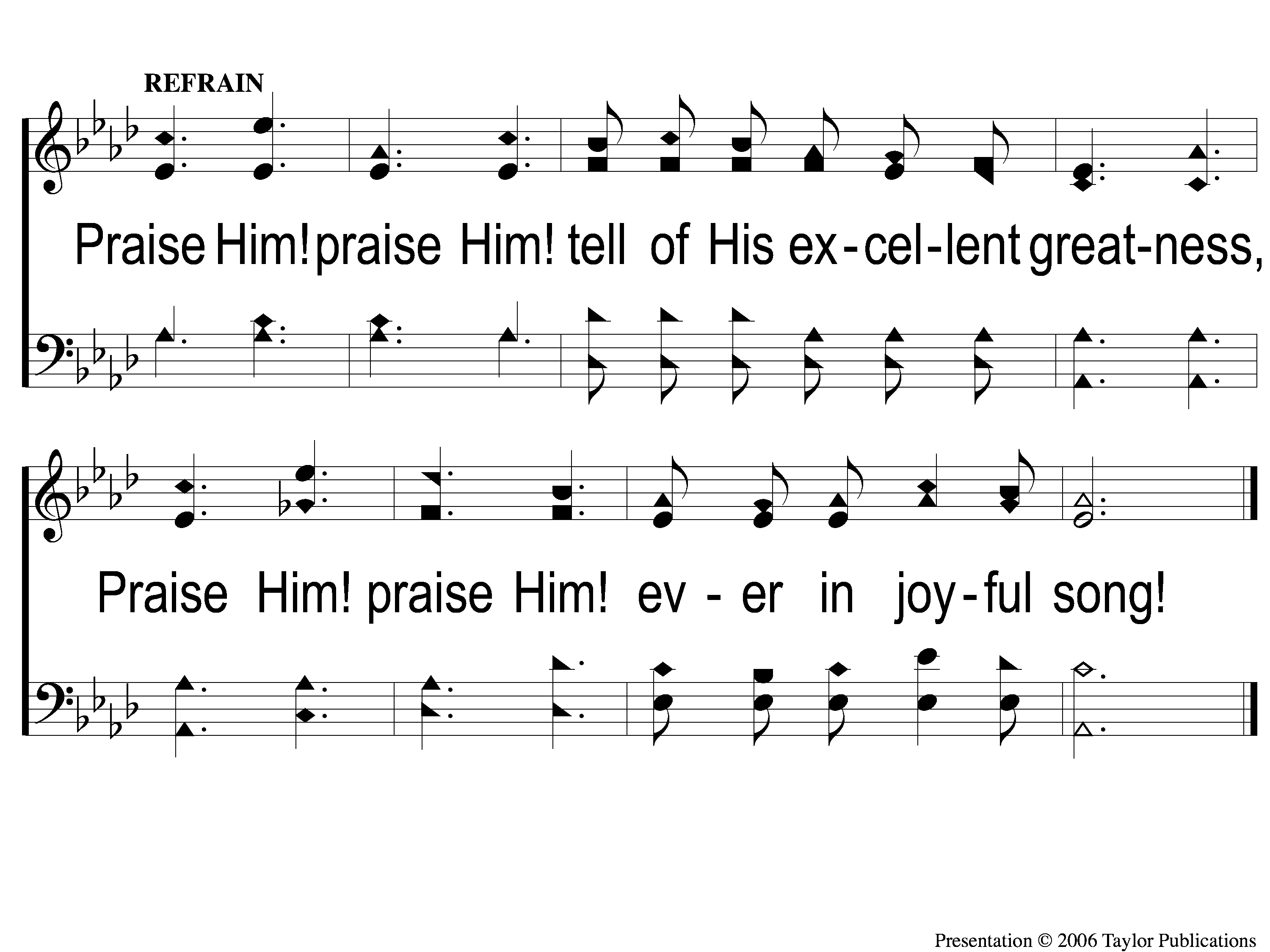 Praise Him! Praise Him
300
C Praise Him, Praise Him
OPENING
PRAYER
THE LOVE OF GOD
#122
SONG
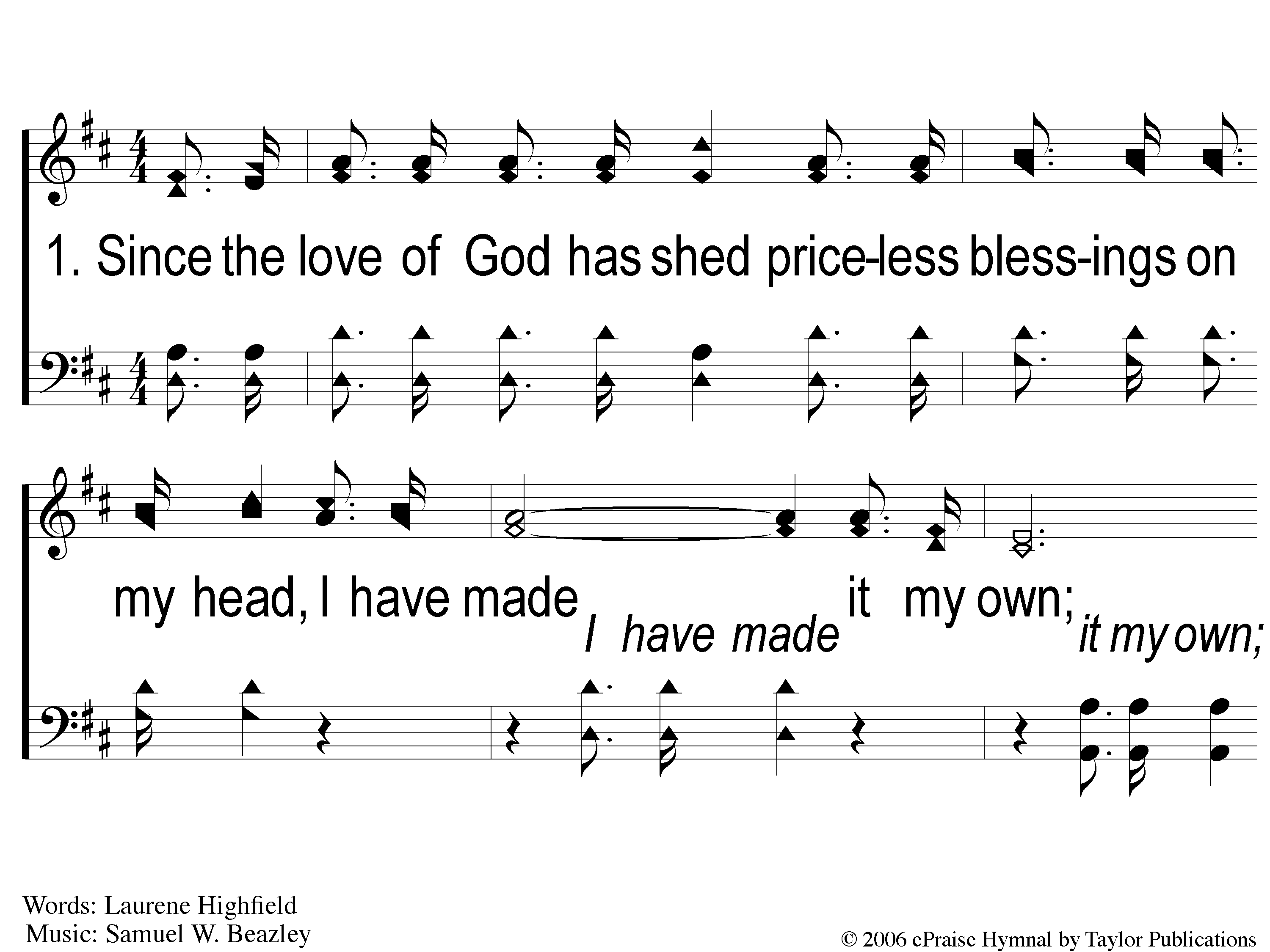 The Love Of God
122
1-1 The Love of God
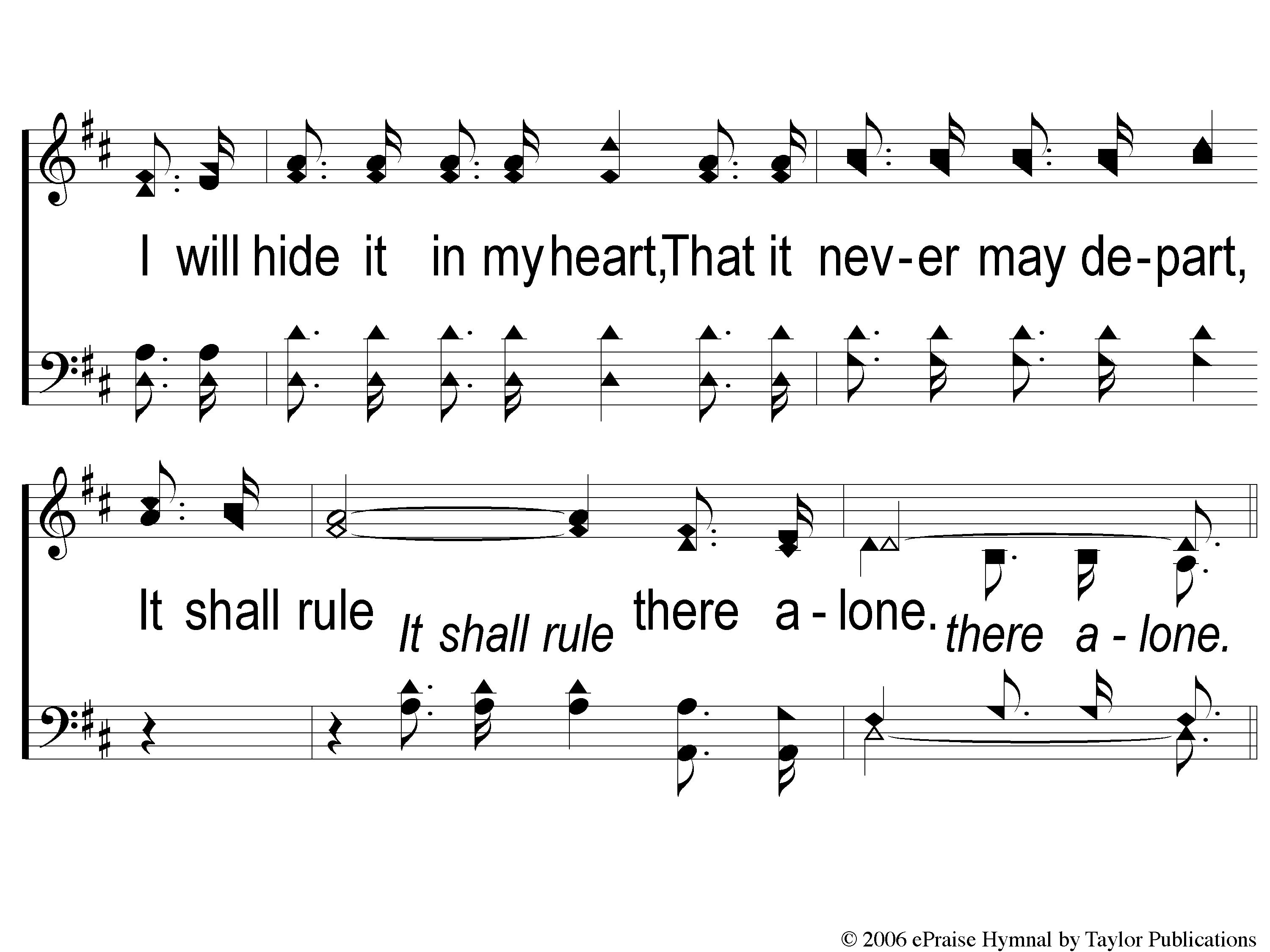 The Love Of God
122
1-2 The Love of God
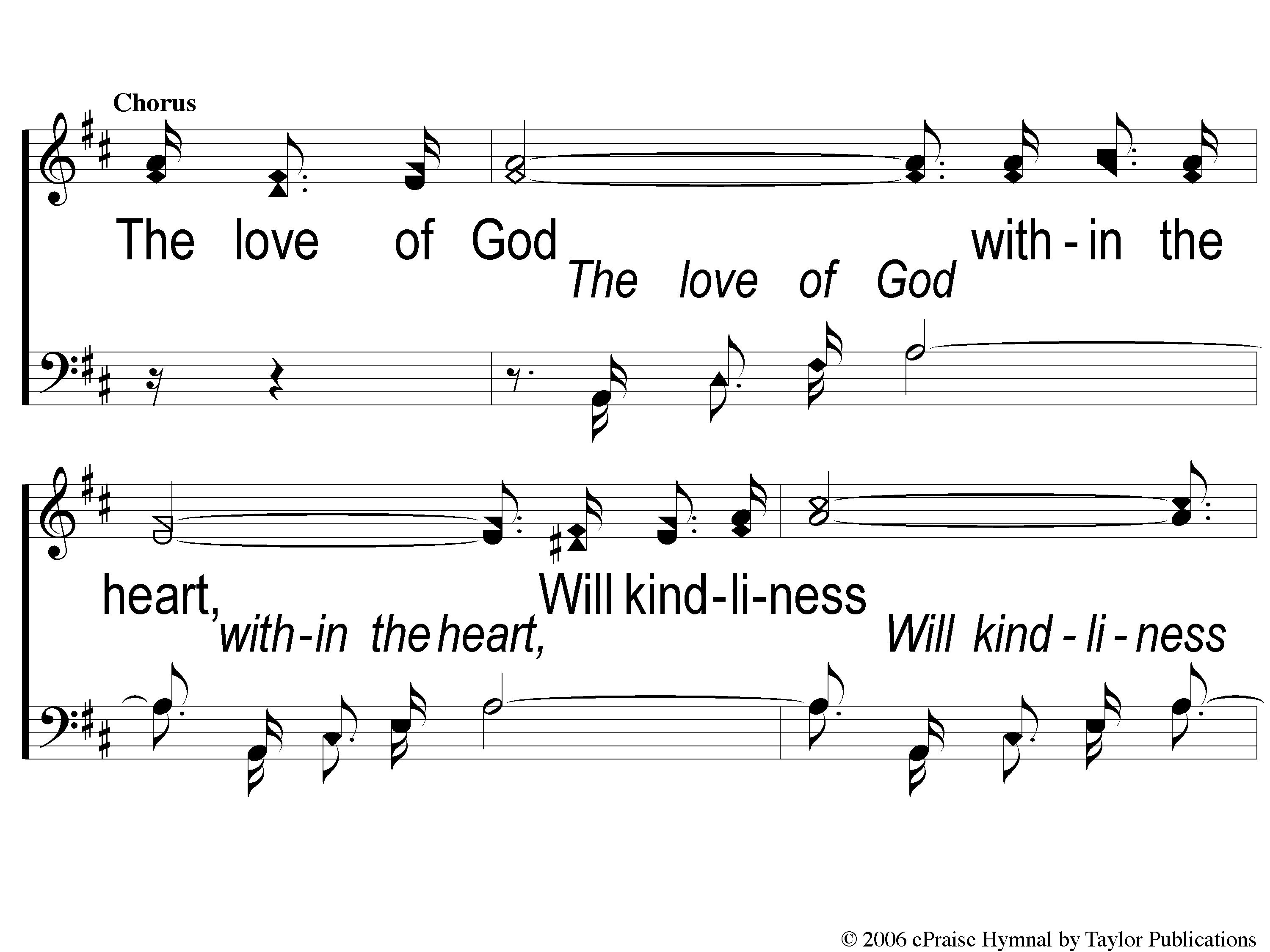 The Love Of God
122
C-1 The Love of God
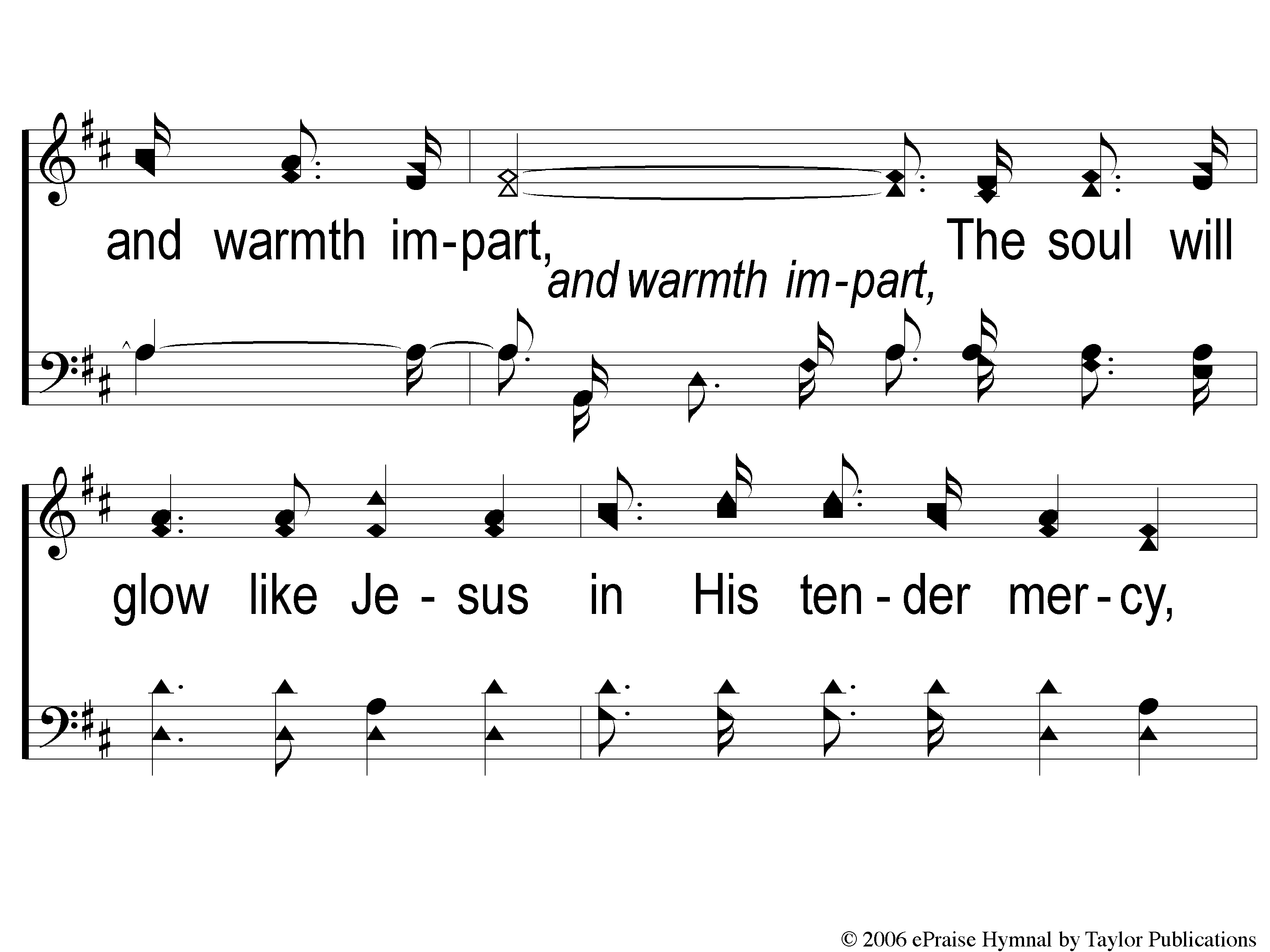 The Love Of God
122
C-2 The Love of God
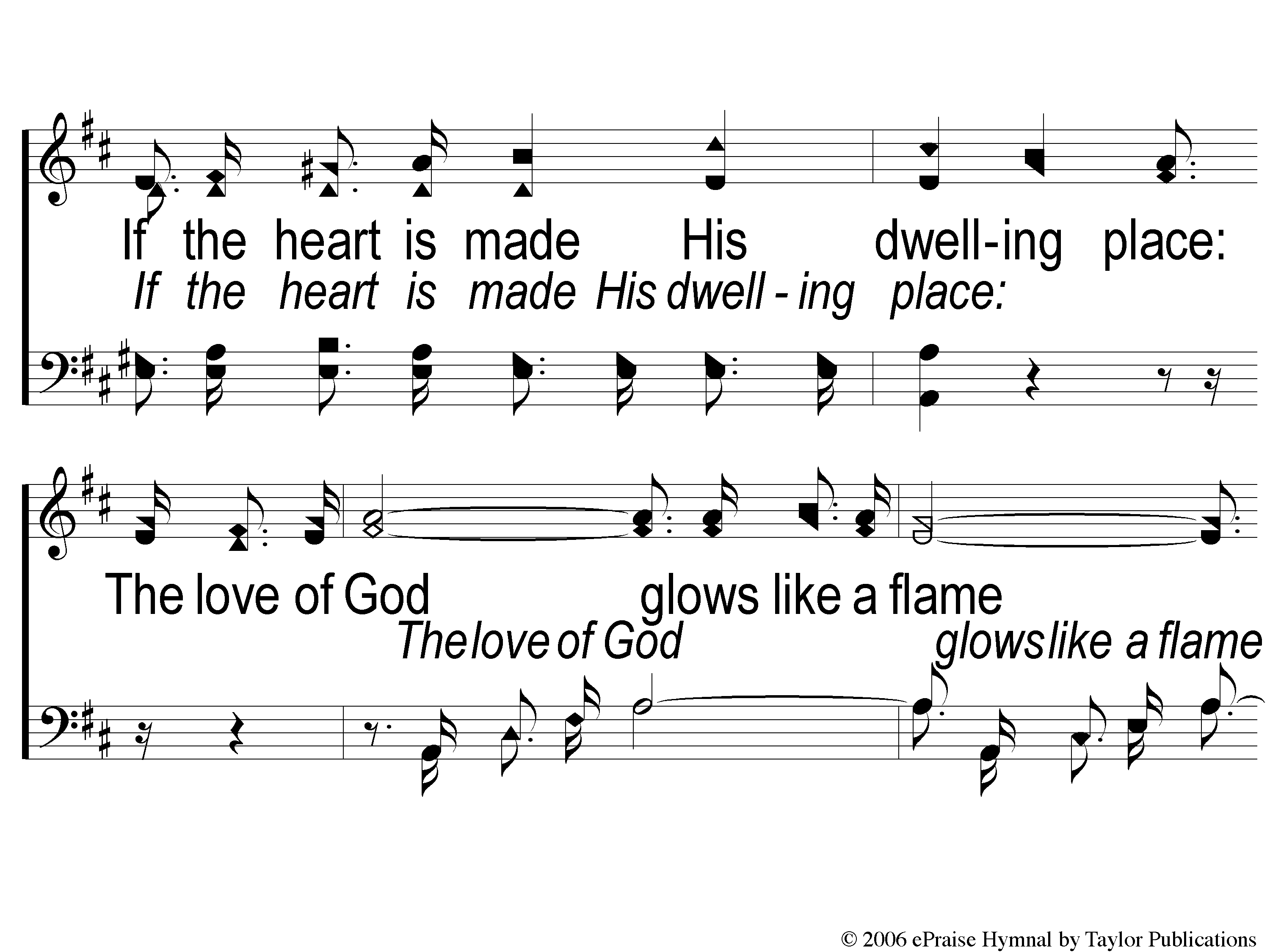 The Love Of God
122
C-3 The Love of God
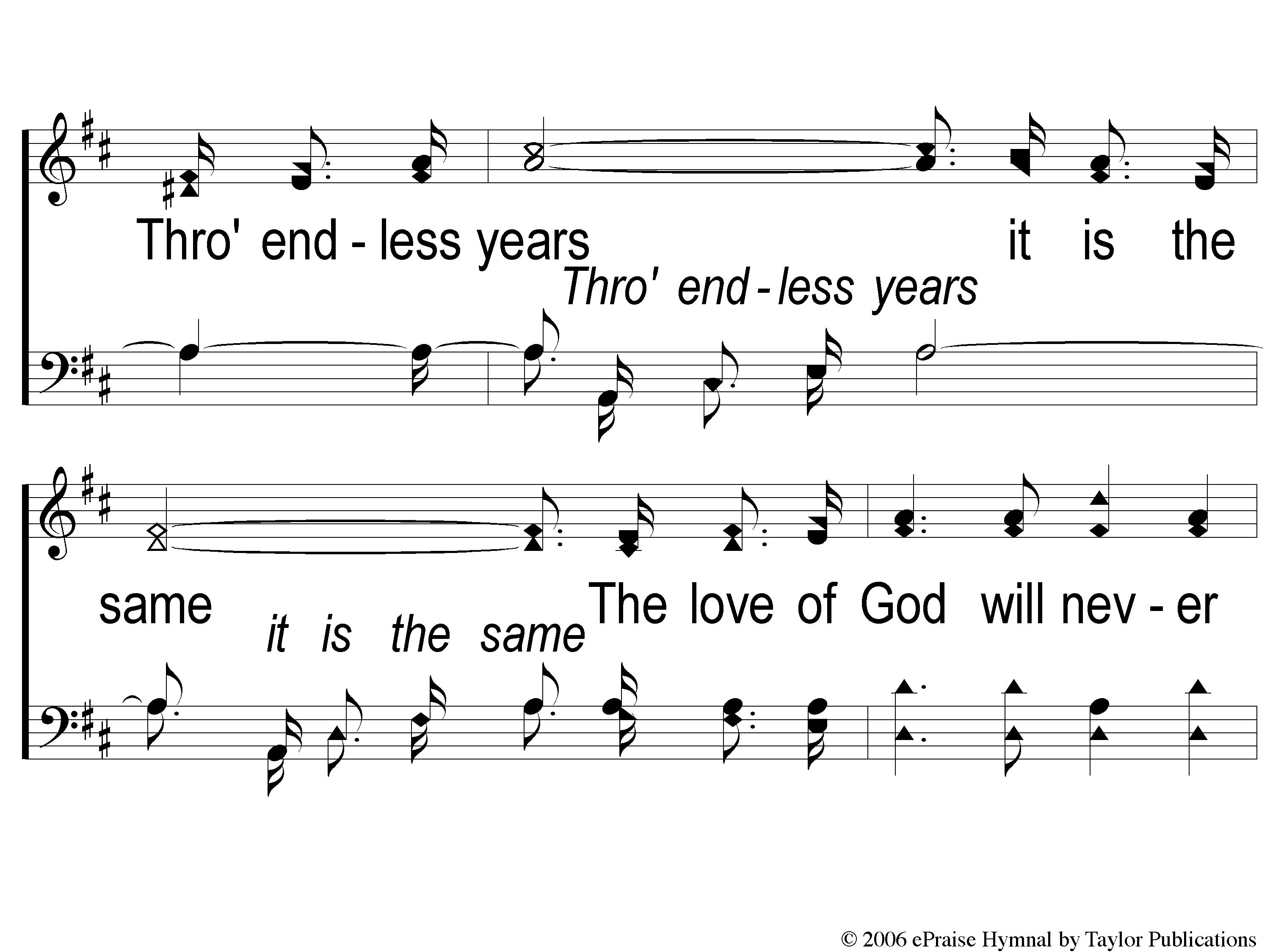 The Love Of God
122
C-4 The Love of God
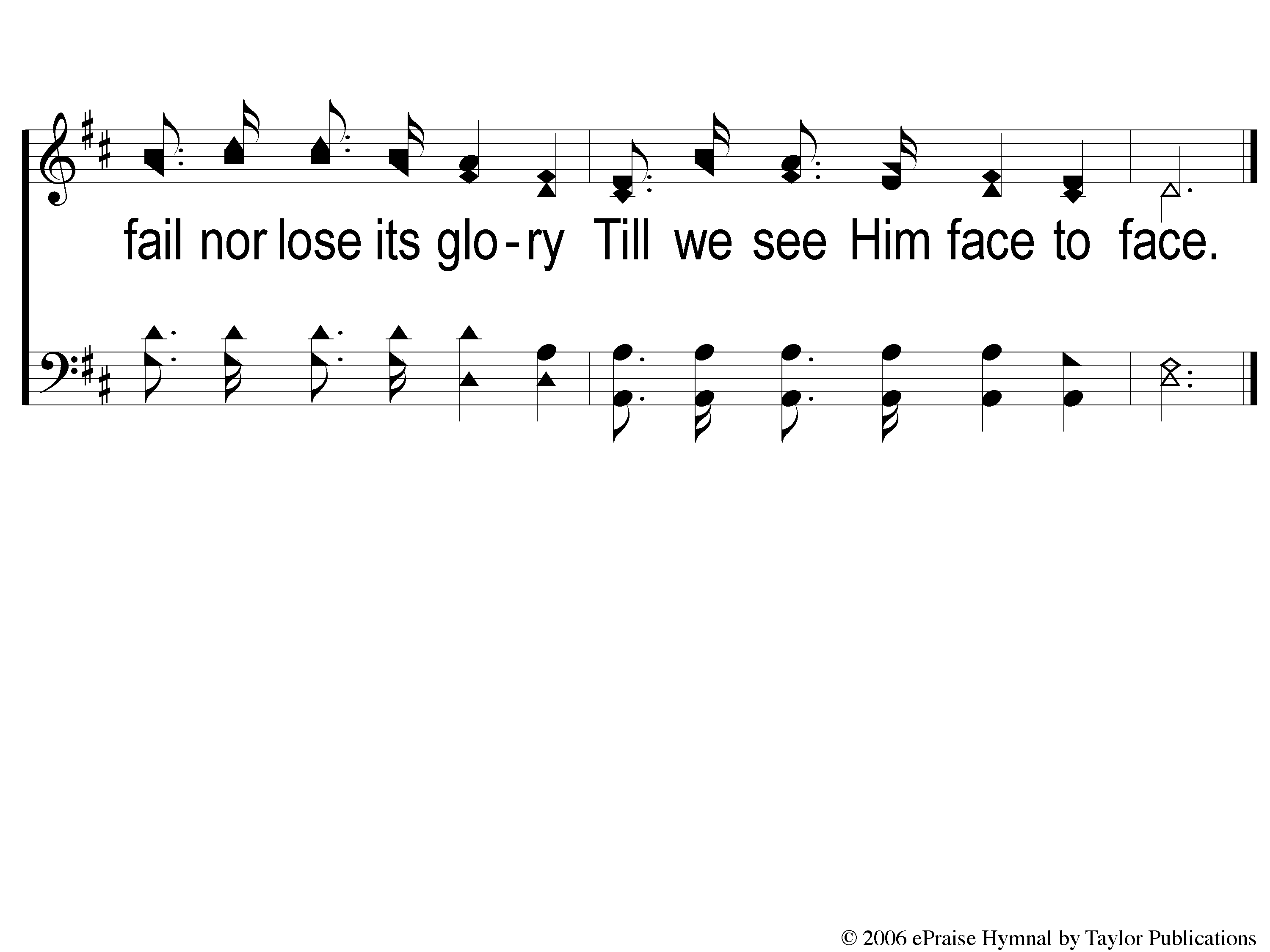 The Love Of God
122
C-5 The Love of God
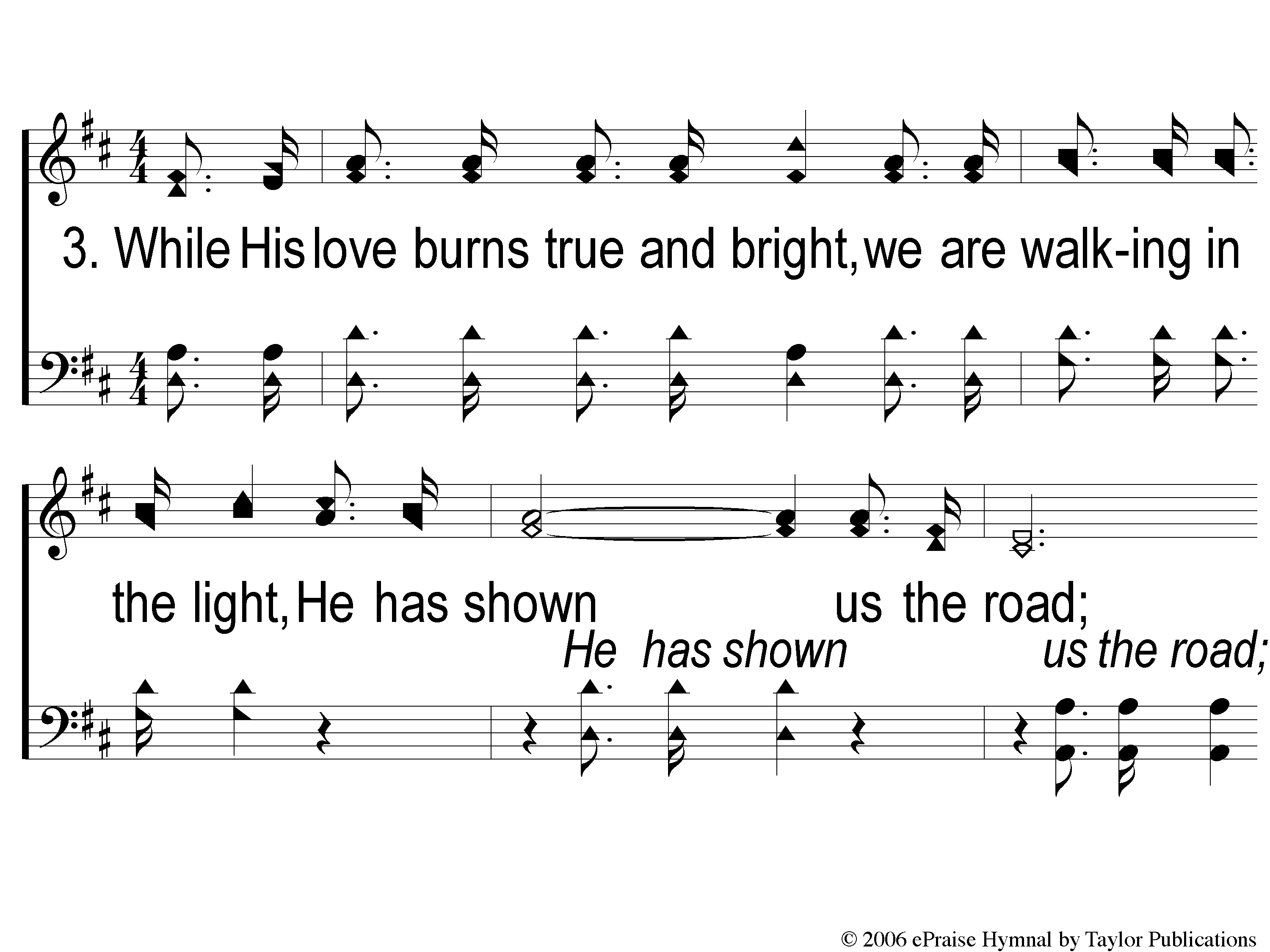 The Love Of God
122
3-1 The Love of God
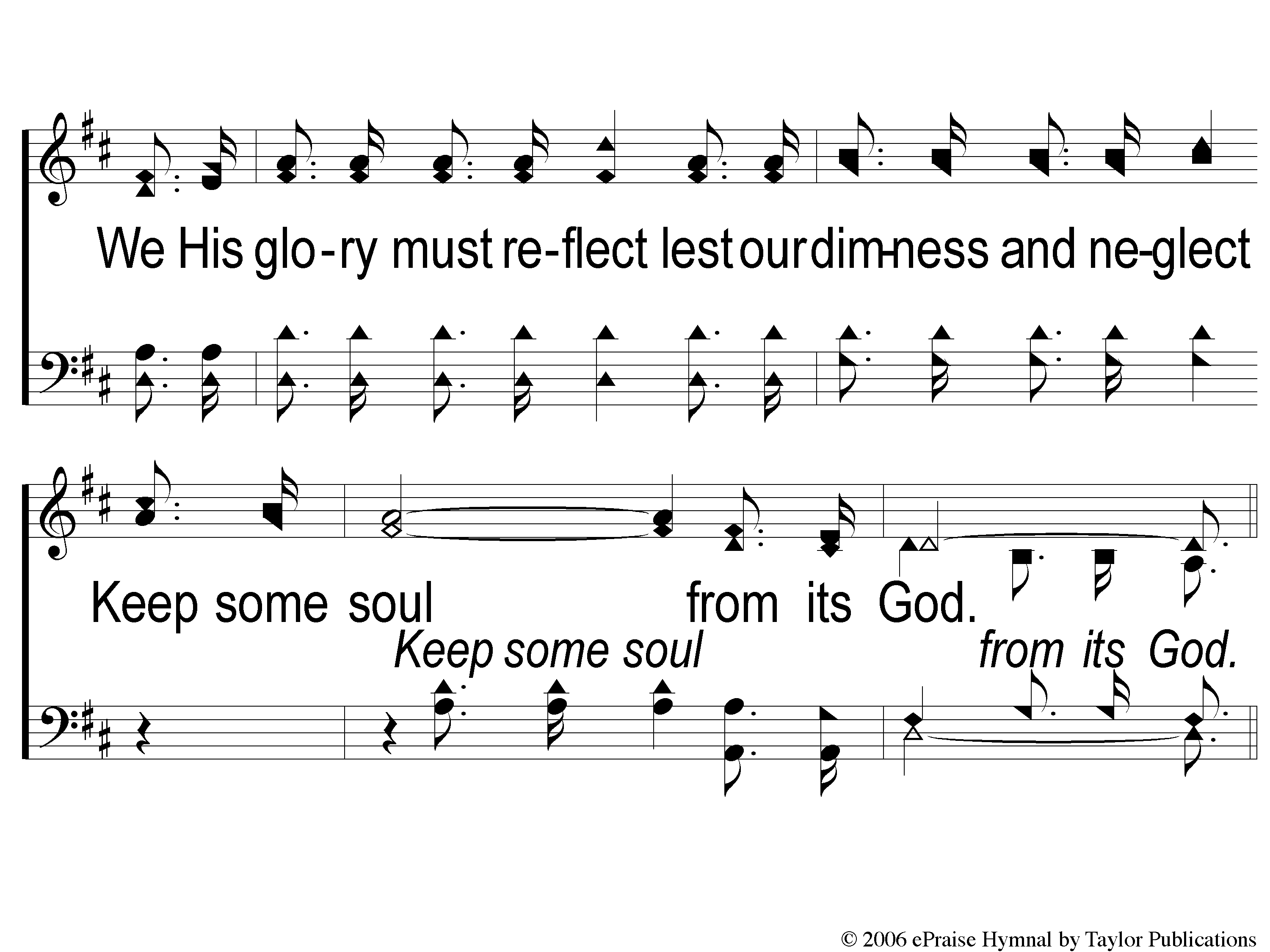 The Love Of God
122
3-2 The Love of God
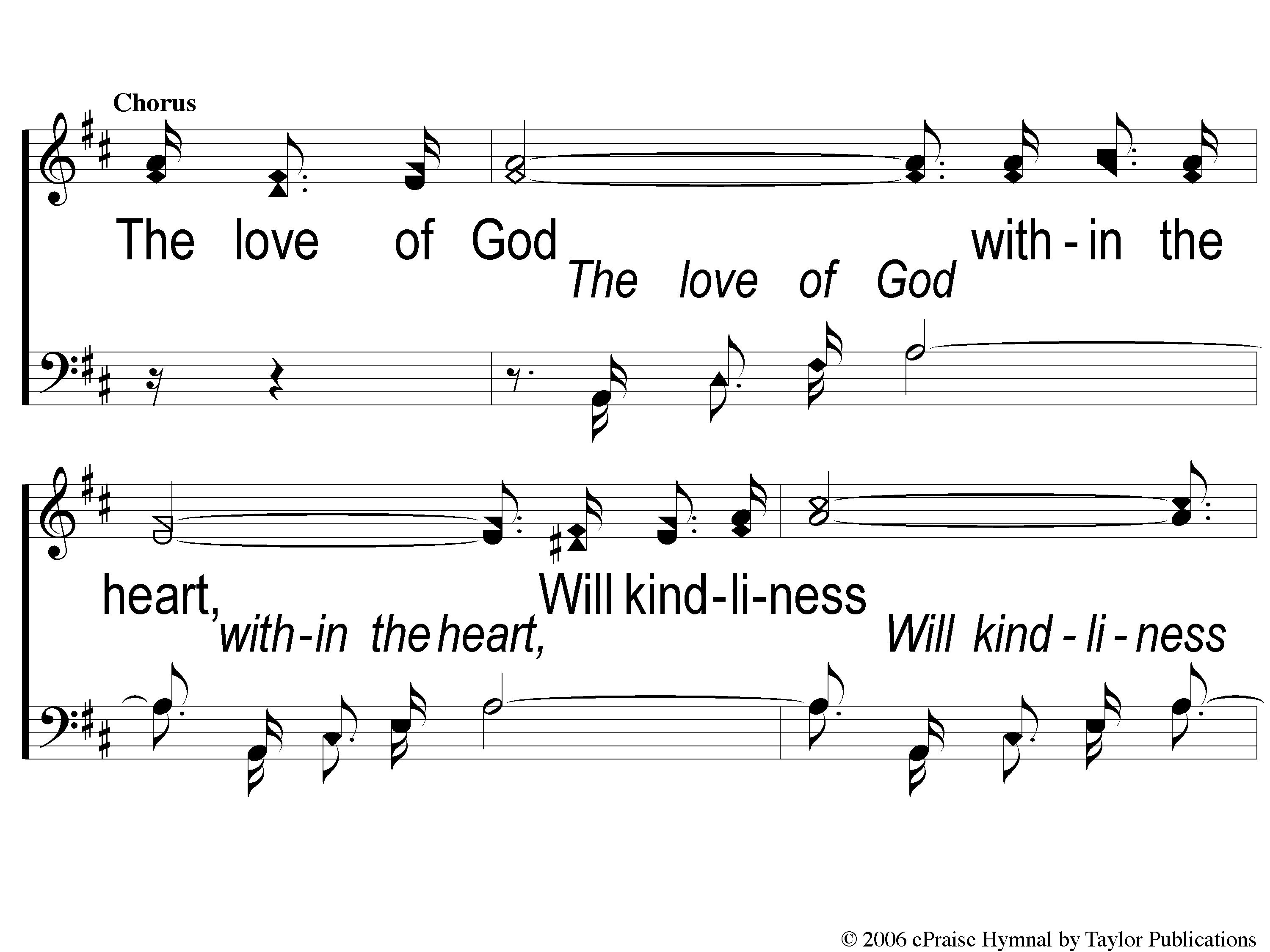 The Love Of God
122
C-1 The Love of God
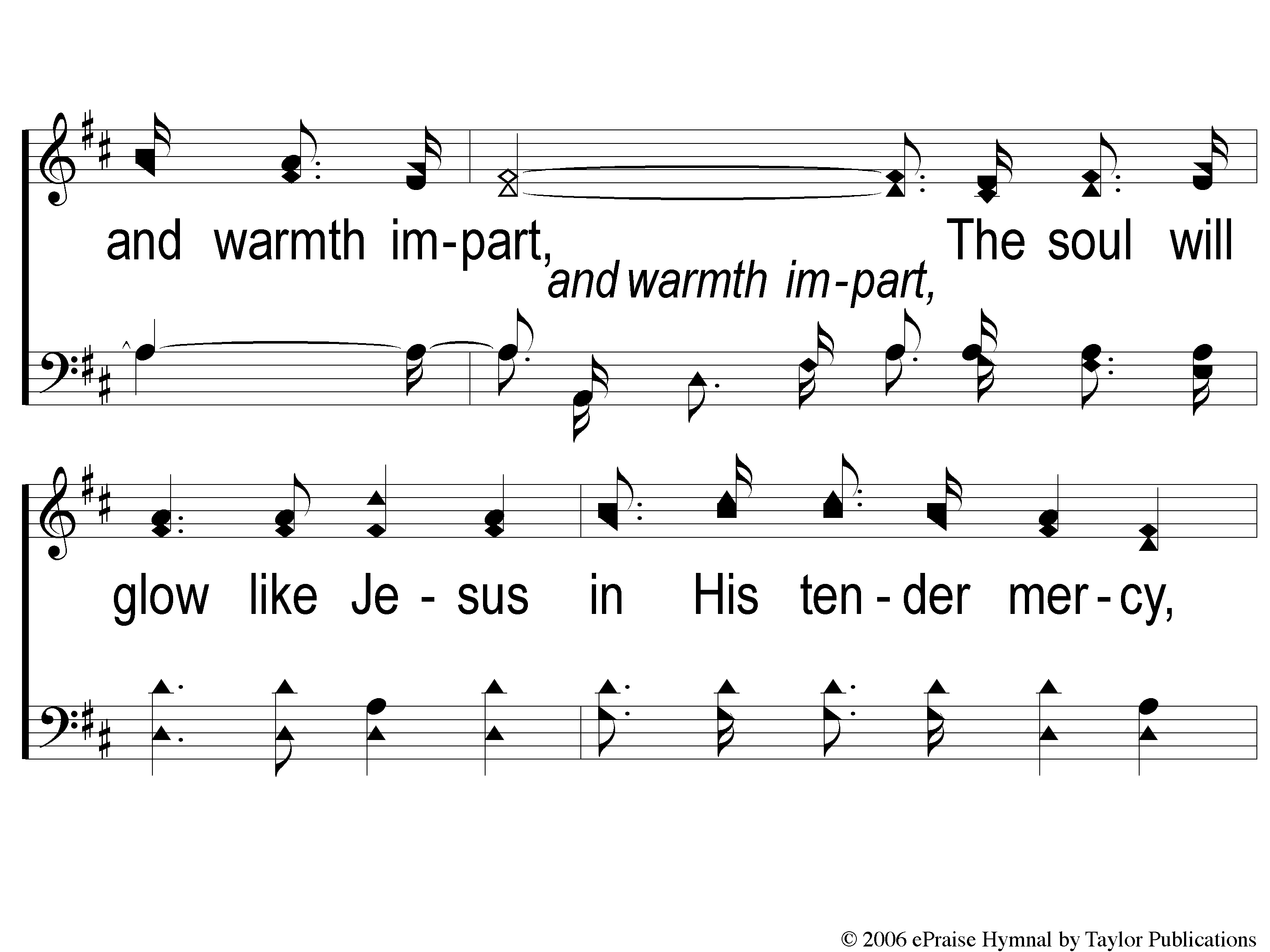 The Love Of God
122
C-2 The Love of God
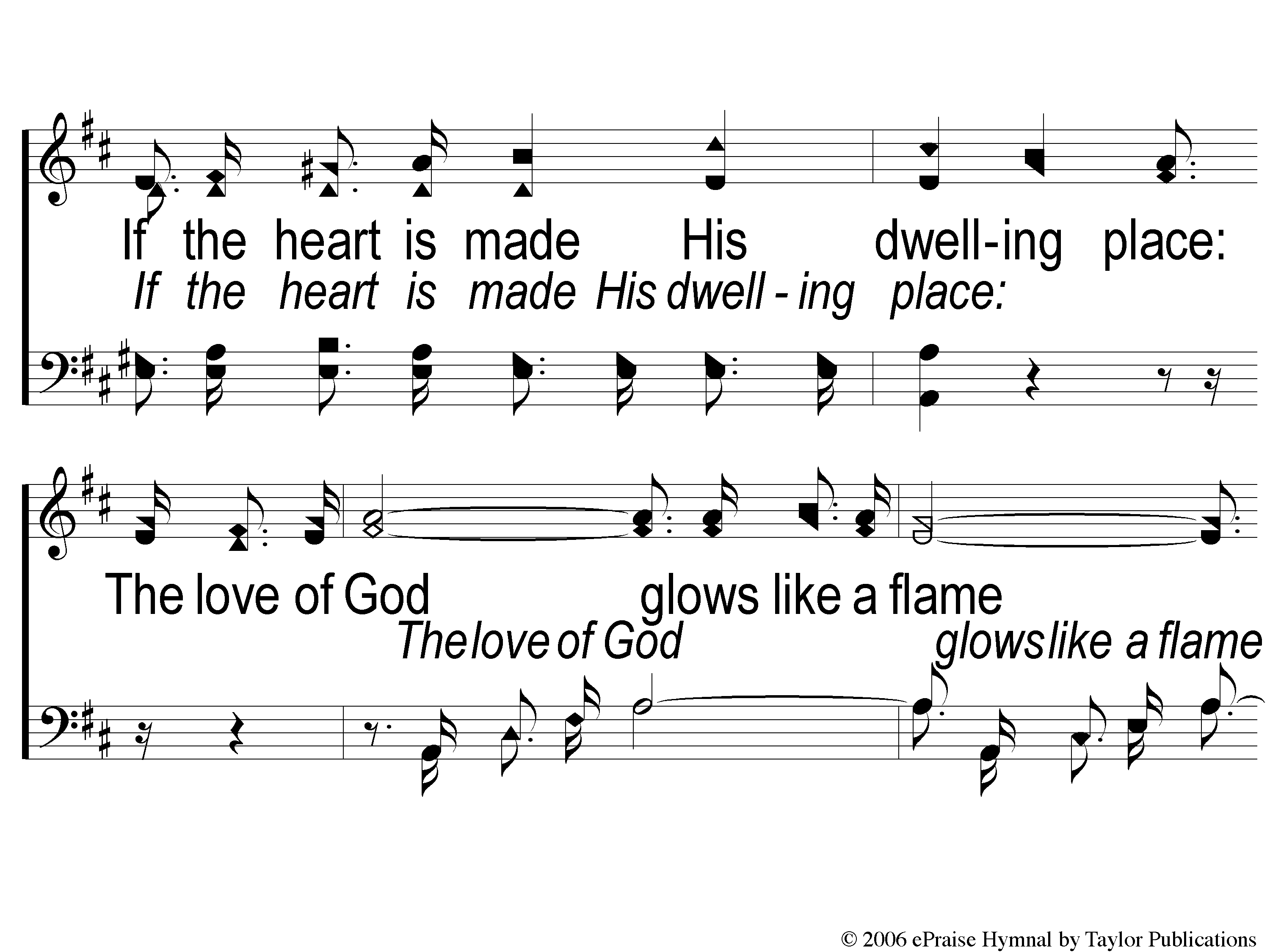 The Love Of God
122
C-3 The Love of God
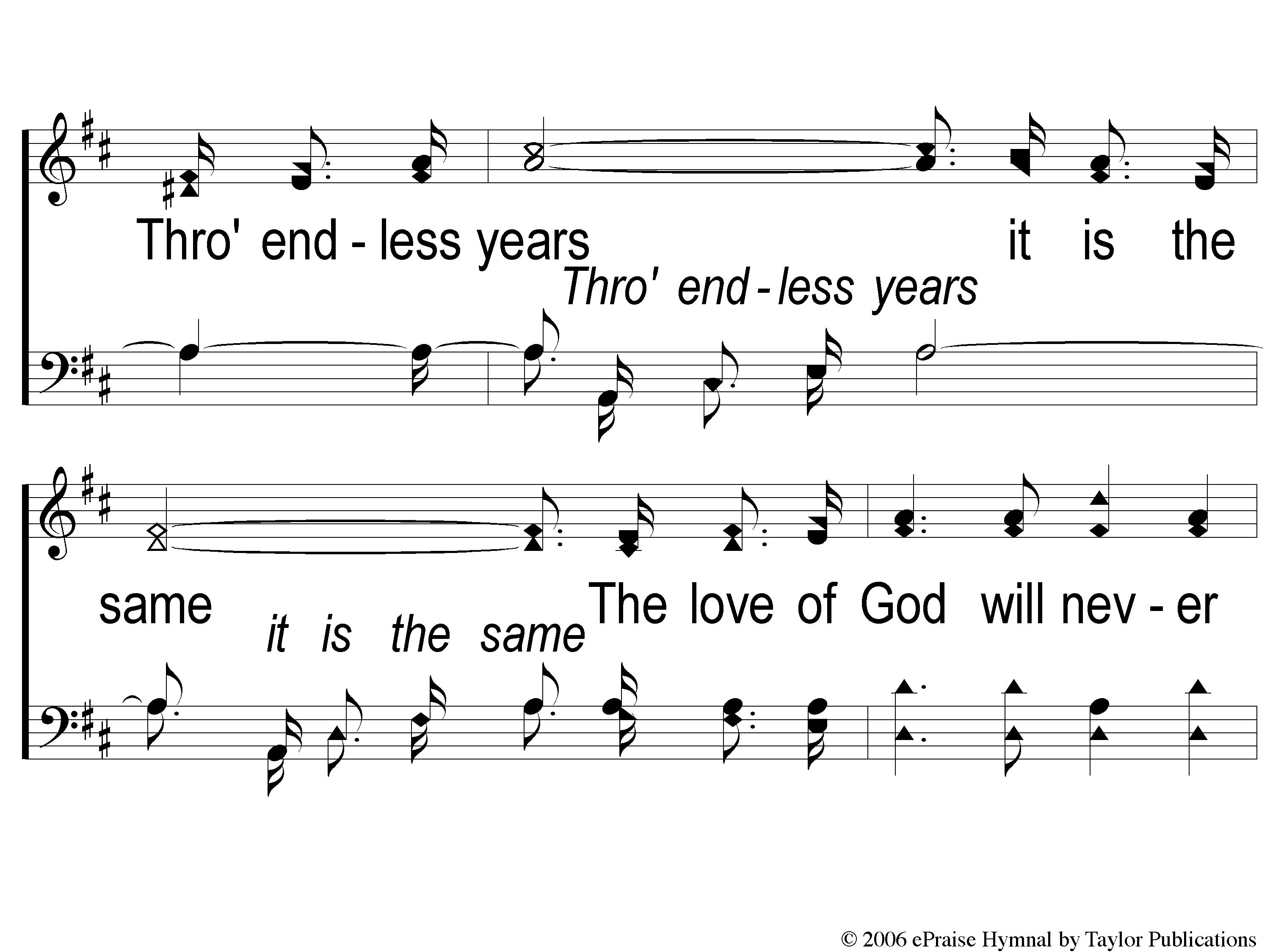 The Love Of God
122
C-4 The Love of God
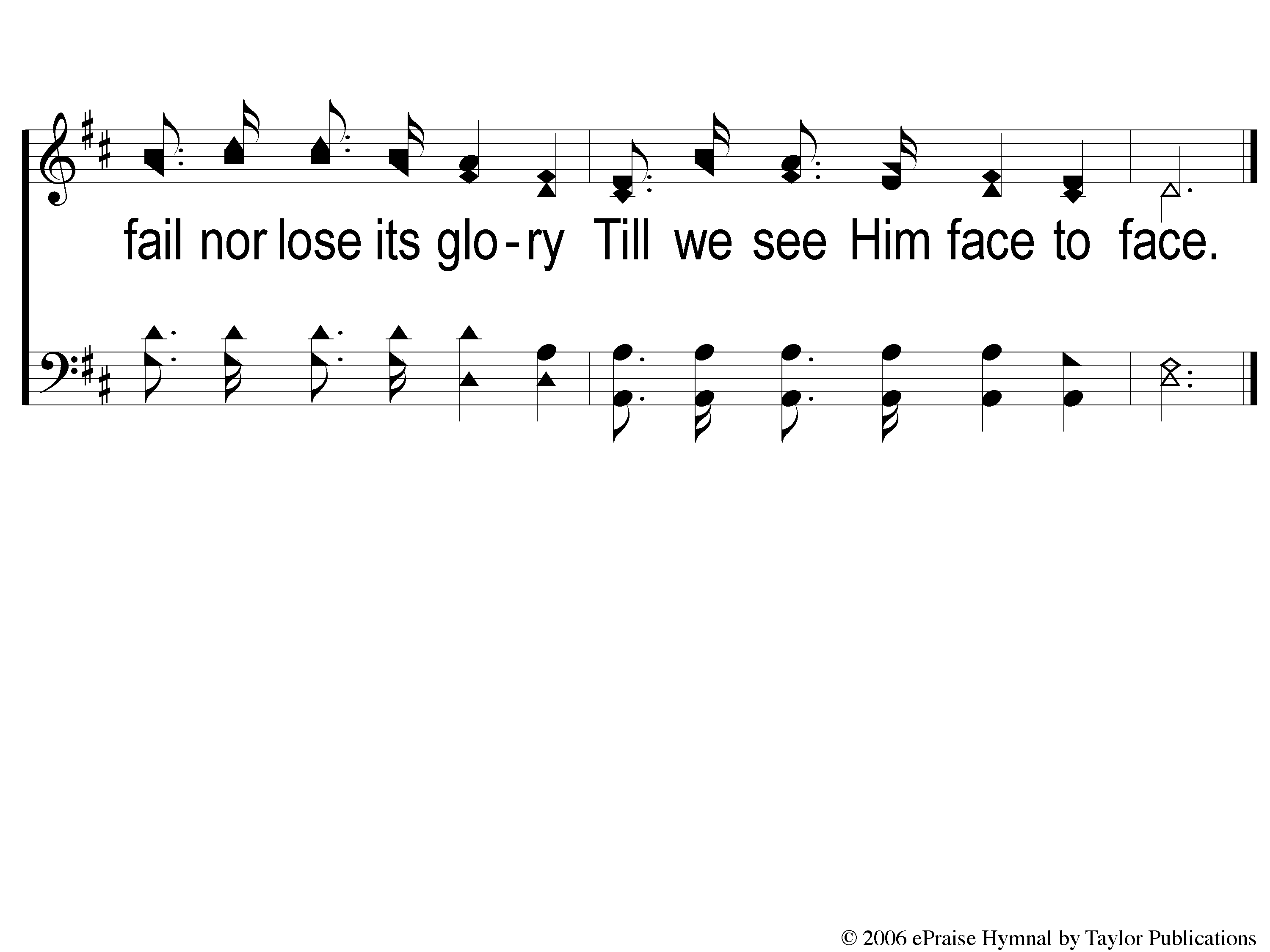 The Love Of God
122
C-5 The Love of God
AND CAN IT BE
SONG
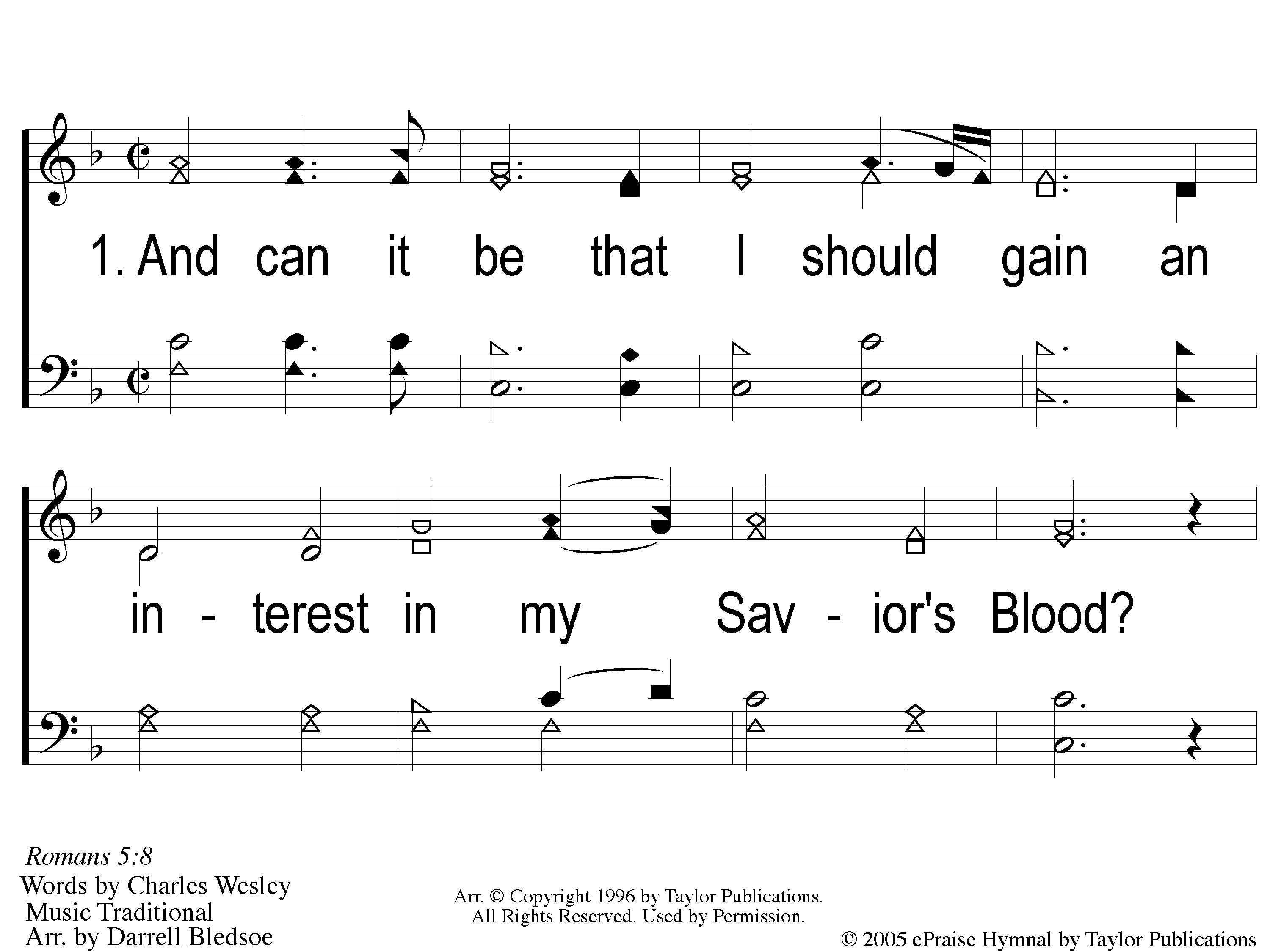 And Can It Be
1-1 And Can It Be
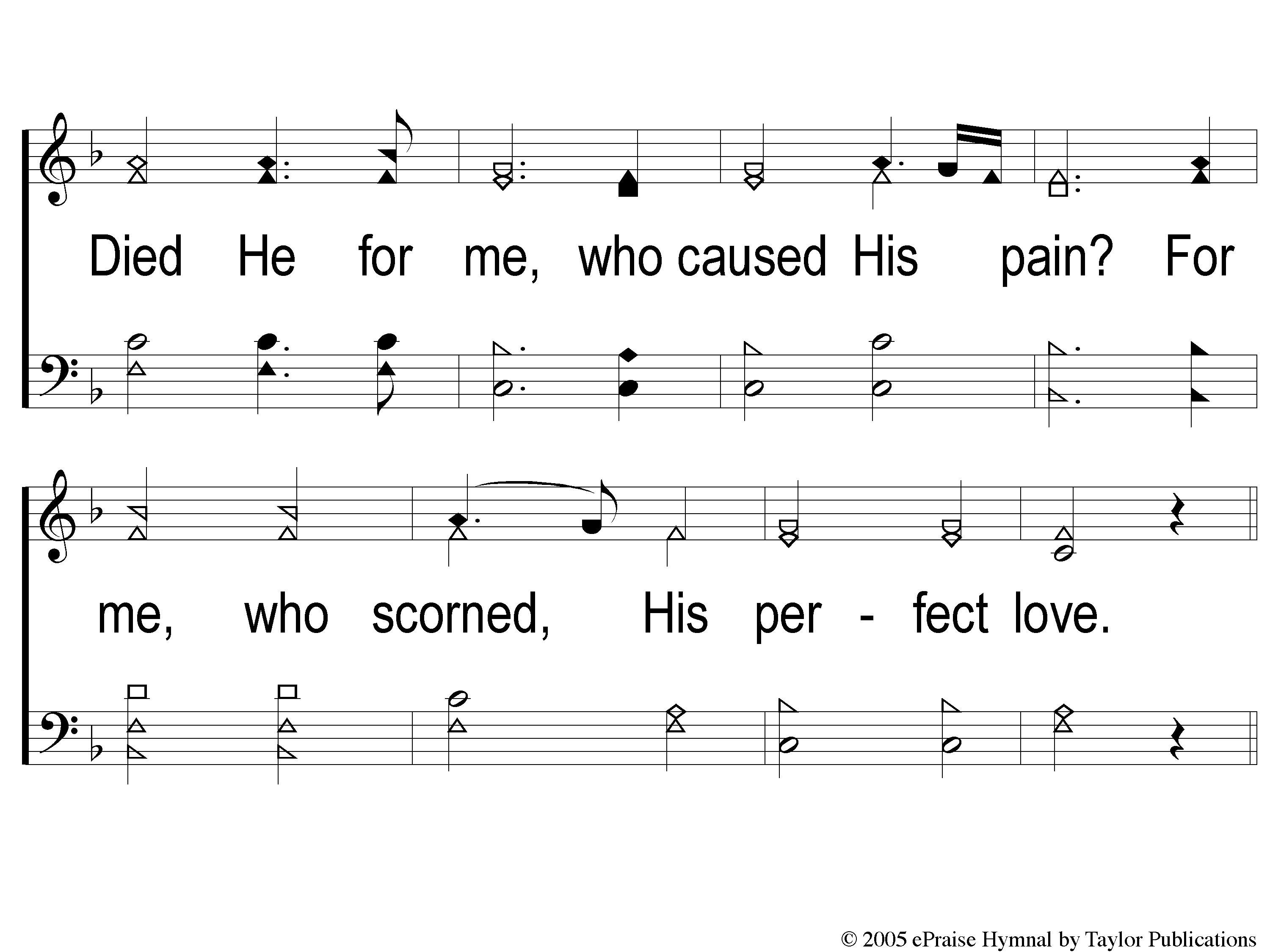 And Can It Be
1-2 And Can It Be
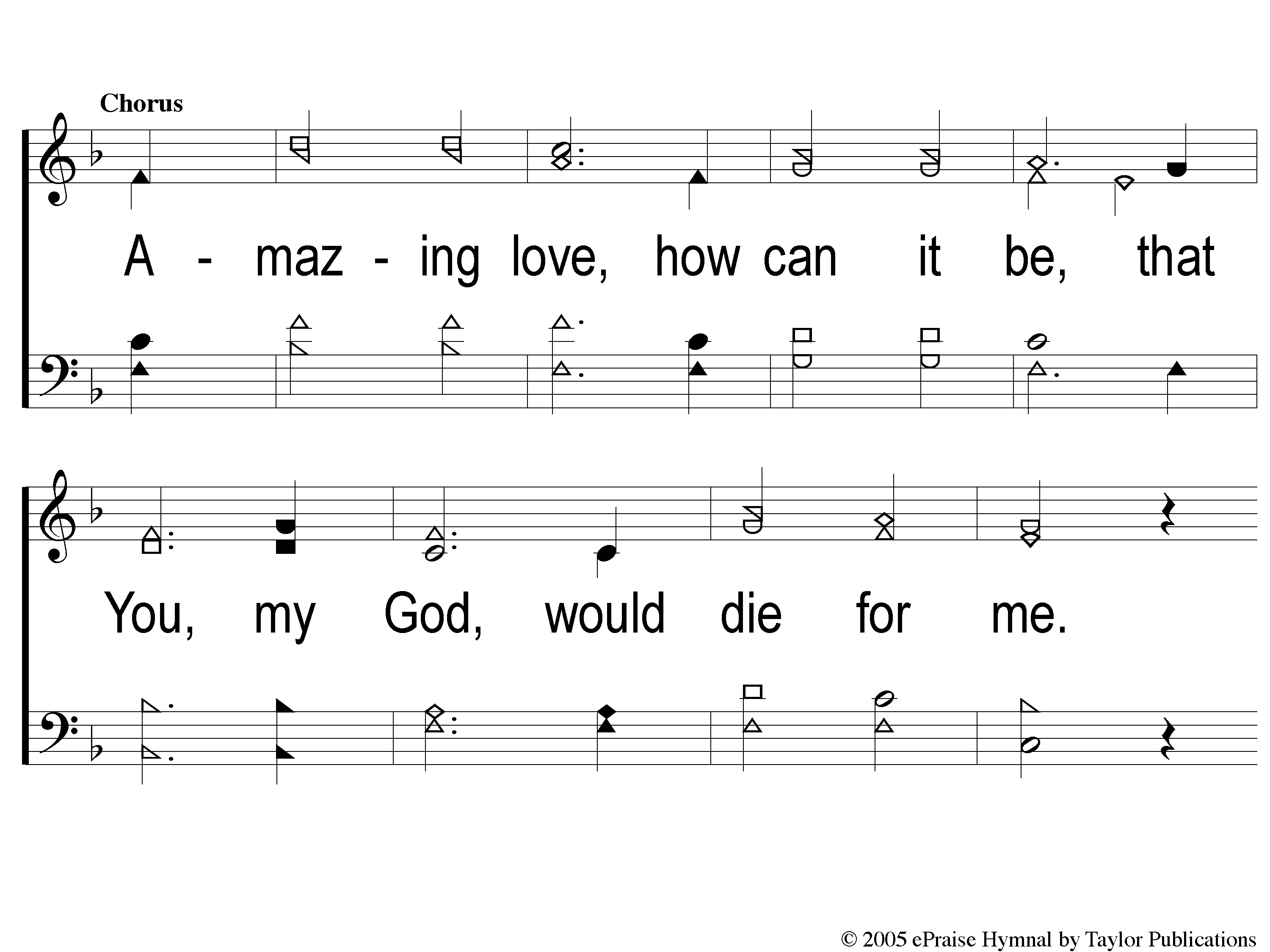 And Can It Be
C-1 And Can It Be
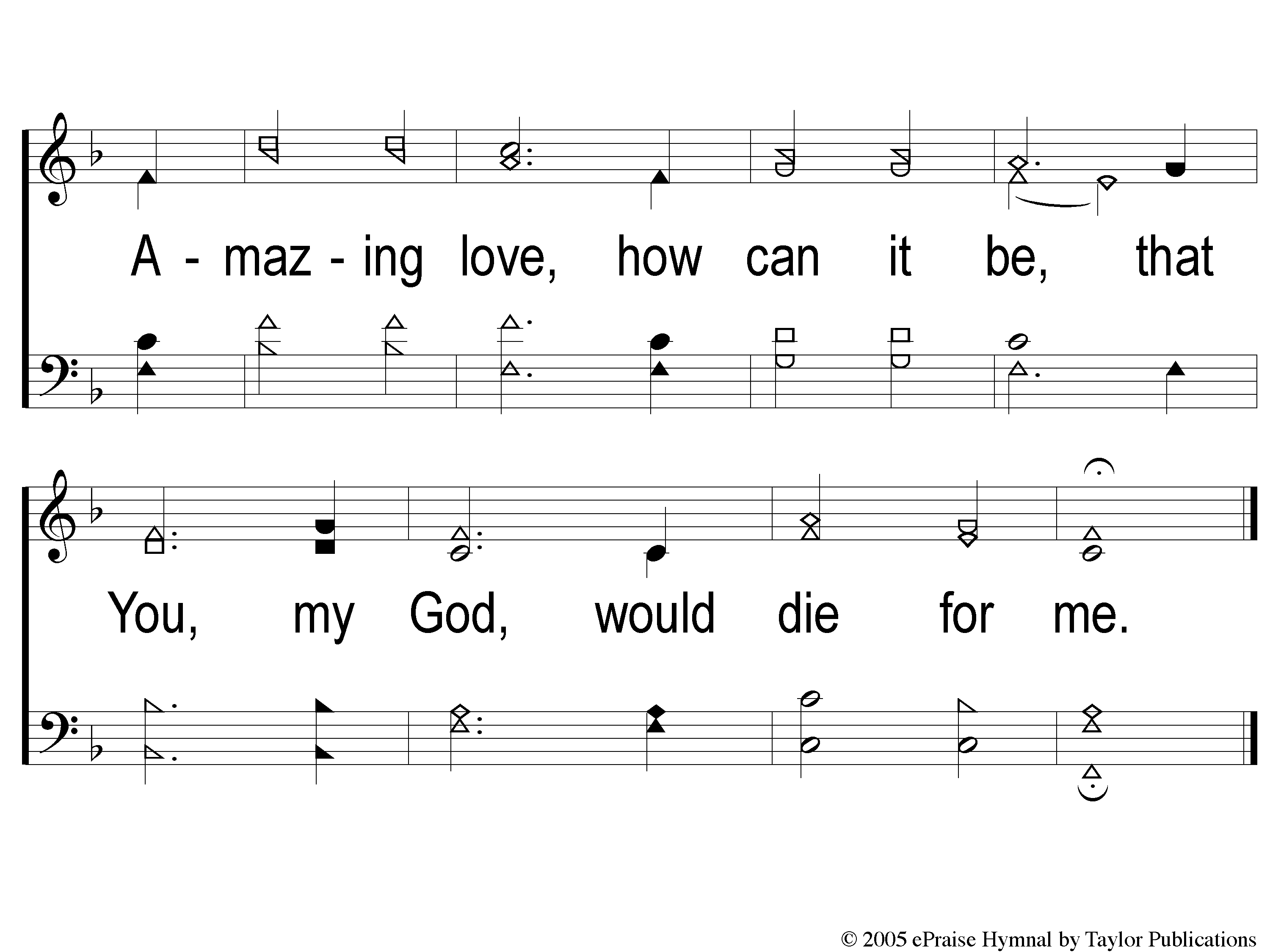 And Can It Be
C-2 And Can It Be
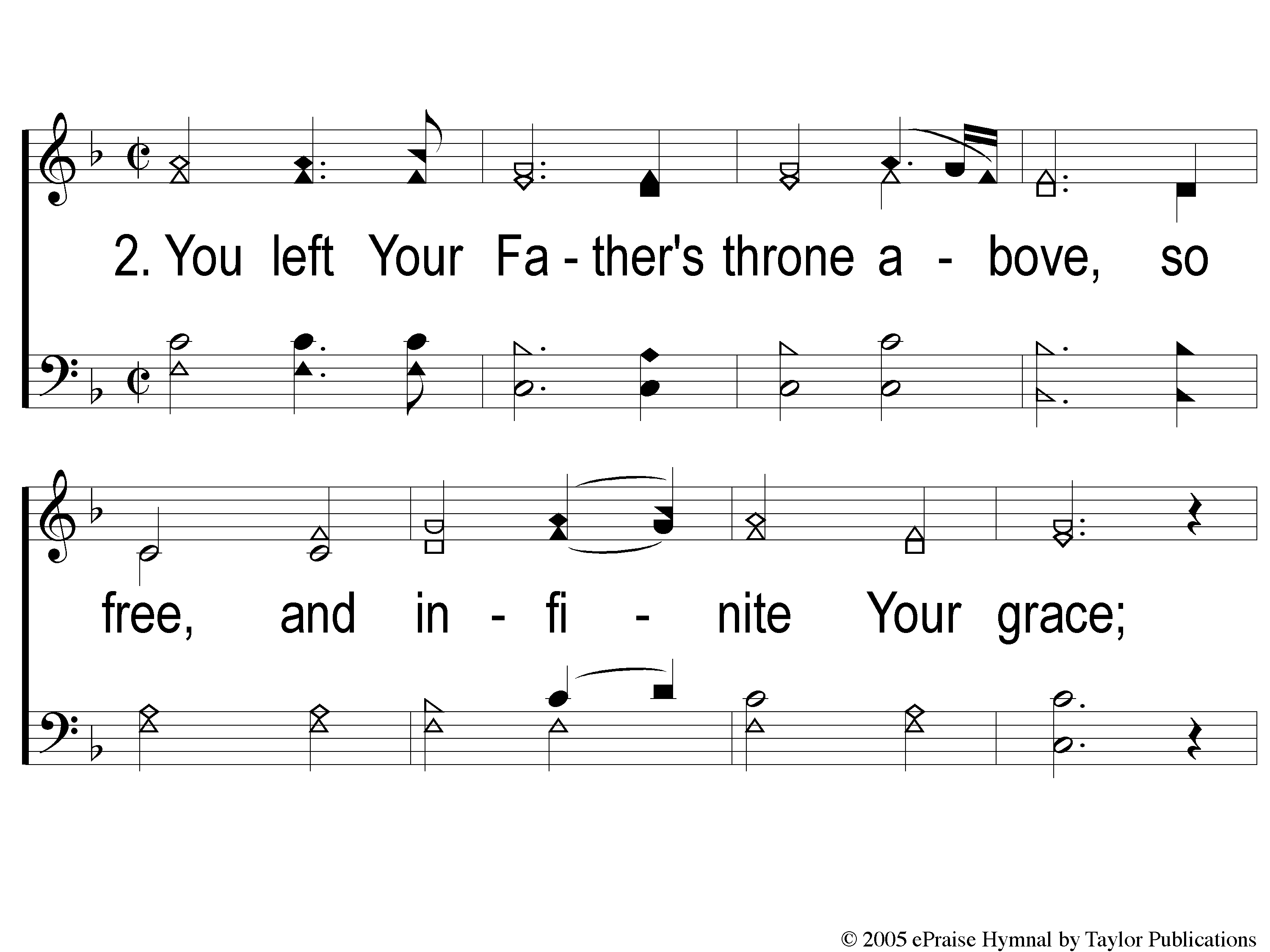 And Can It Be
2-1 And Can It Be
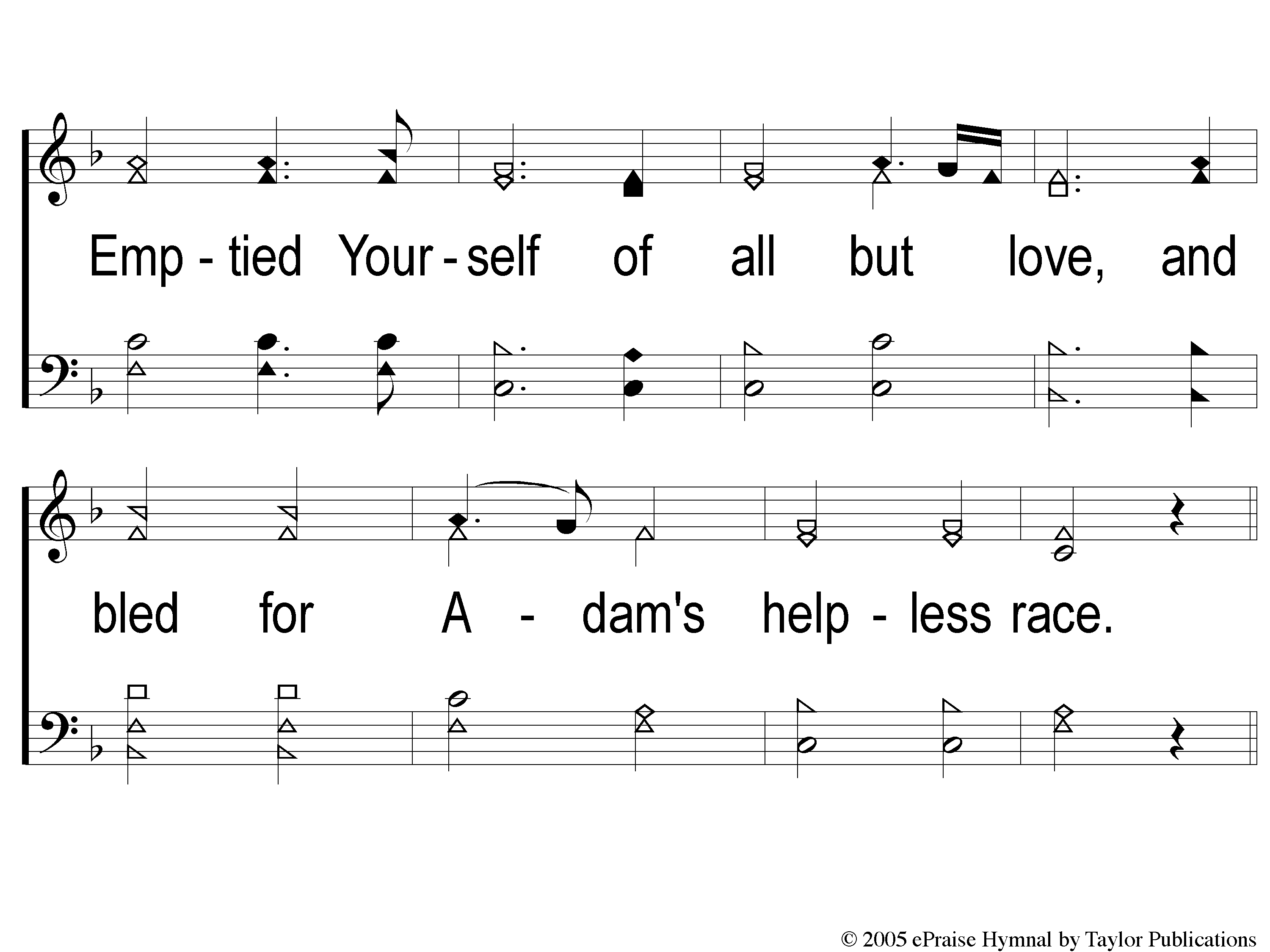 And Can It Be
2-2 And Can It Be
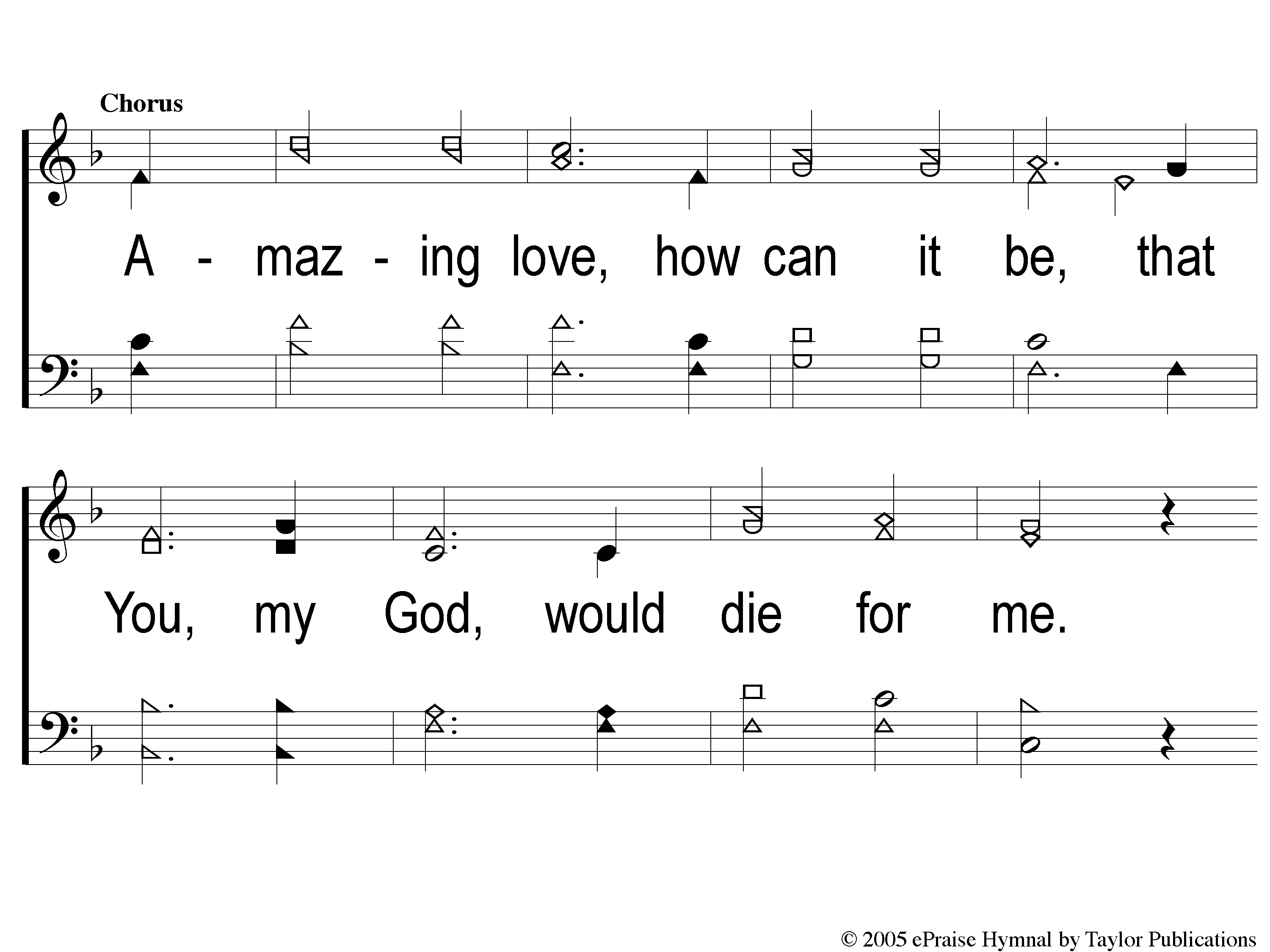 And Can It Be
C-1 And Can It Be
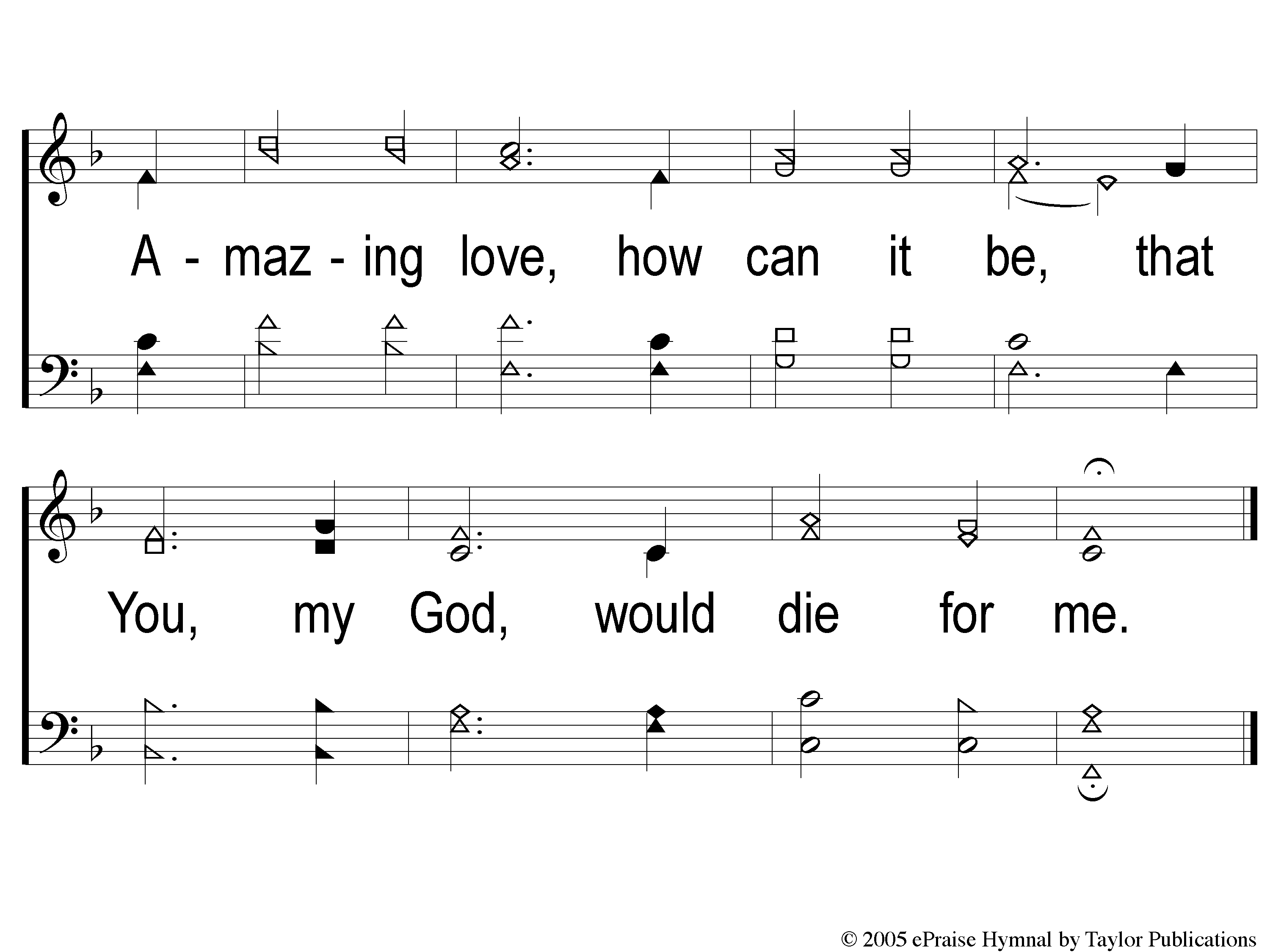 And Can It Be
C-2 And Can It Be
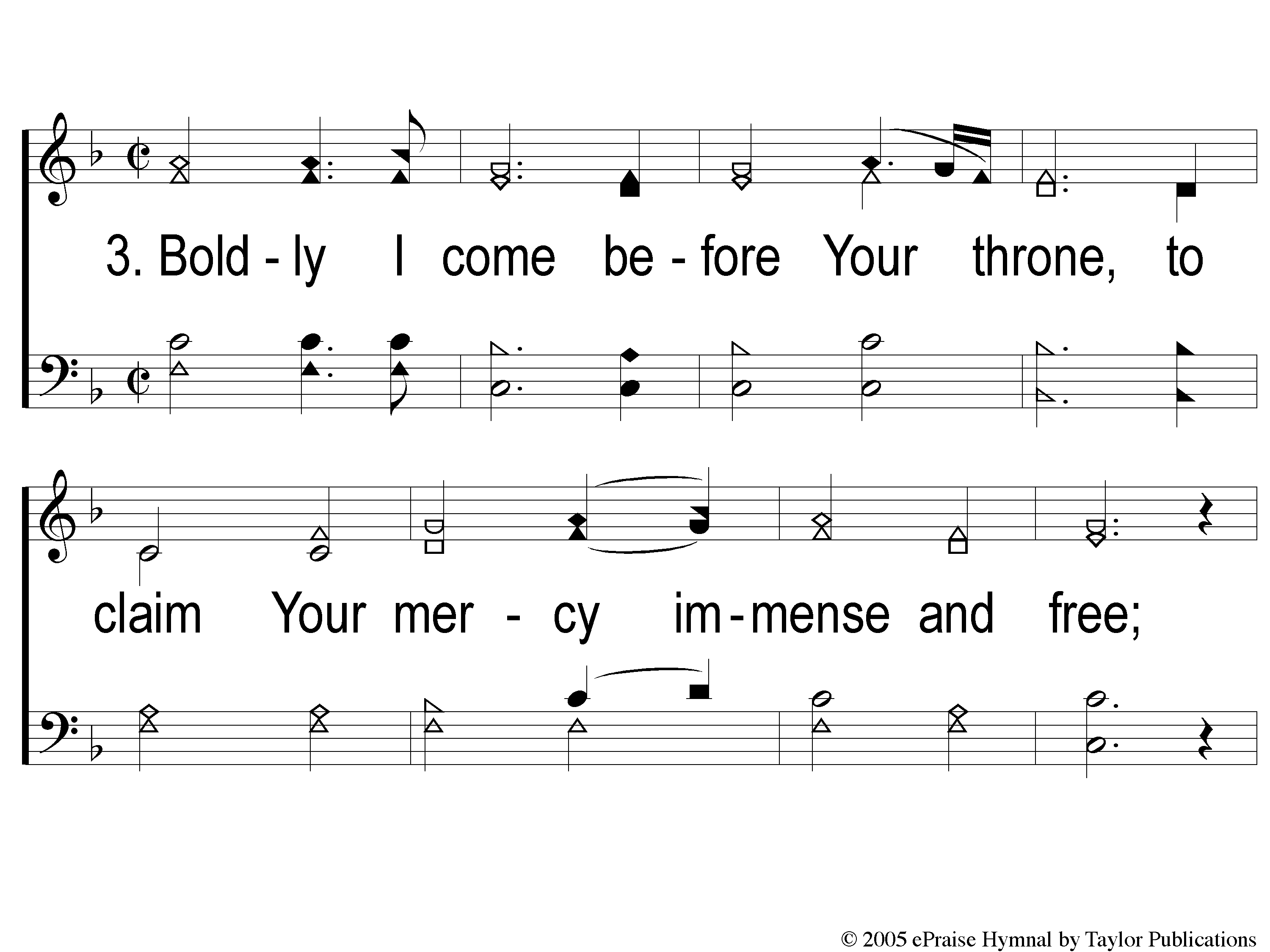 And Can It Be
3-1 And Can It Be
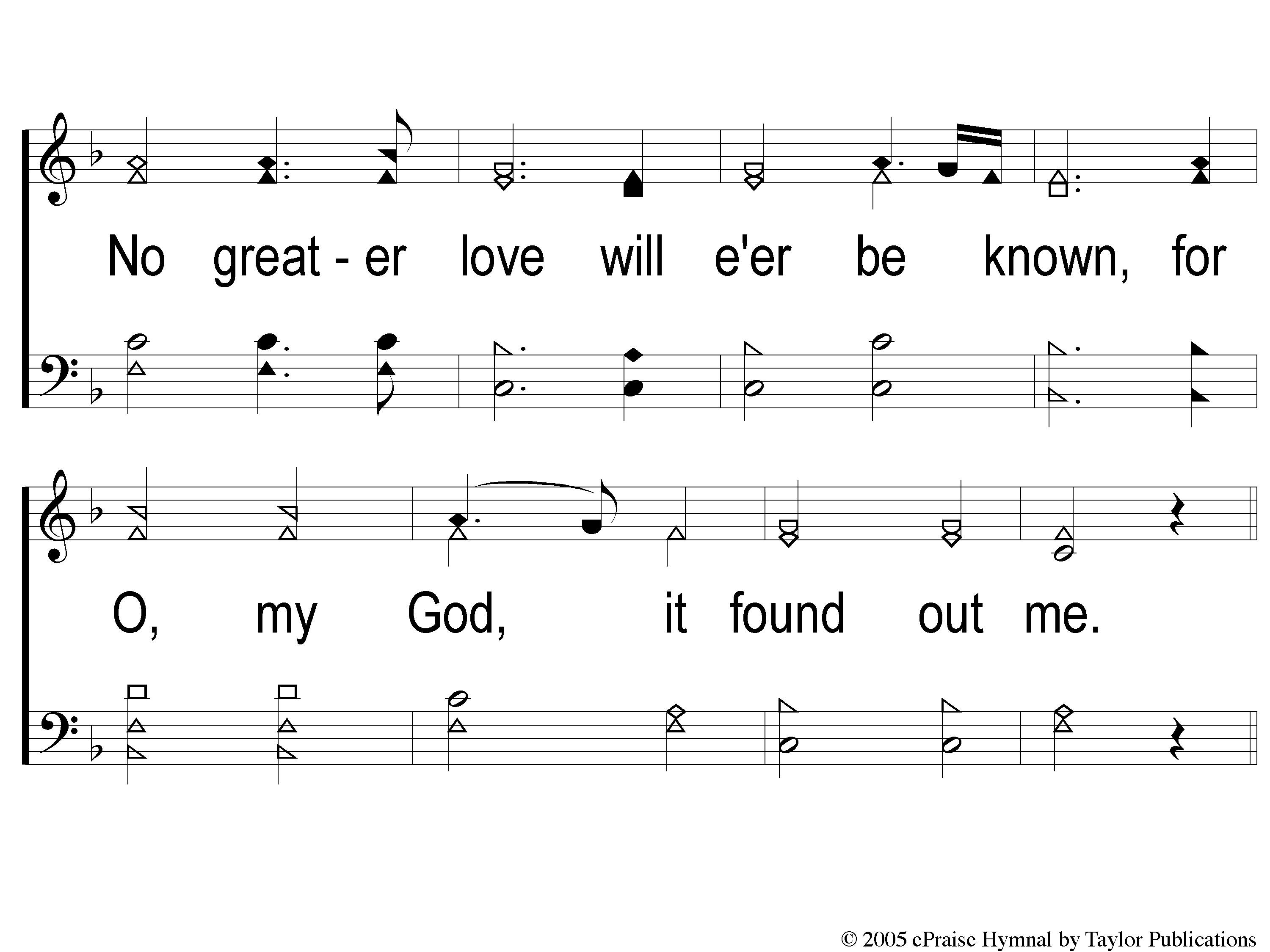 And Can It Be
3-2 And Can It Be
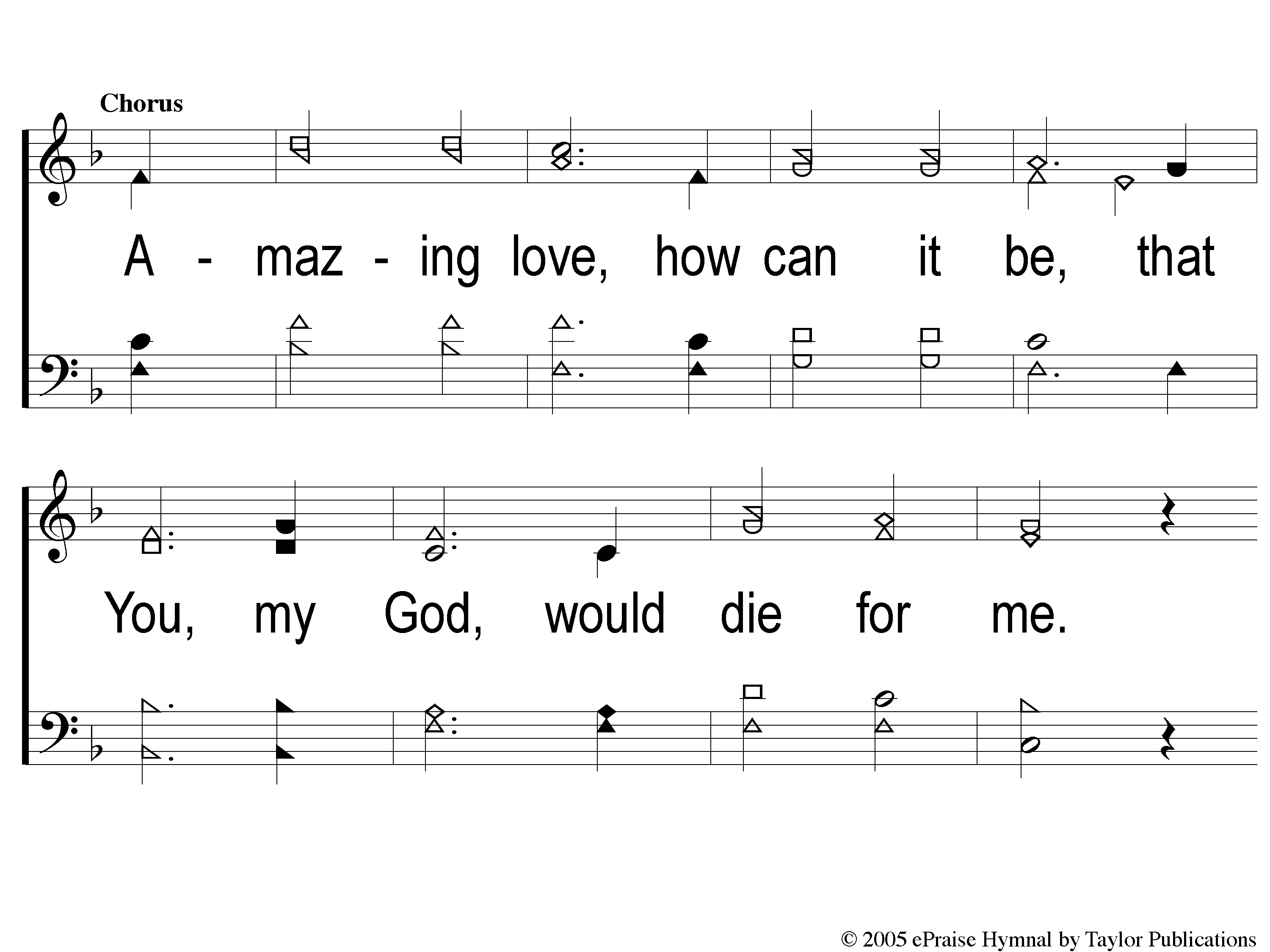 And Can It Be
C-1 And Can It Be
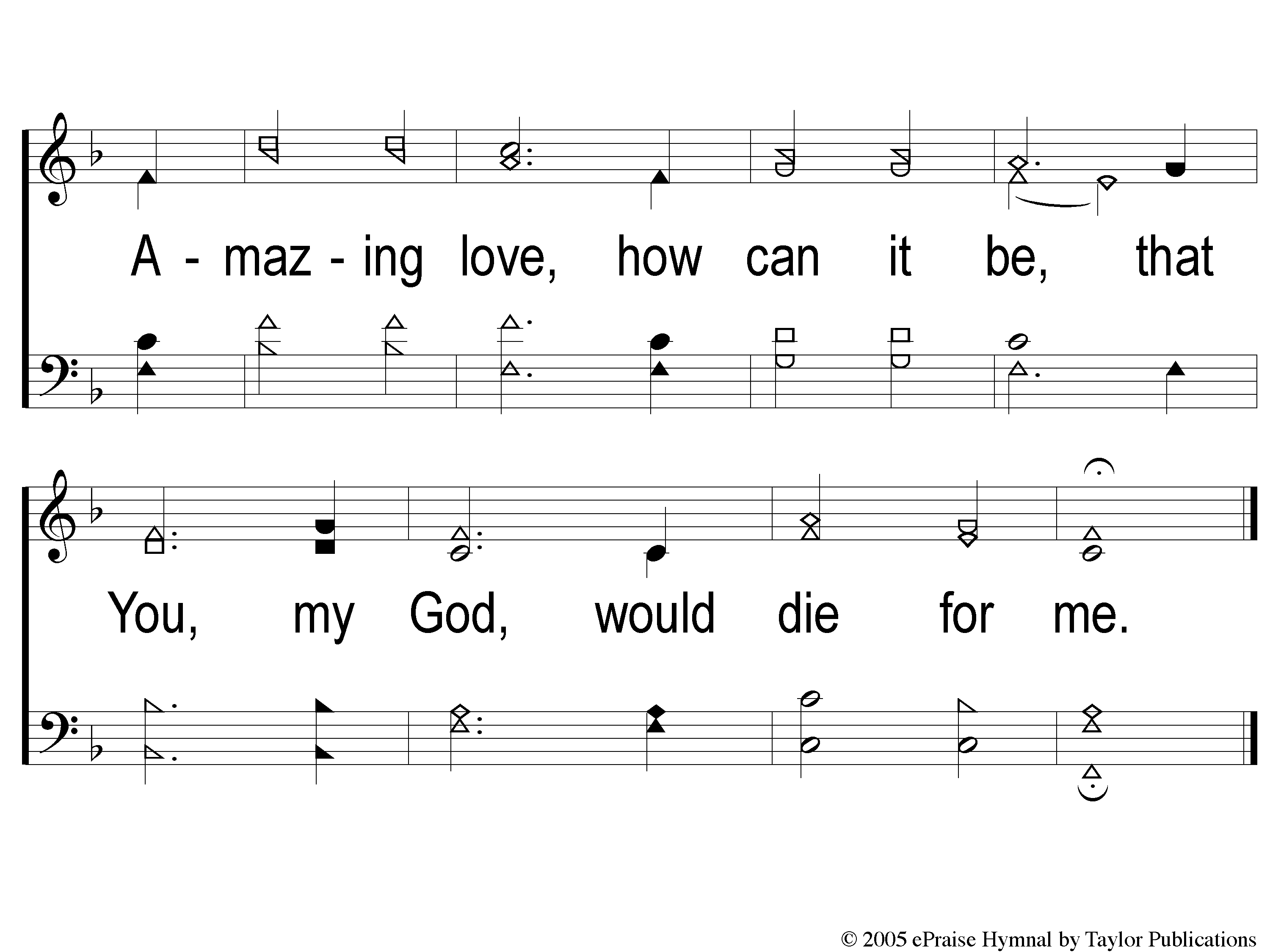 And Can It Be
C-2 And Can It Be
SCRIPTURE READING:
1 Peter 2:1-5
STAND
IN THE LOVE OF GOD
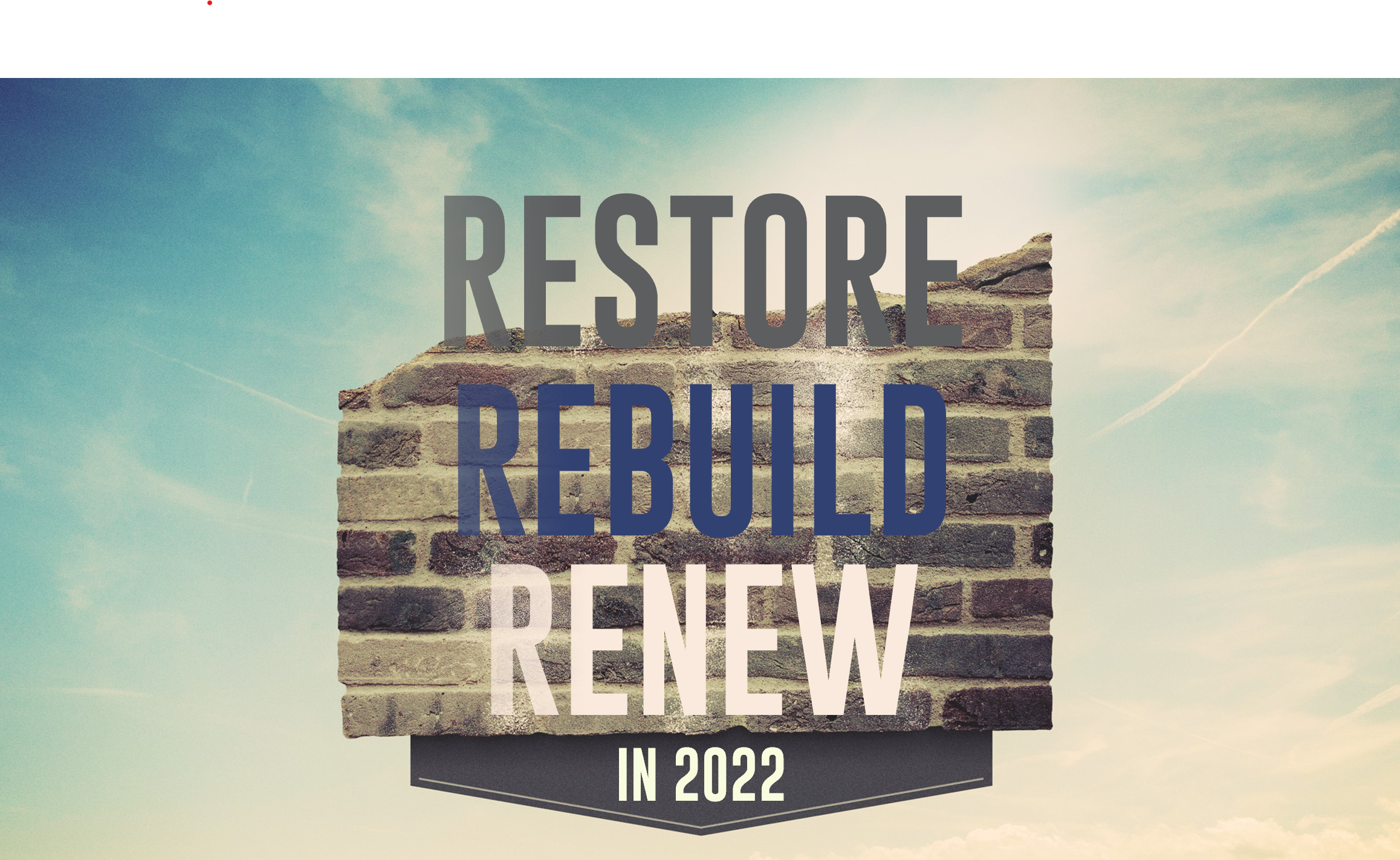 AGAPE
ἀγάπη
AGAPE LOVE
UNCONDITIONAL
SACRIFICIAL
GREAT EXAMPLES:
Joseph & Mary – Lk. 1:26-38
Wise Men – Matt. 2:1-12
Boaz & Ruth – Ruth 1-4
GREATER EXAMPLES:
The Apostle Paul
PAUL SACRIFICED…
1. His Right To Marry
1 Cor. 7:8, 26
PAUL SACRIFICED…
2. His Career
2 Cor. 11:22
Phili. 3:4-8
GREATER EXAMPLES:
The Apostle Paul
Jesus Christ
JESUS SACRIFICED…
His Life
1 Jn. 3:16
Jn. 15:13
Lk. 22:39-44
GREATER EXAMPLES:
The Apostle Paul
Jesus Christ
God, the Father
GOD SACRIFICED…
His Only Son
Gen. 3:15
Isa 9:6
Psa. 22:16-18
GOD SACRIFICED…
His Only Son
Jn. 3:16
Rom. 5:6-8, 8:32
1 Jn 4:9-10
I SACRIFICE…
???
I SACRIFICE…
1 Jn. 4:19
LK. 14:33
Matt. 10:37
Eph. 5:3-7
Gal. 2:20, 5:19-21
WHAT WOULD YOU
SACRIFICE
FOR  GOD?
I AM COMING LORD
#923
INVITATIONSONG
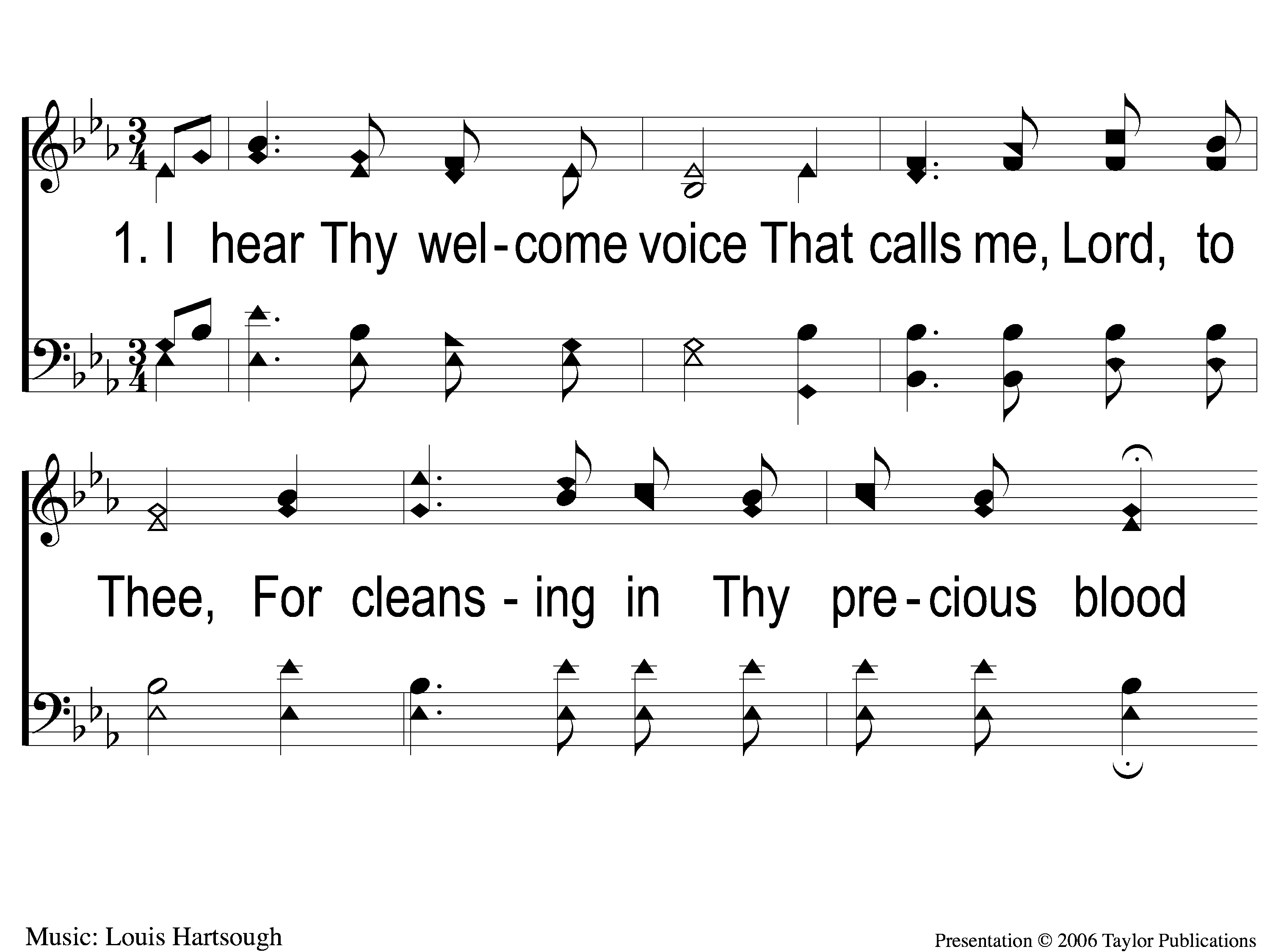 I Am Coming Lord
923
1-1 I Am Coming Lord
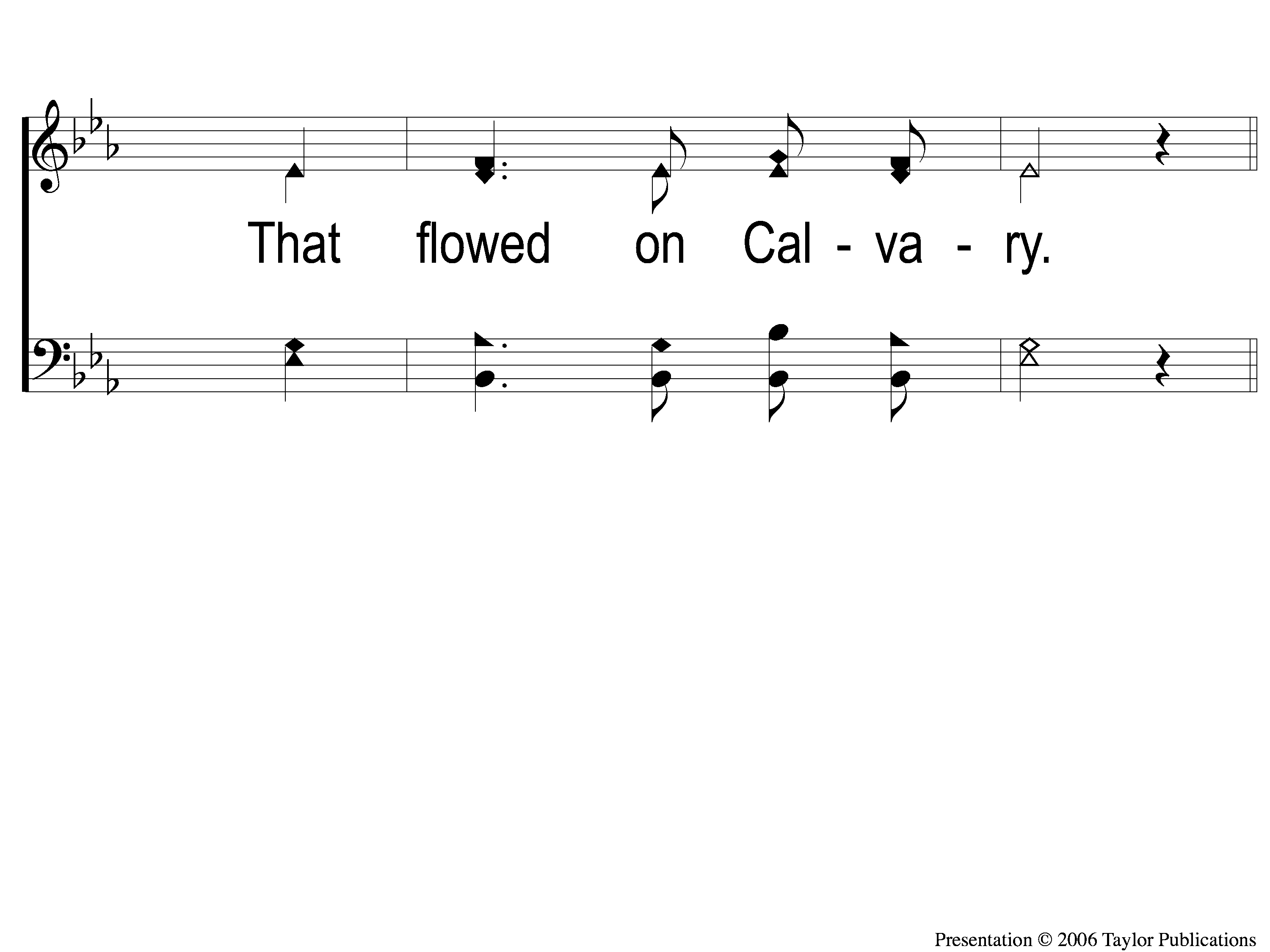 I Am Coming Lord
923
1-2 I Am Coming Lord
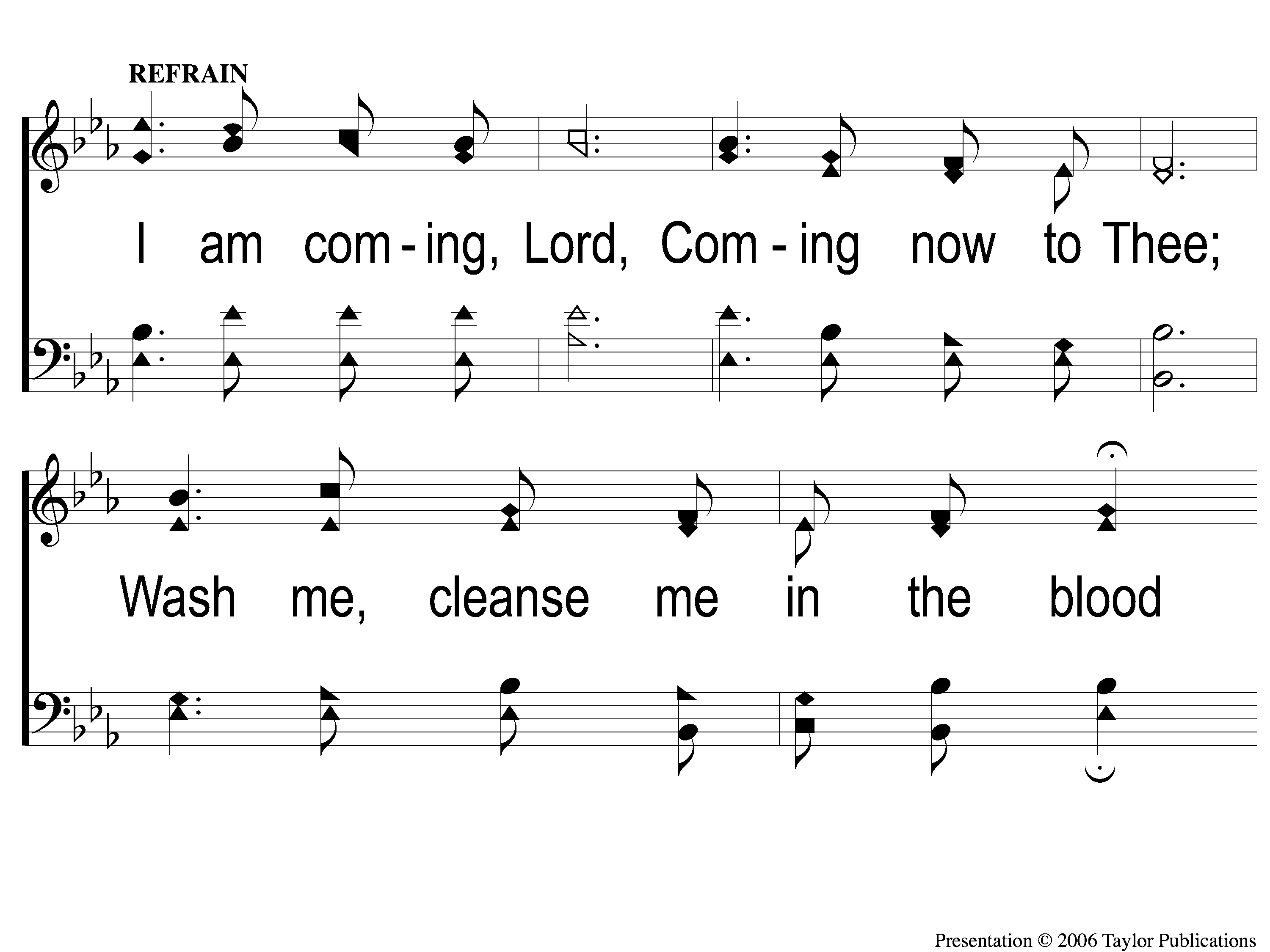 I Am Coming Lord
923
C-1 I Am Coming Lord
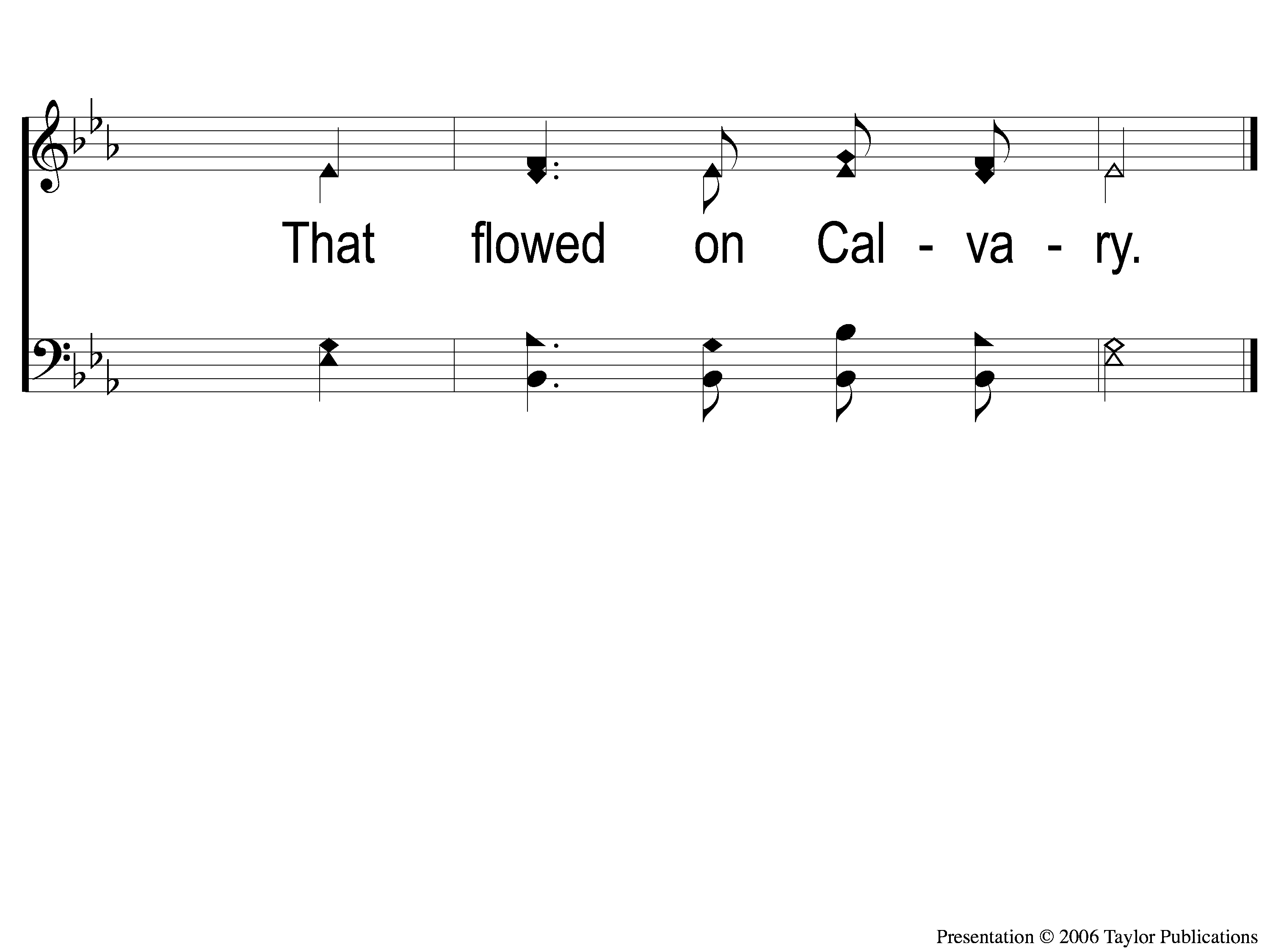 I Am Coming Lord
923
C-2 I Am Coming Lord
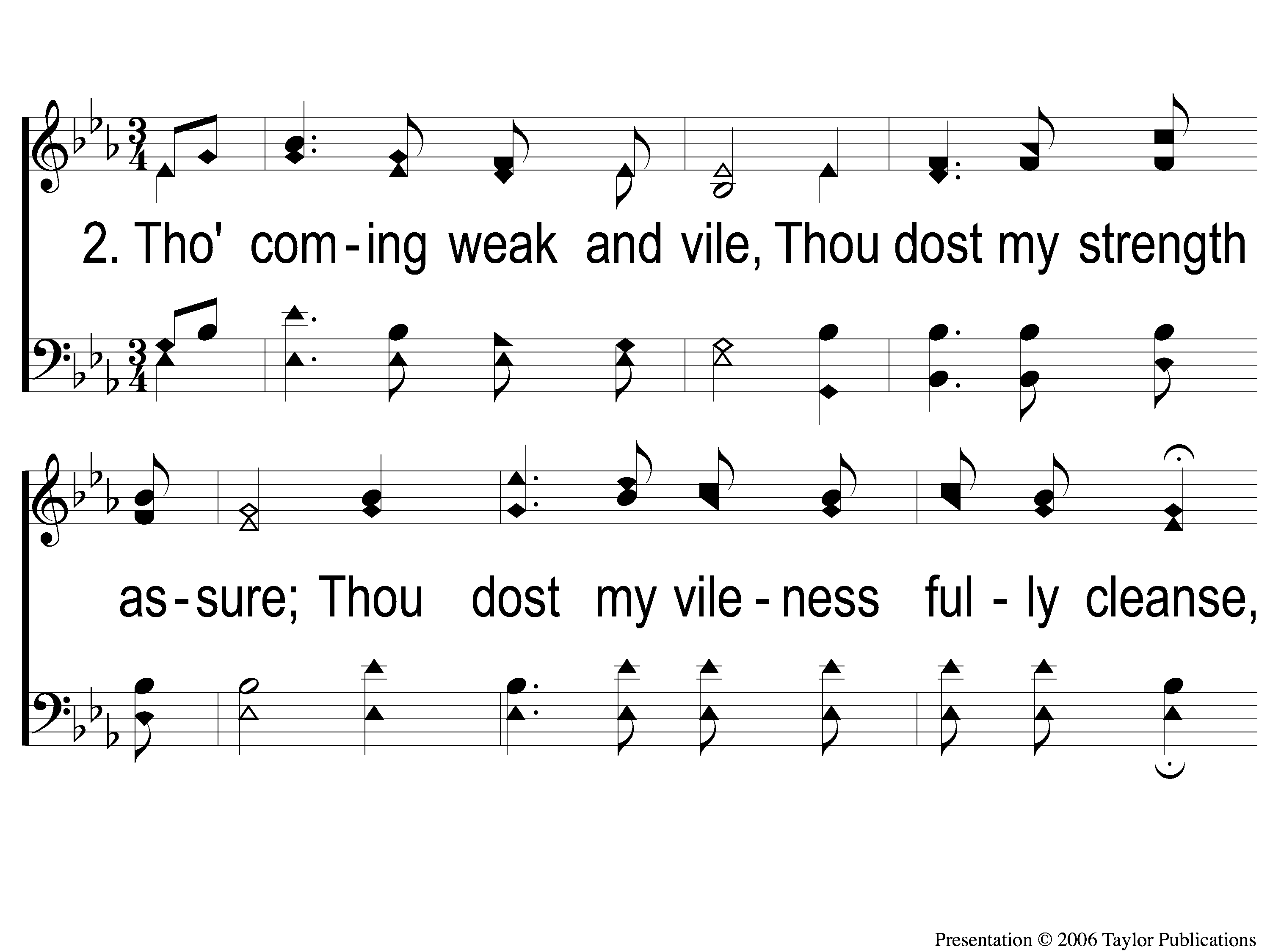 I Am Coming Lord
923
2-1 I Am Coming Lord
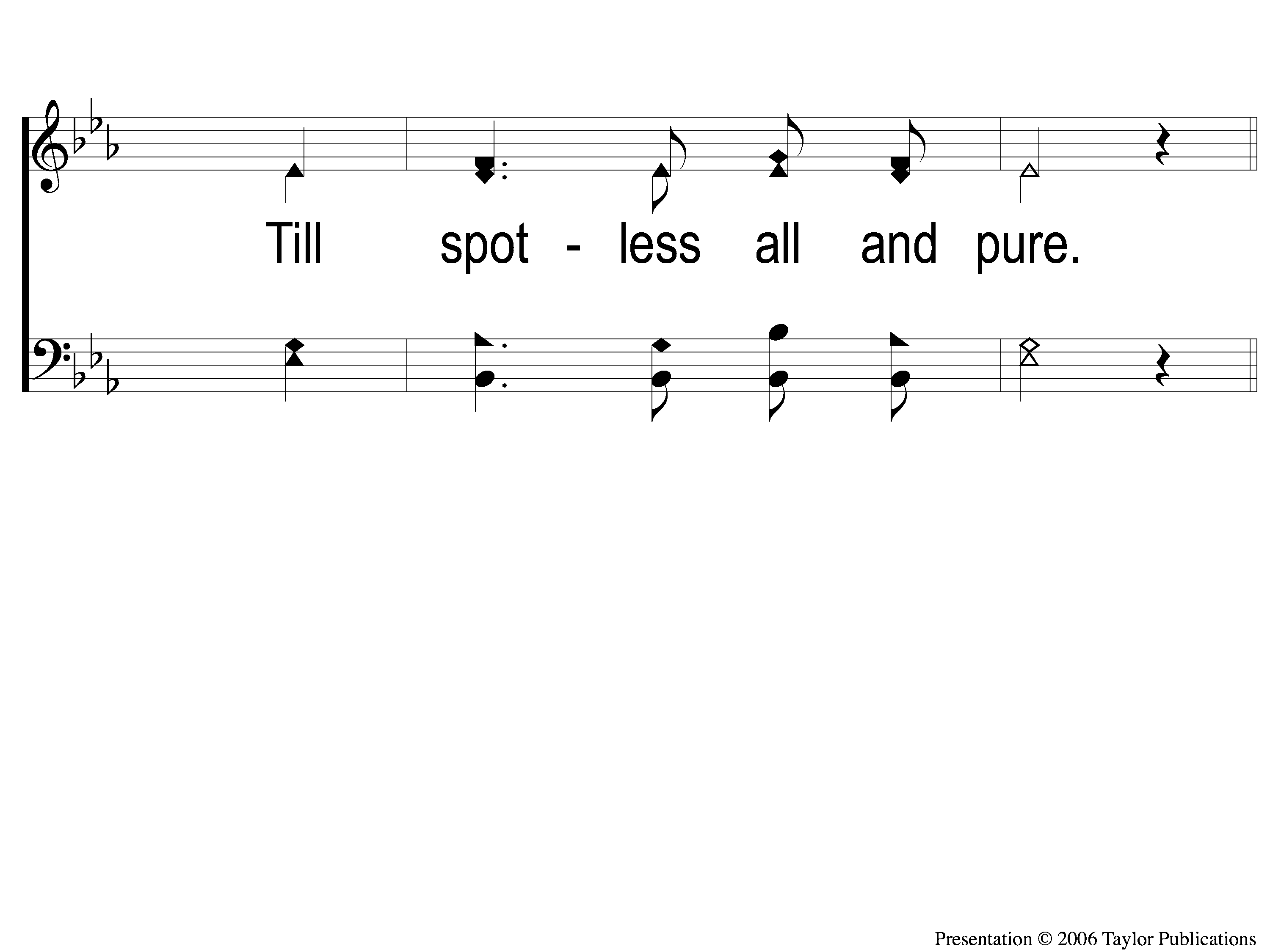 I Am Coming Lord
923
2-2 I Am Coming Lord
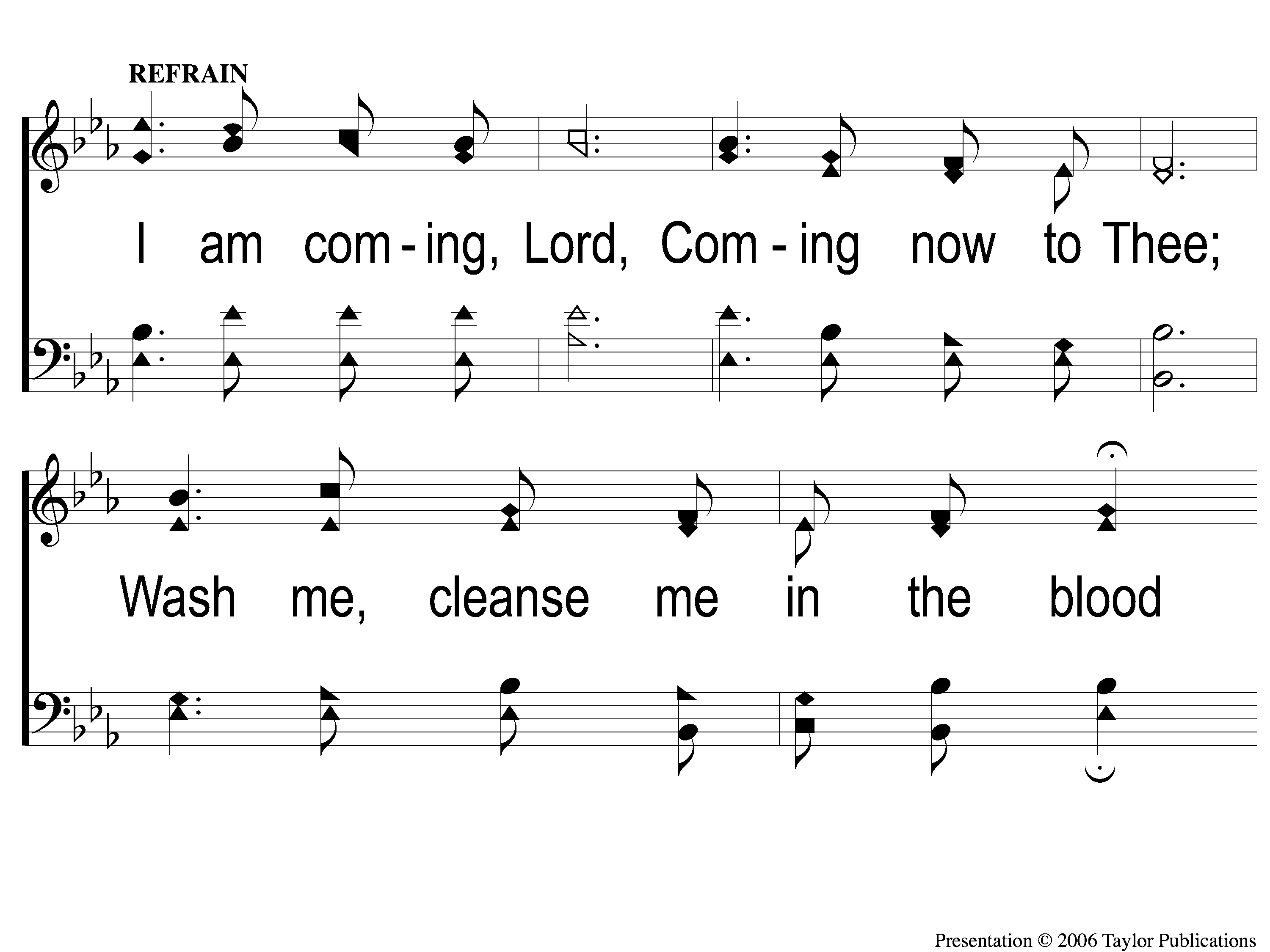 I Am Coming Lord
923
C-1 I Am Coming Lord
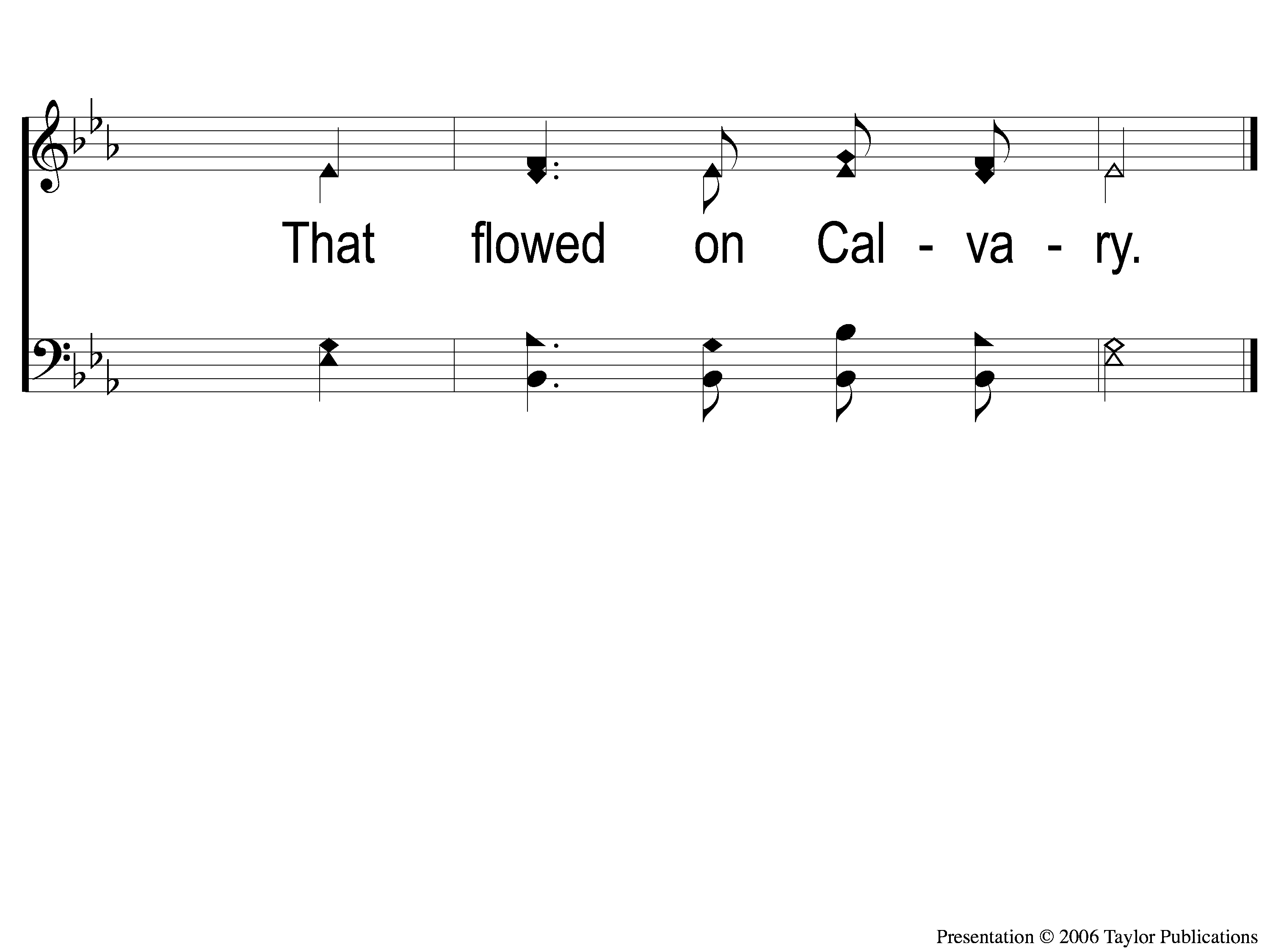 I Am Coming Lord
923
C-2 I Am Coming Lord
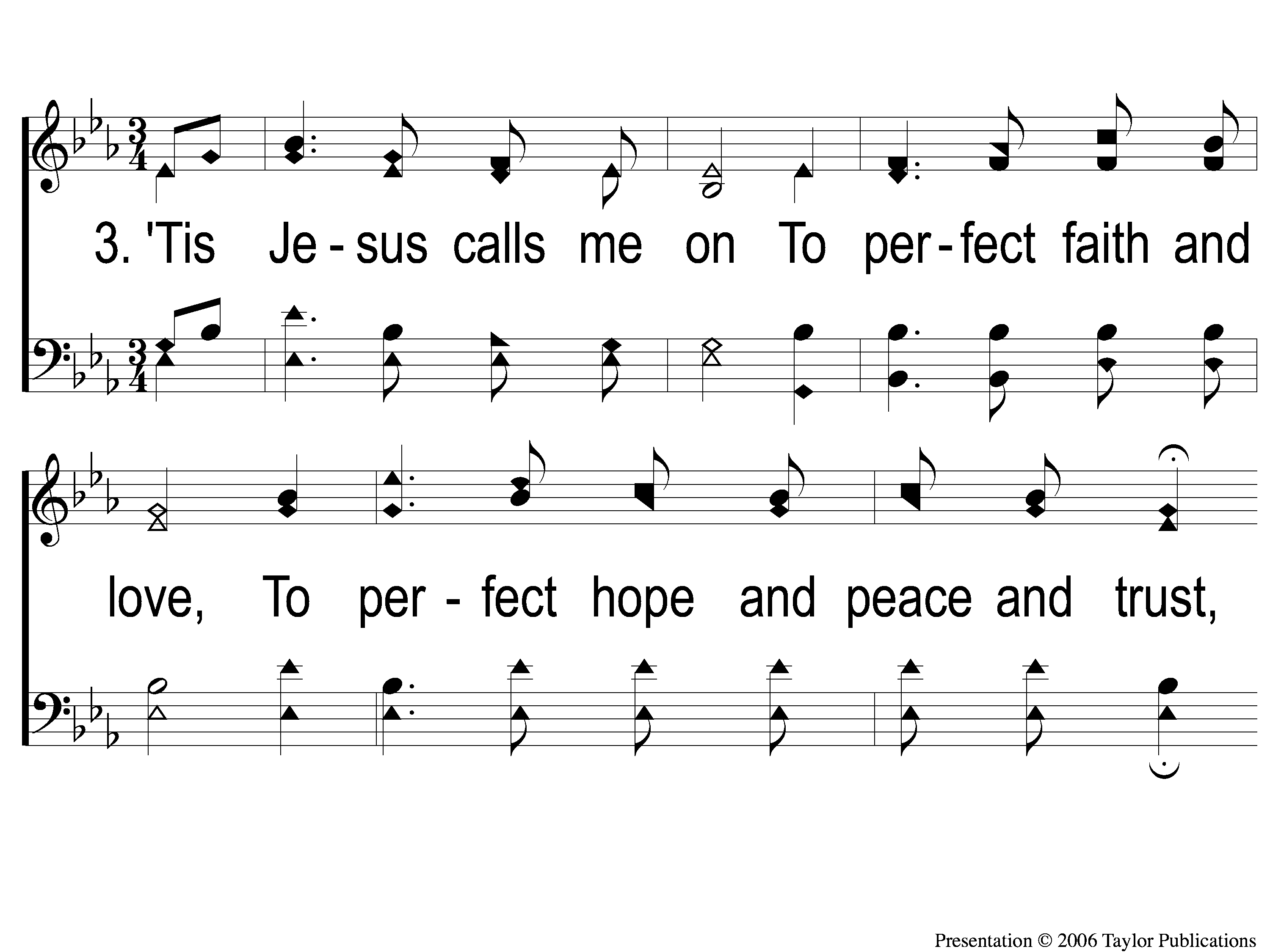 I Am Coming Lord
923
3-1 I Am Coming Lord
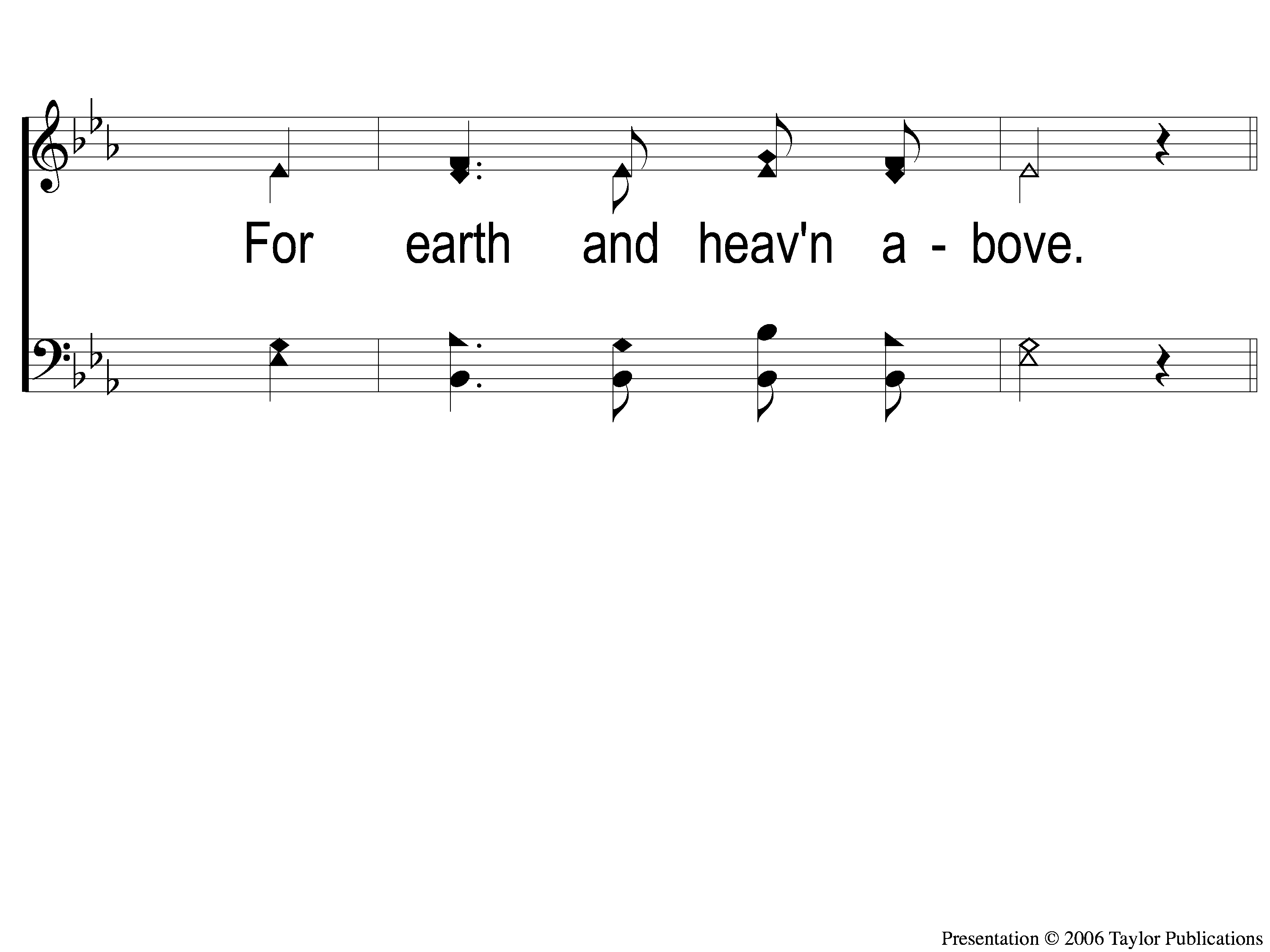 I Am Coming Lord
923
3-2 I Am Coming Lord
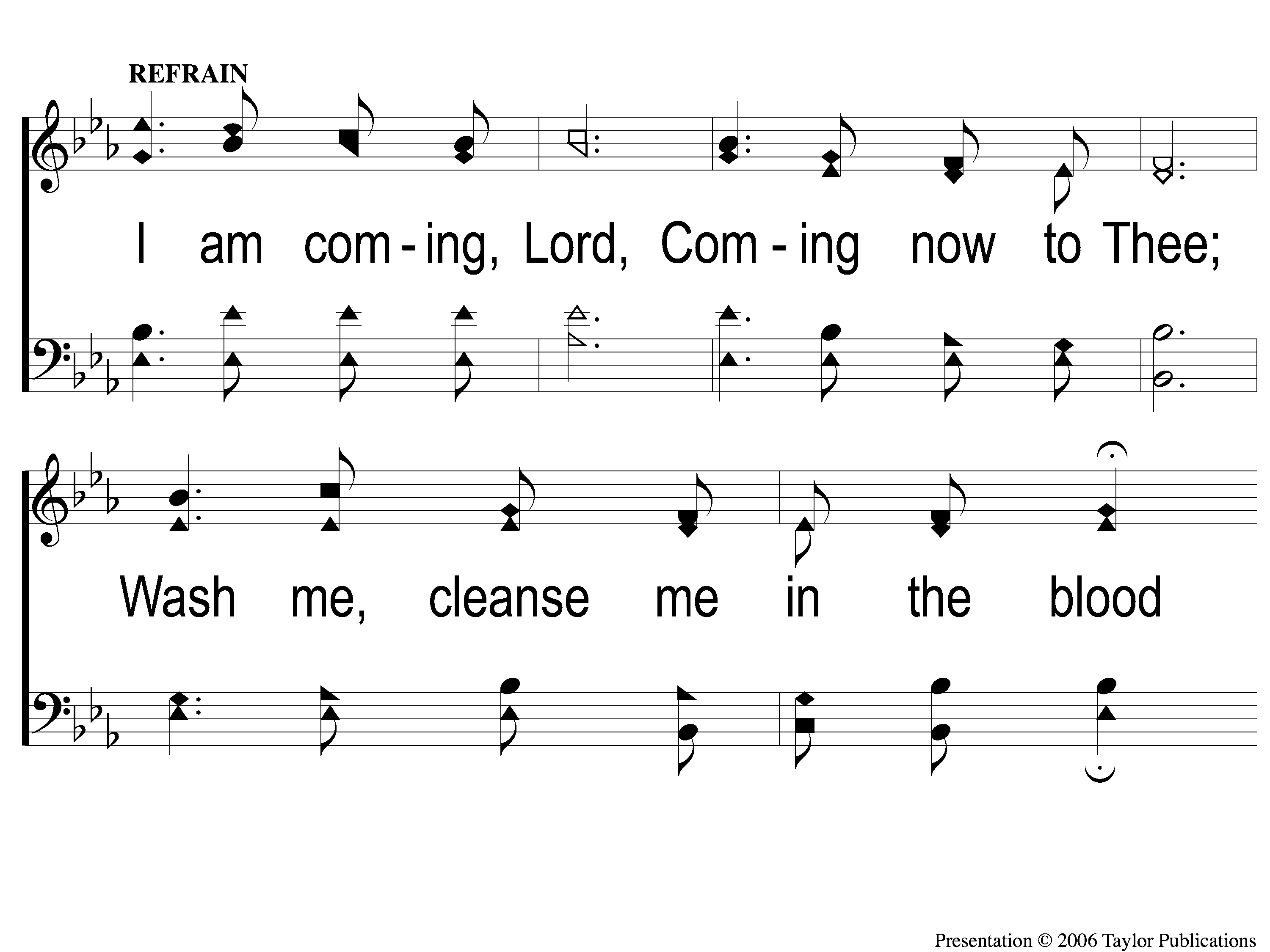 I Am Coming Lord
923
C-1 I Am Coming Lord
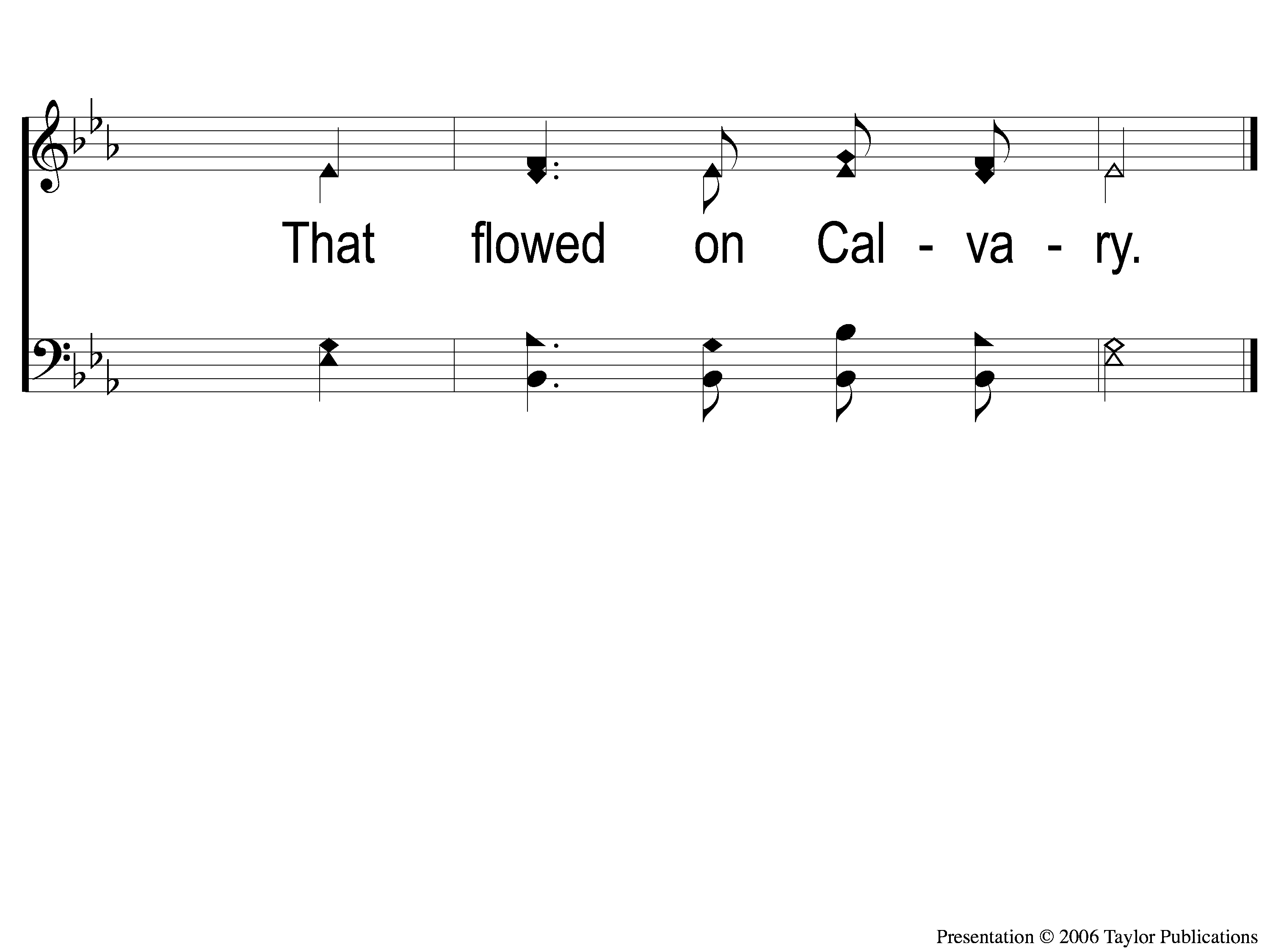 I Am Coming Lord
923
C-2 I Am Coming Lord
ACTS 20:35
“I have shown you in every way, by laboring like this, that you must support the weak. And remember the words of the Lord Jesus, that He said, ‘It is more blessed to give than to receive.’ ”
THE OFFERING
CREATE IN ME
A CLEAN HEART
SONG
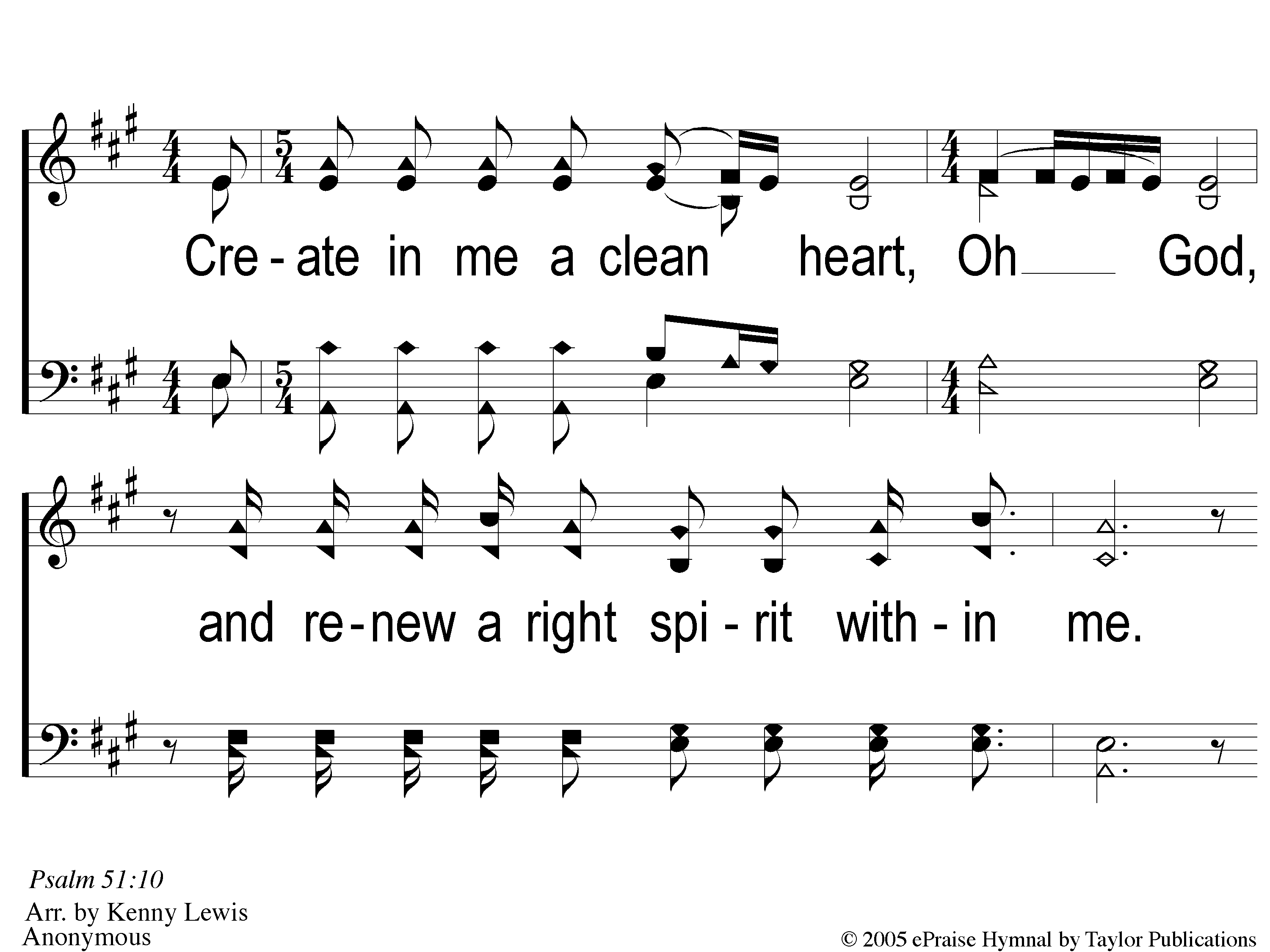 Create In Me A Clean Heart
1 Create in Me
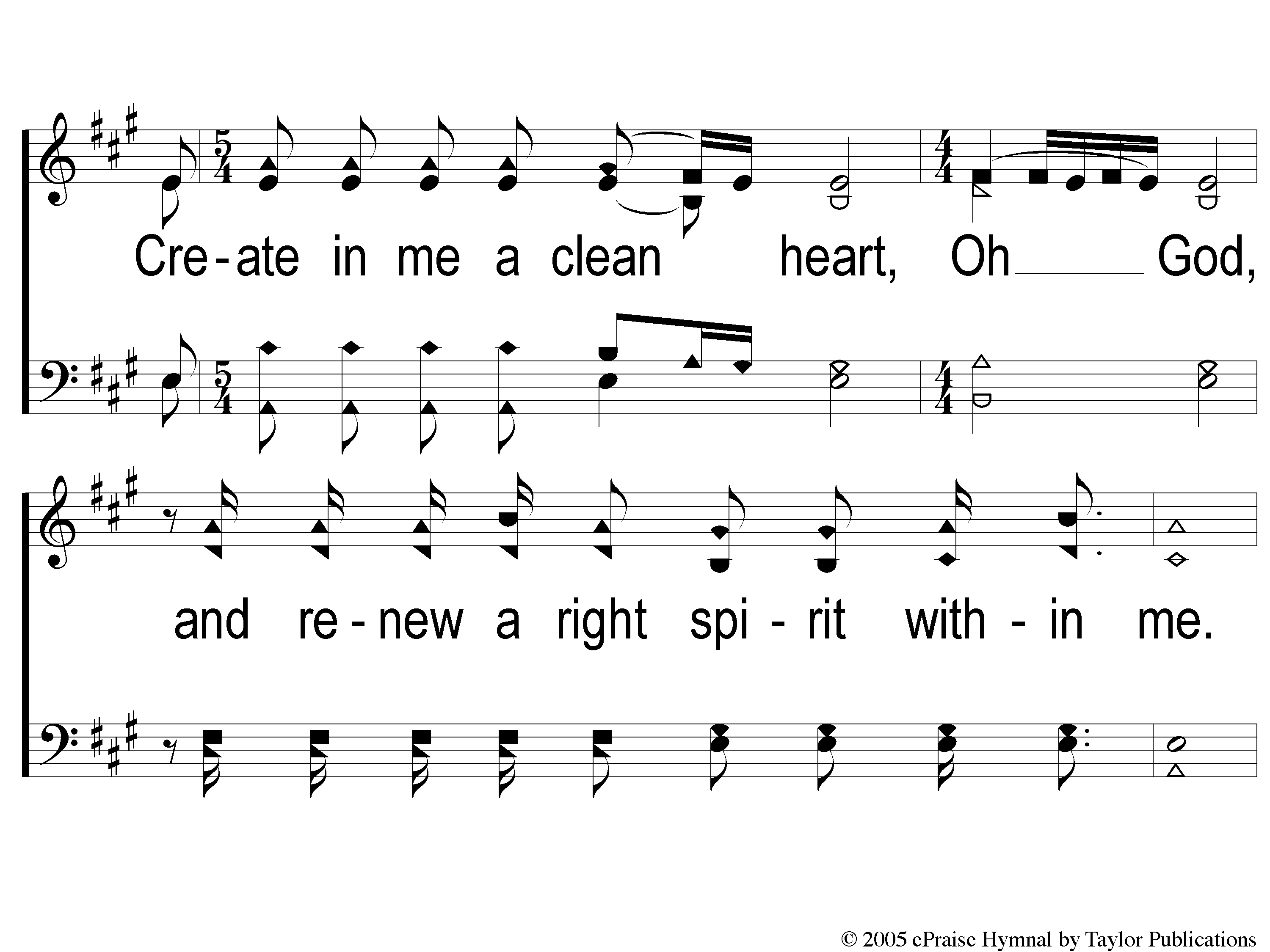 Create In Me A Clean Heart
2 Create in Me
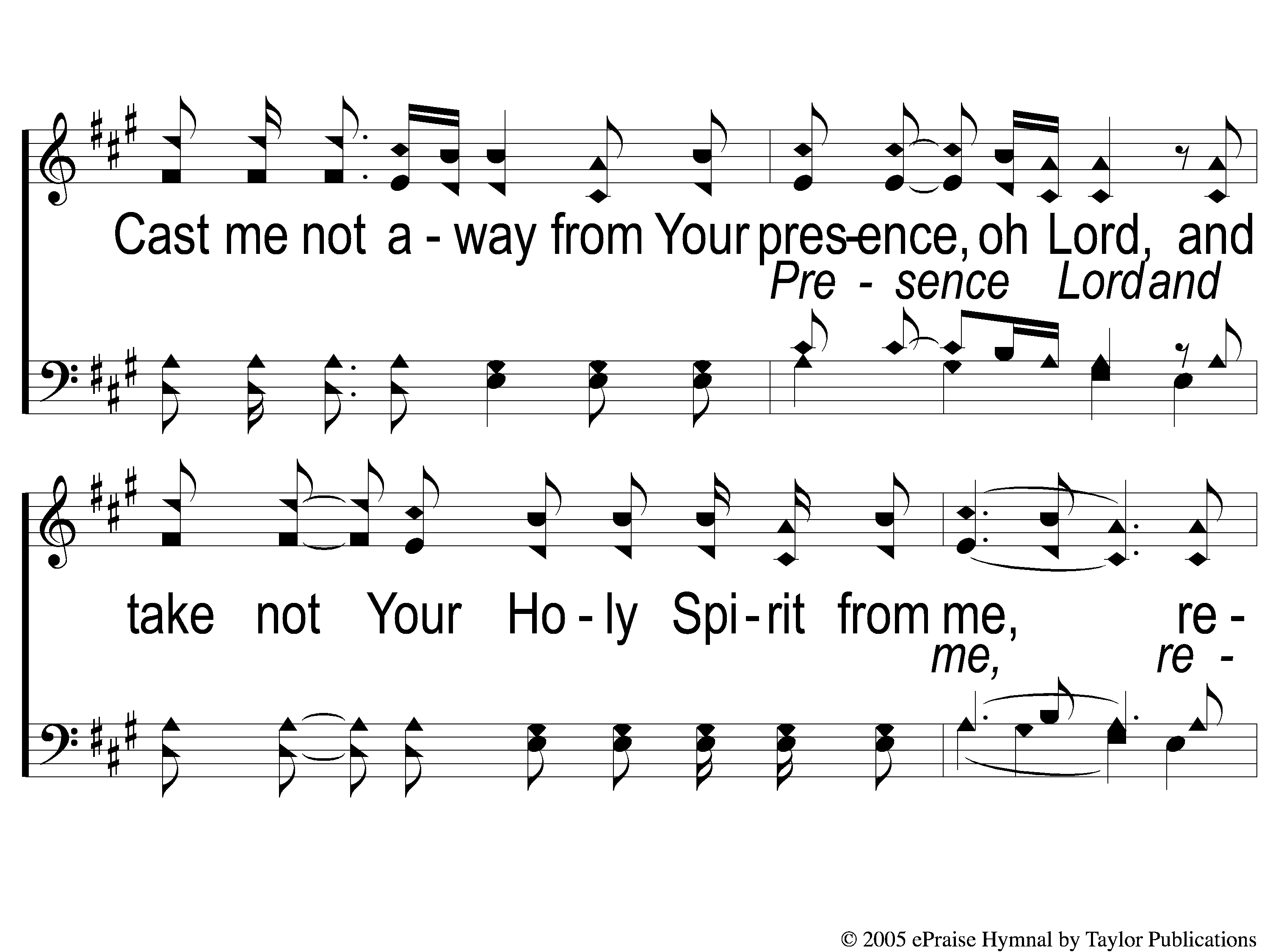 Create In Me A Clean Heart
3 Create in Me
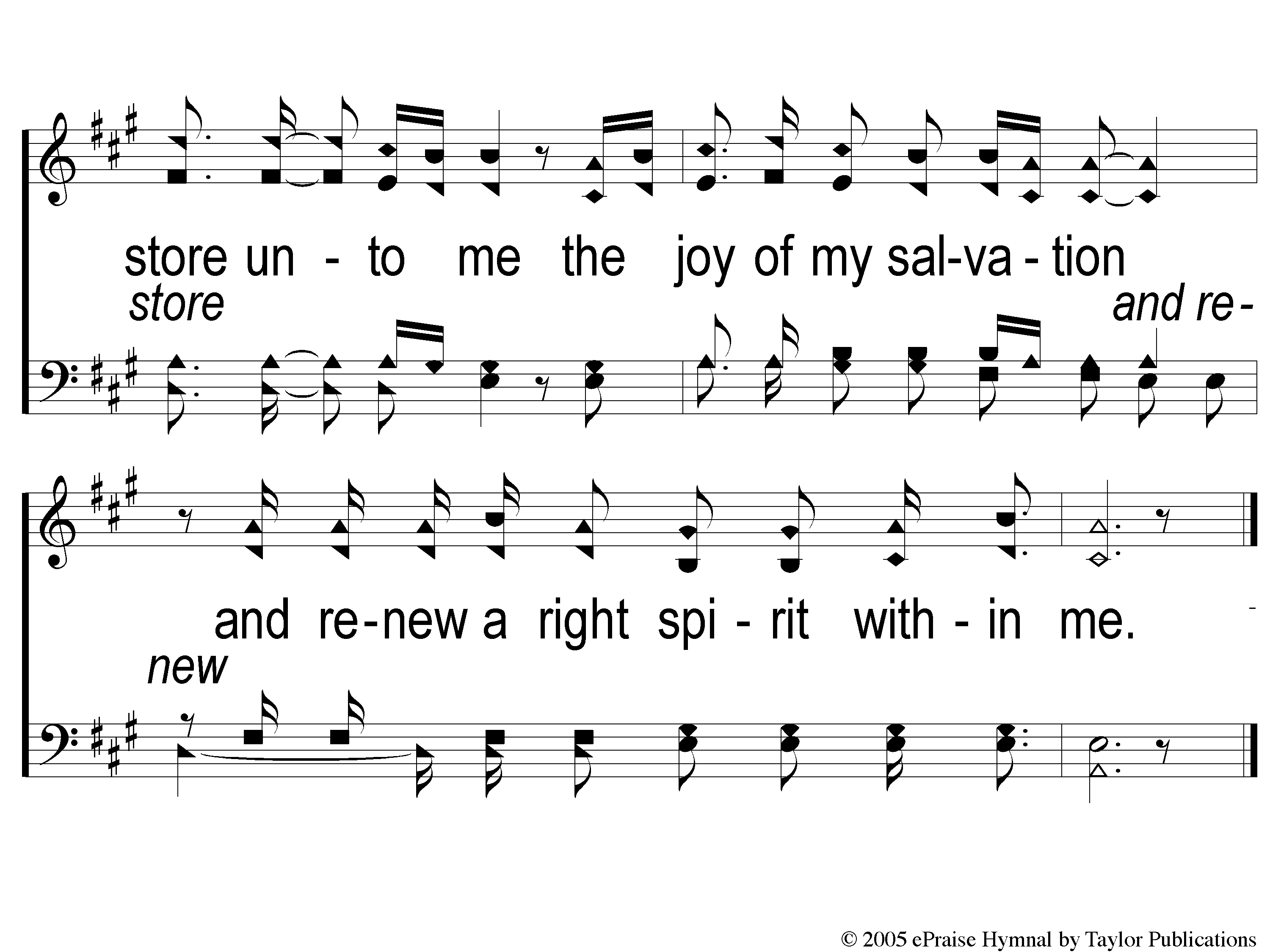 Create In Me A Clean Heart
4 Create in Me
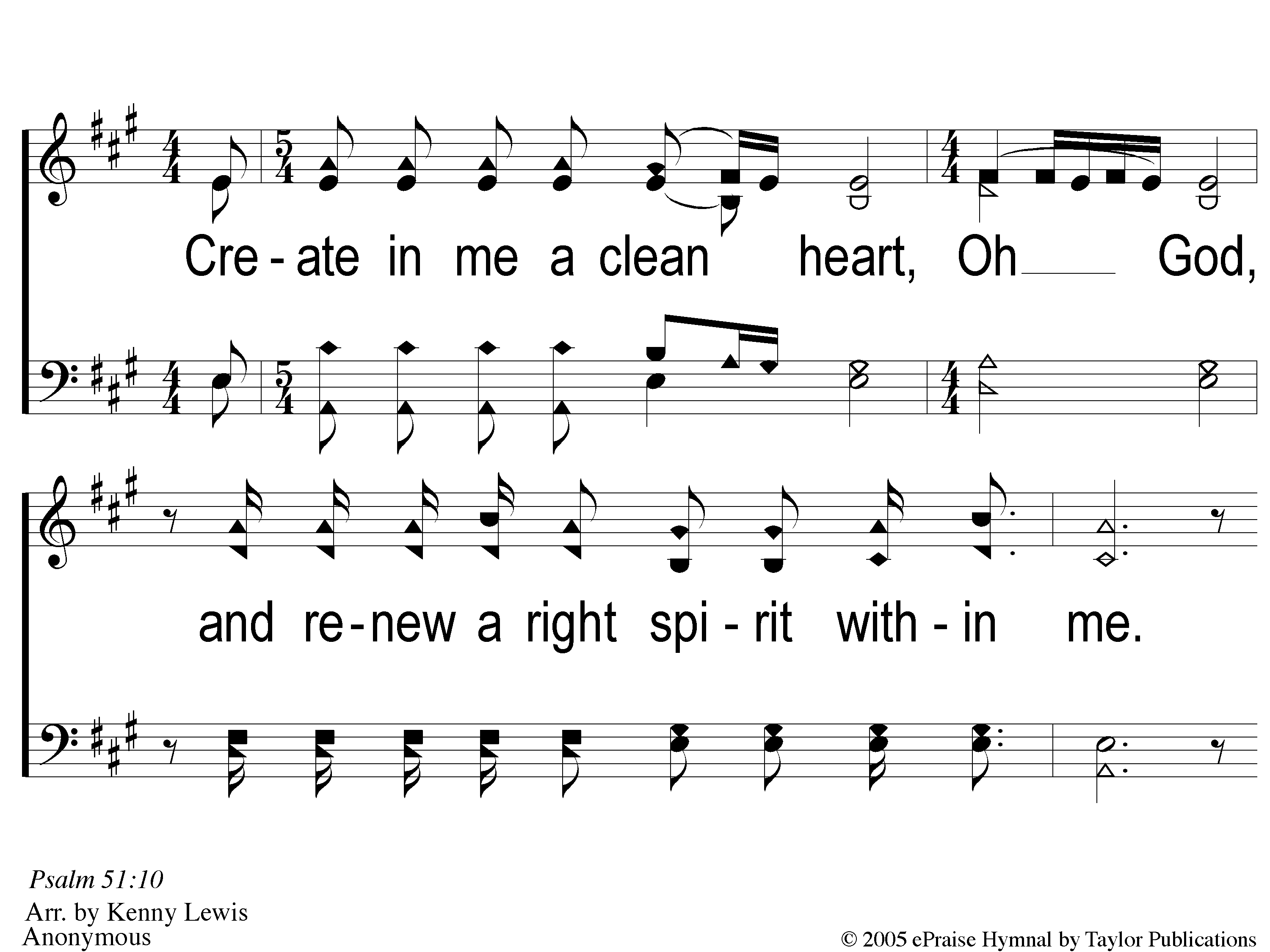 Create In Me A Clean Heart
1 Create in Me
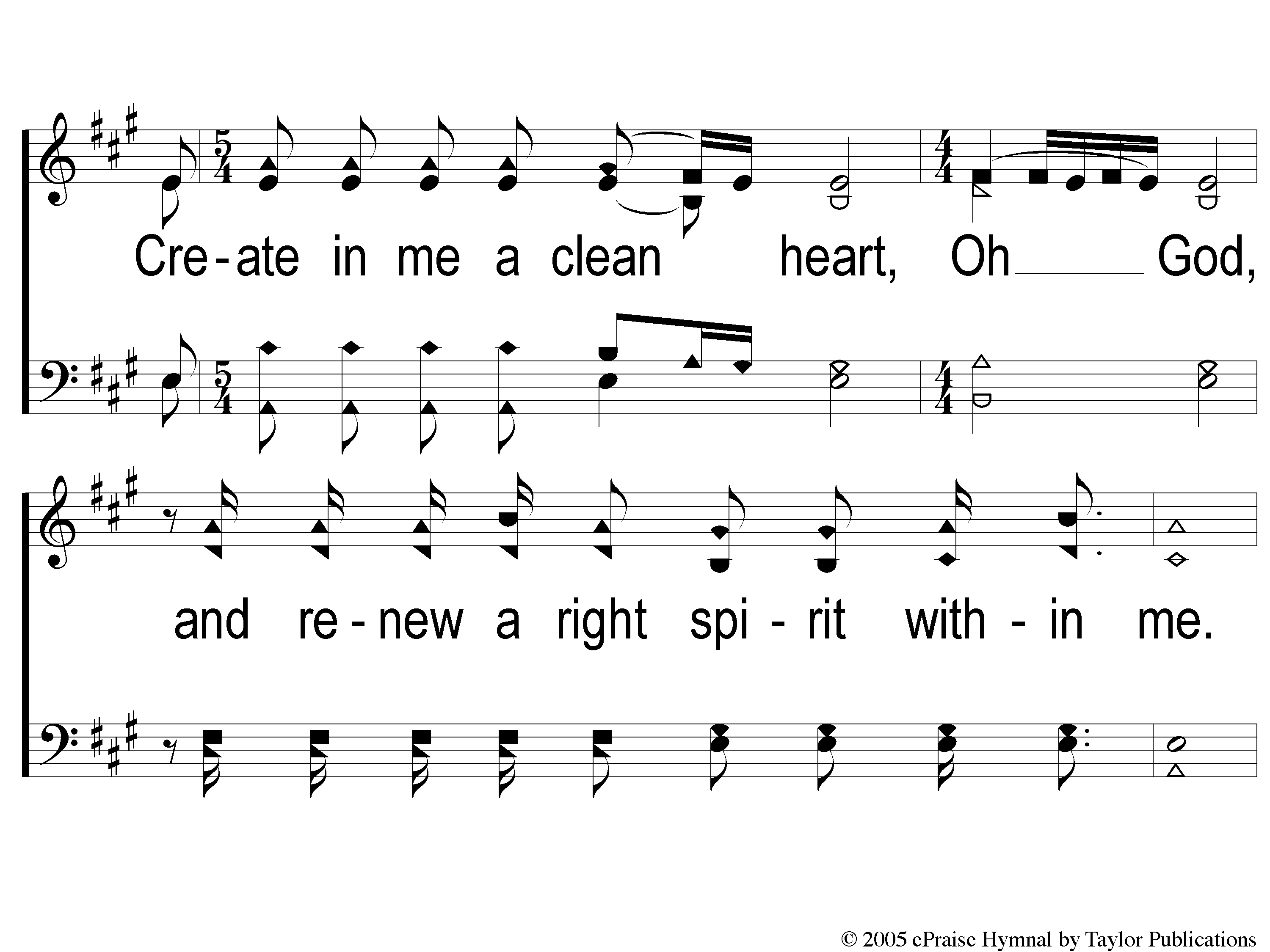 Create In Me A Clean Heart
2 Create in Me
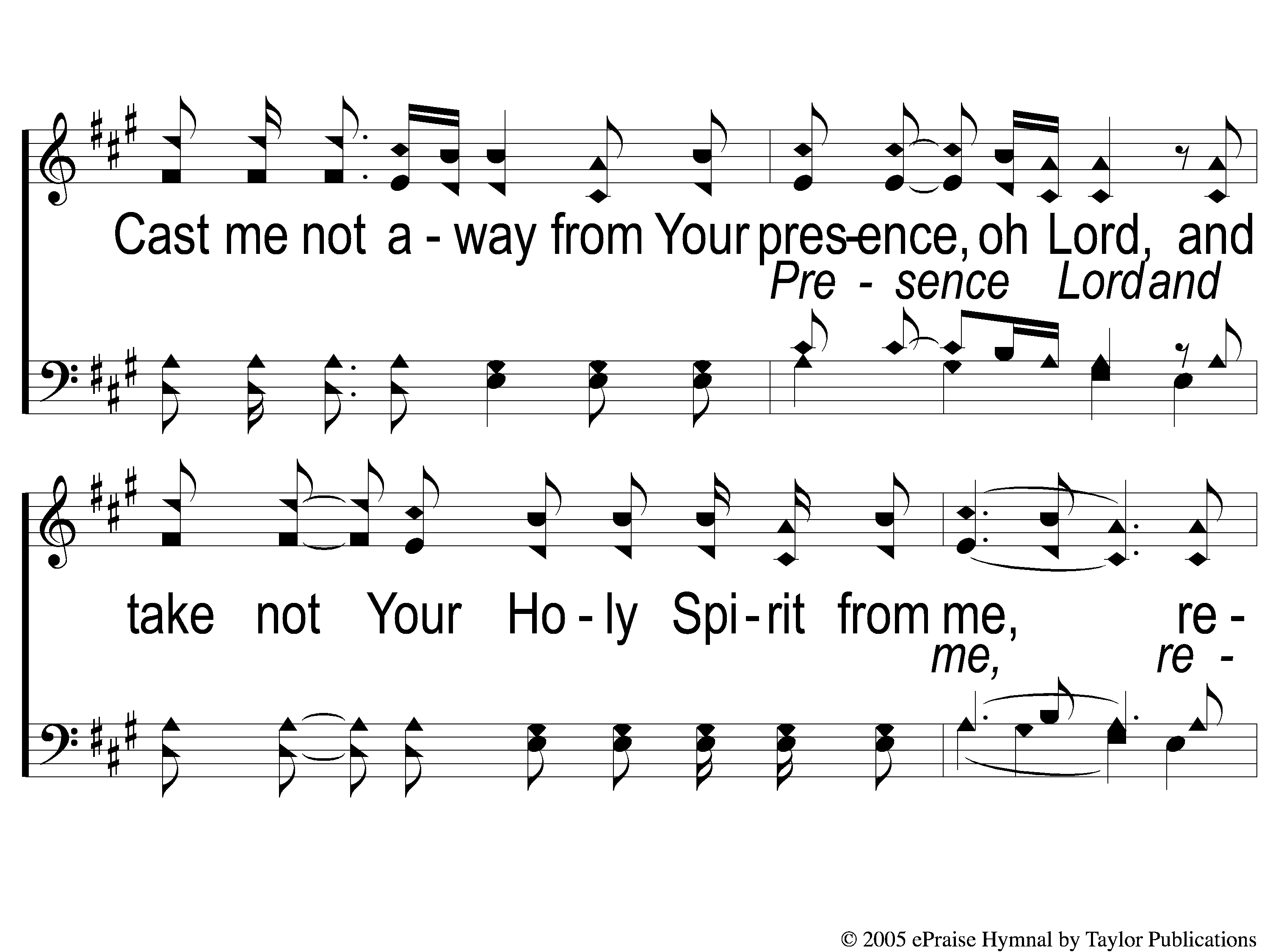 Create In Me A Clean Heart
3 Create in Me
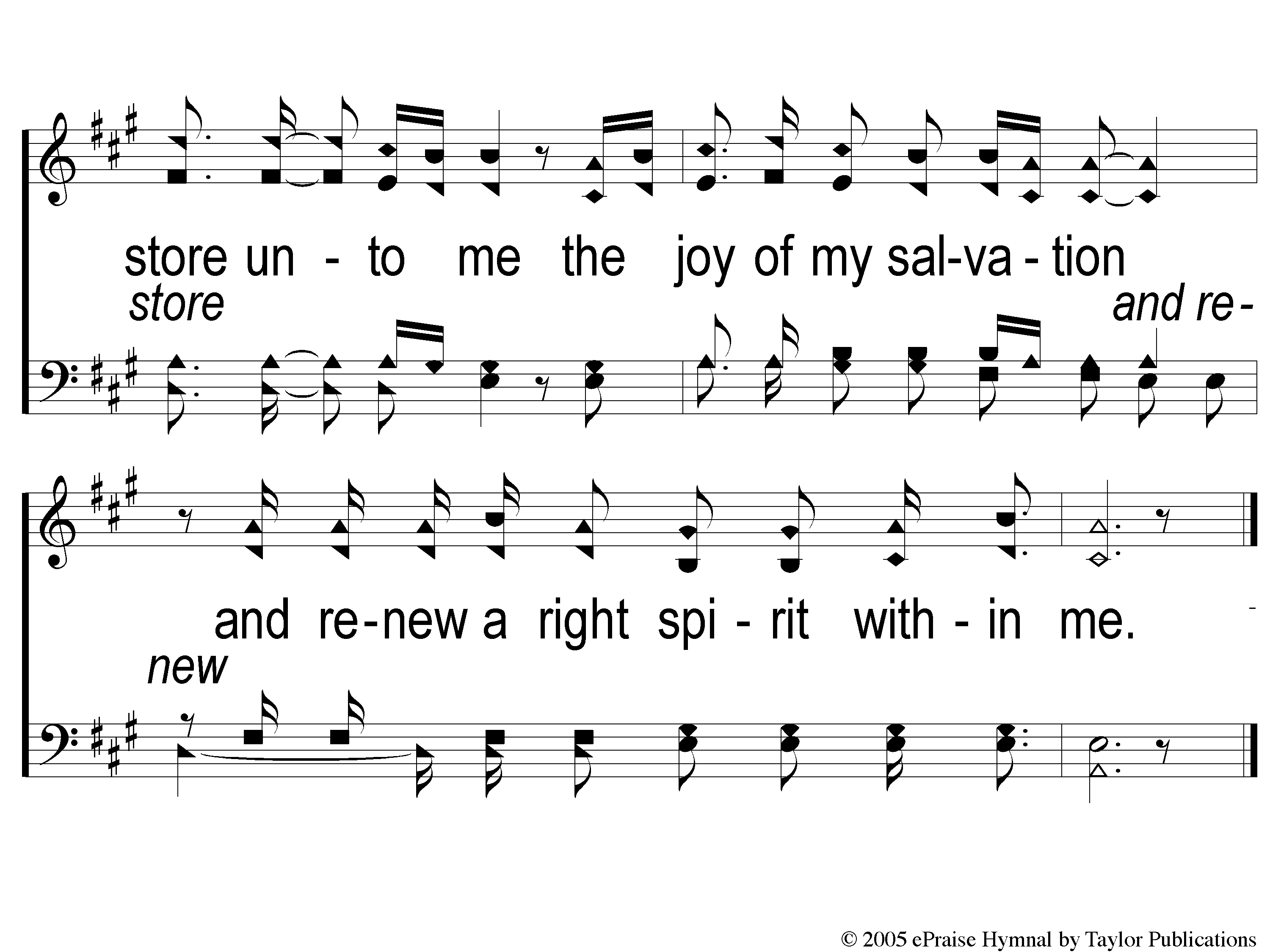 Create In Me A Clean Heart
4 Create in Me
THE LORD’S SUPPER
ACTS 20:7
ROMANS 8:1-2
“There is therefore now no condemnation to those who are in Christ Jesus, who do not walk according to the flesh, but according to the Spirit. For the law of the Spirit of life in Christ Jesus has made me free from the law of sin and death.”
THE UNLEAVENED BREAD
ROMANS 8:31-32
“What then shall we say to these things? If God is for us, who can be against us? He who did not spare His own Son, but delivered Him up for us all, how shall He not with Him also freely give us all things?”
THE FRUITOF THE VINE
CLOSING
PRAYER
NO NIGHT THERE
#890
SONG
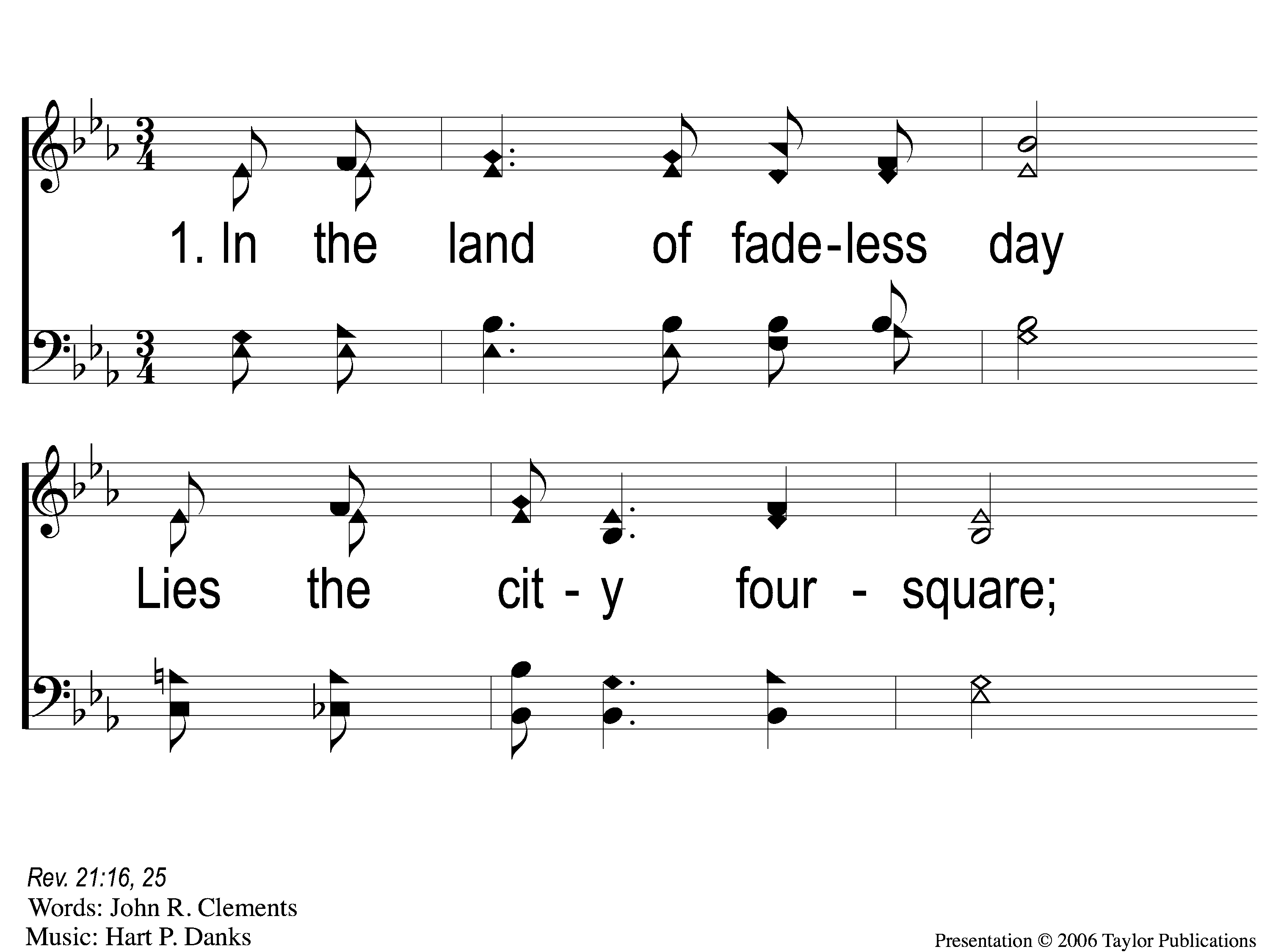 No Night There
890
1-1 No Night There
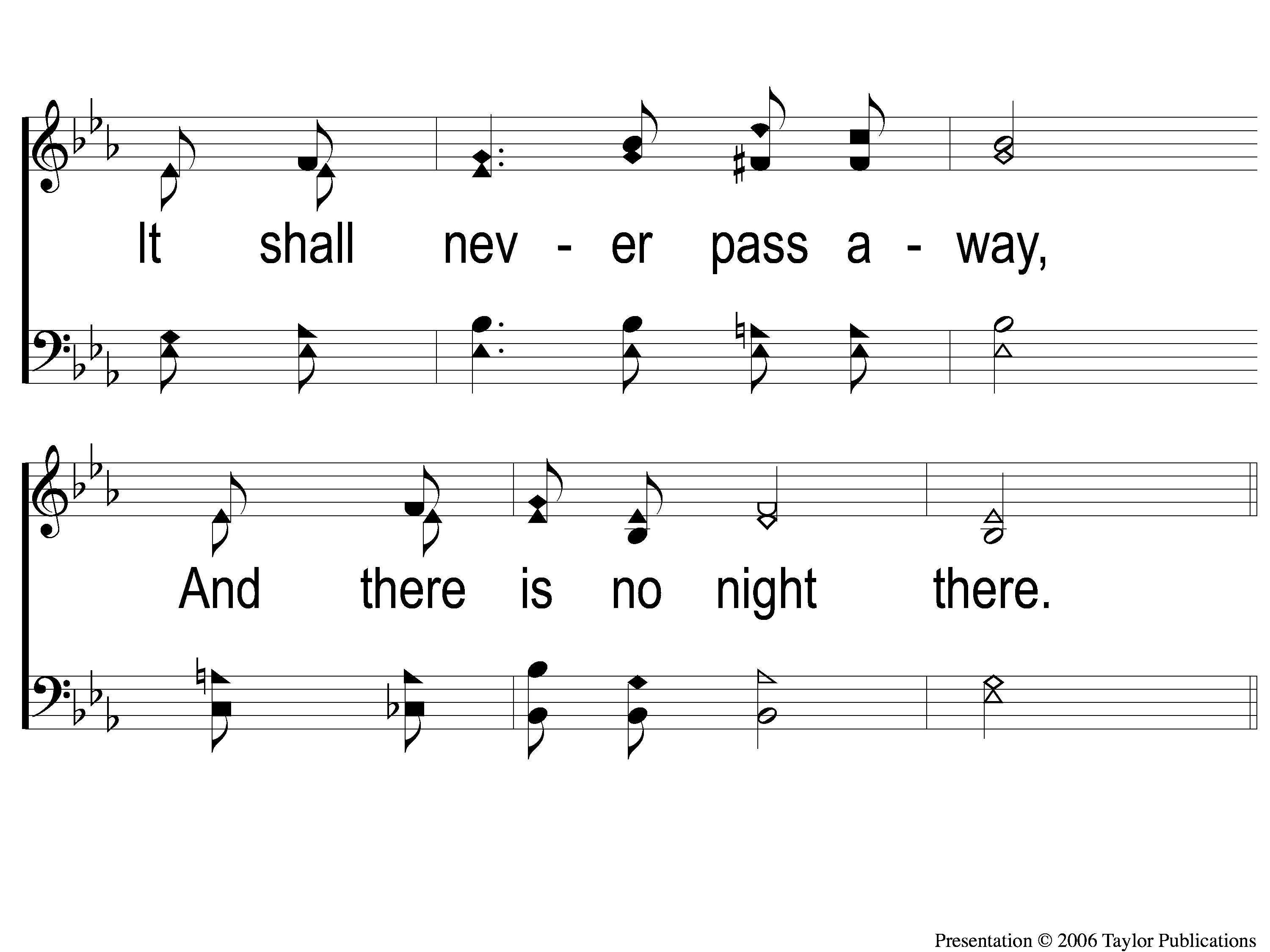 No Night There
890
1-2 No Night There
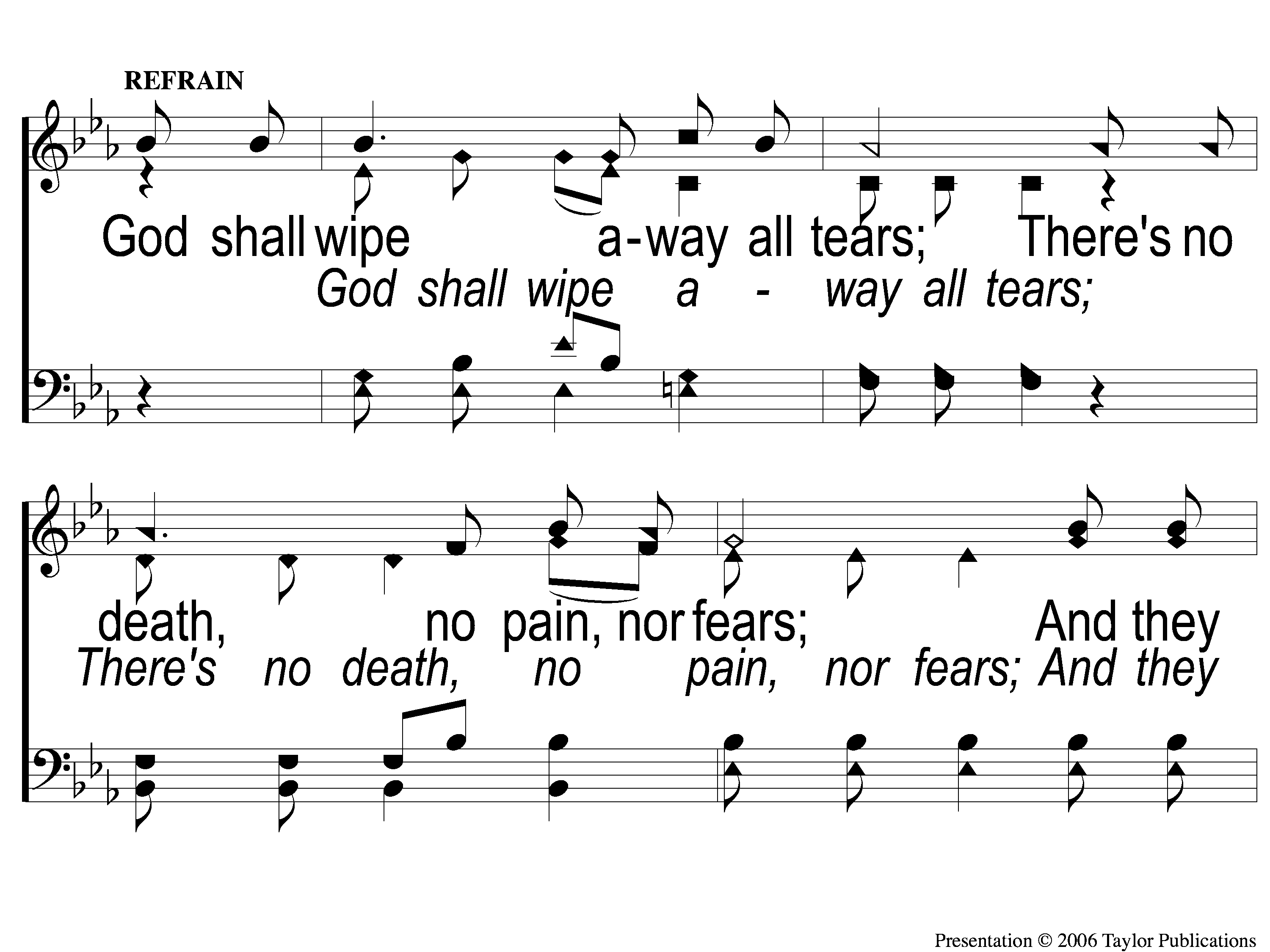 No Night There
890
C-1 No Night There
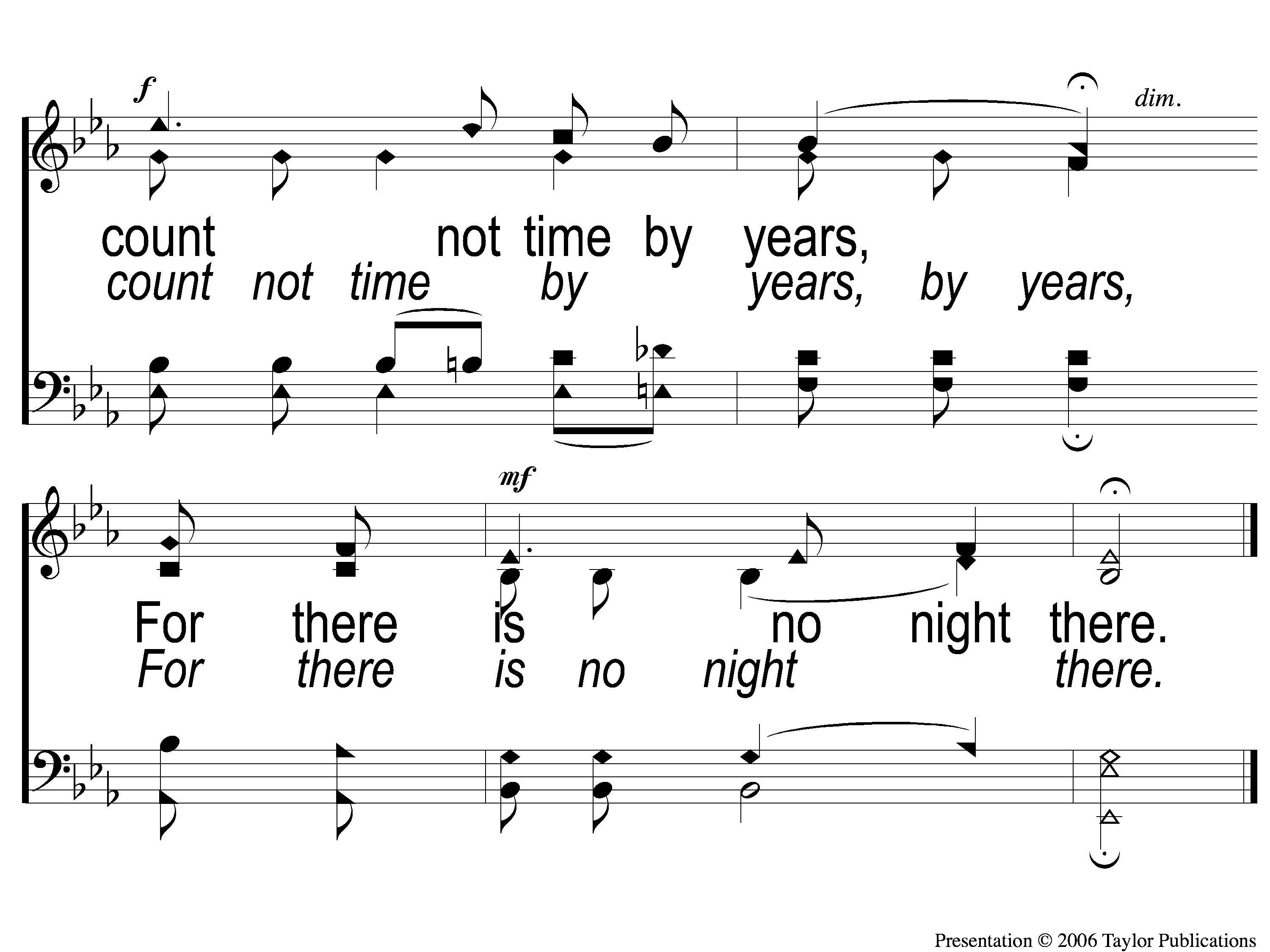 No Night There
890
C-2 No Night There
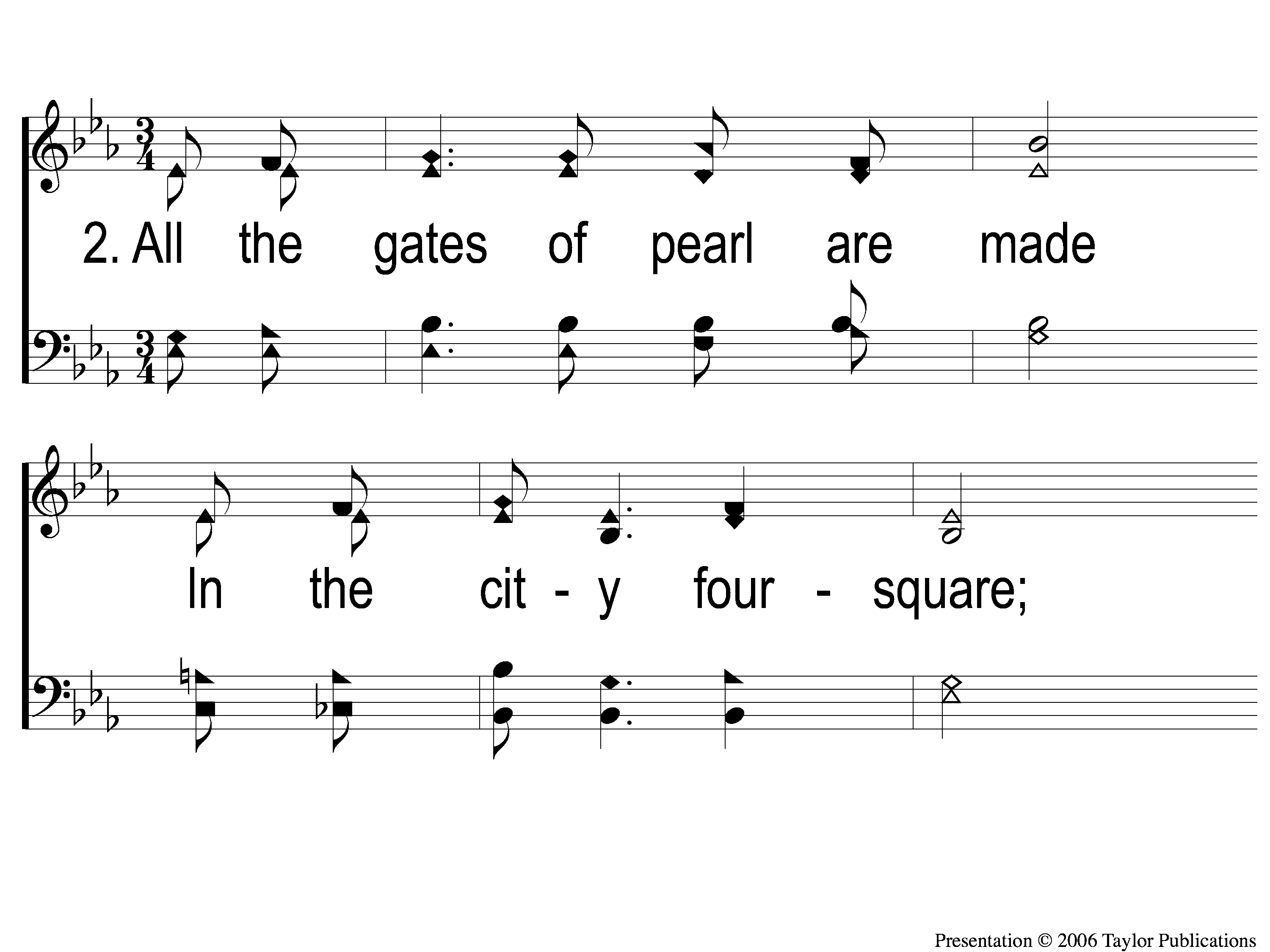 No Night There
890
2-1 No Night There
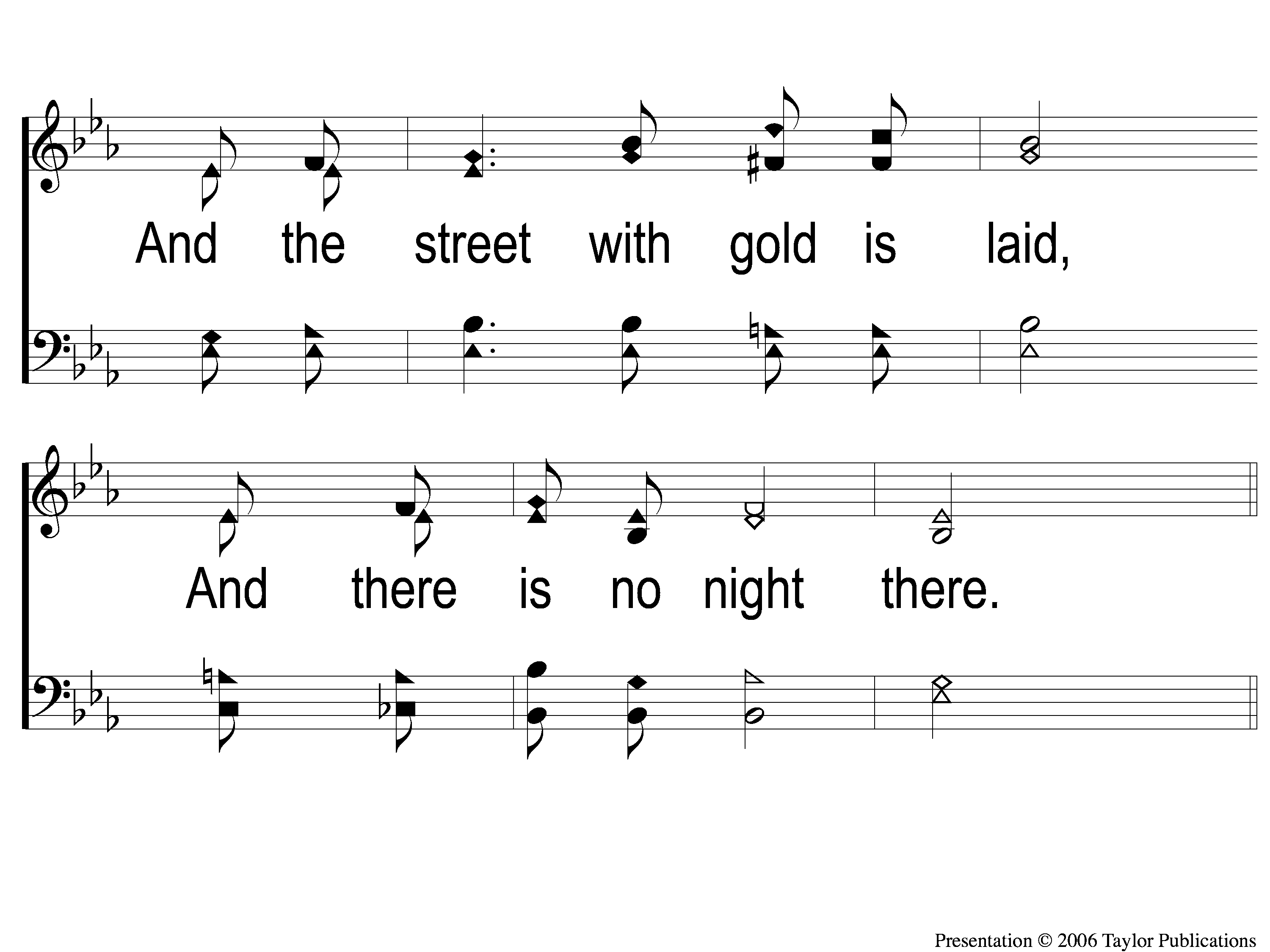 No Night There
890
2-2 No Night There
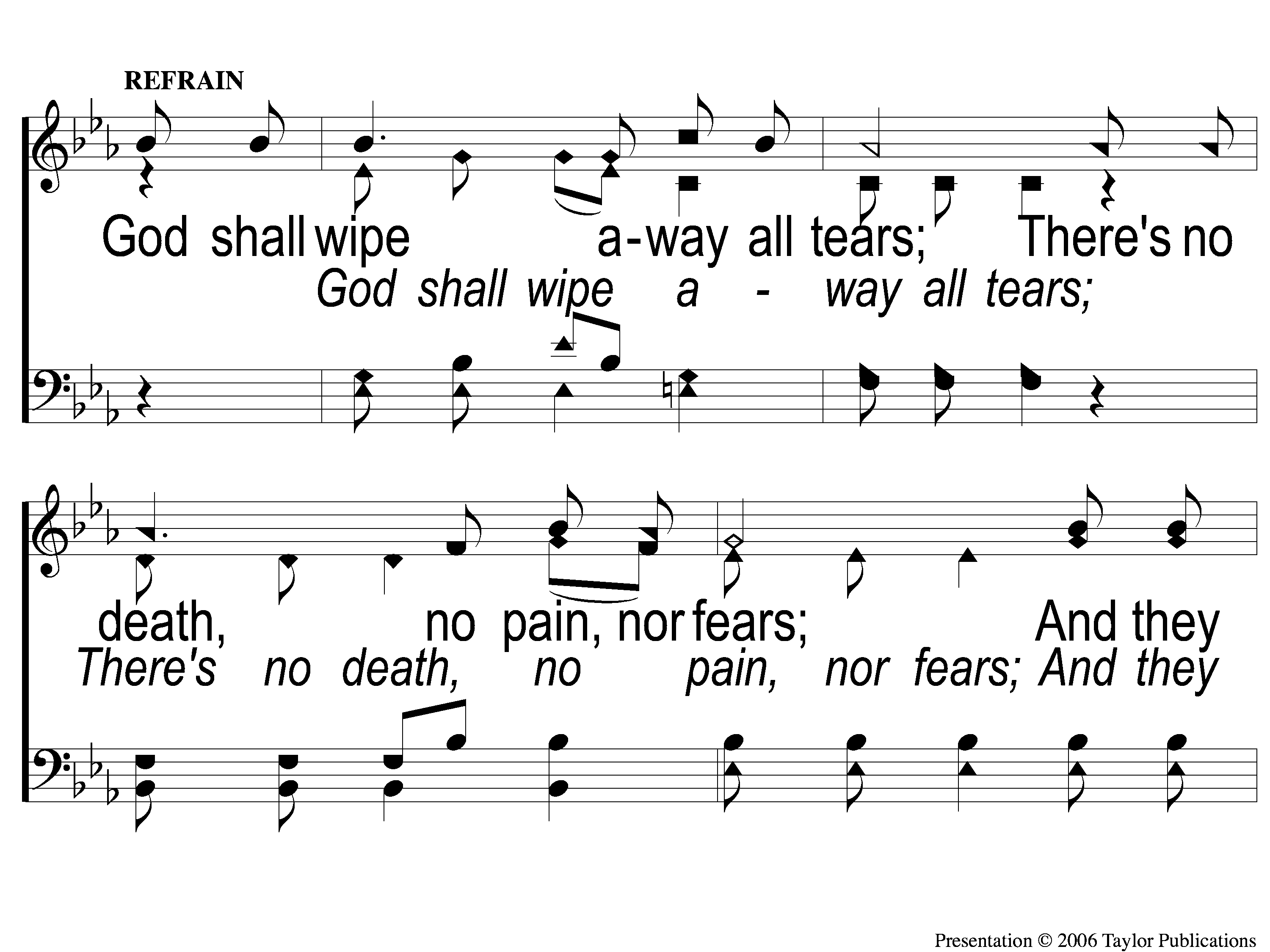 No Night There
890
C-1 No Night There
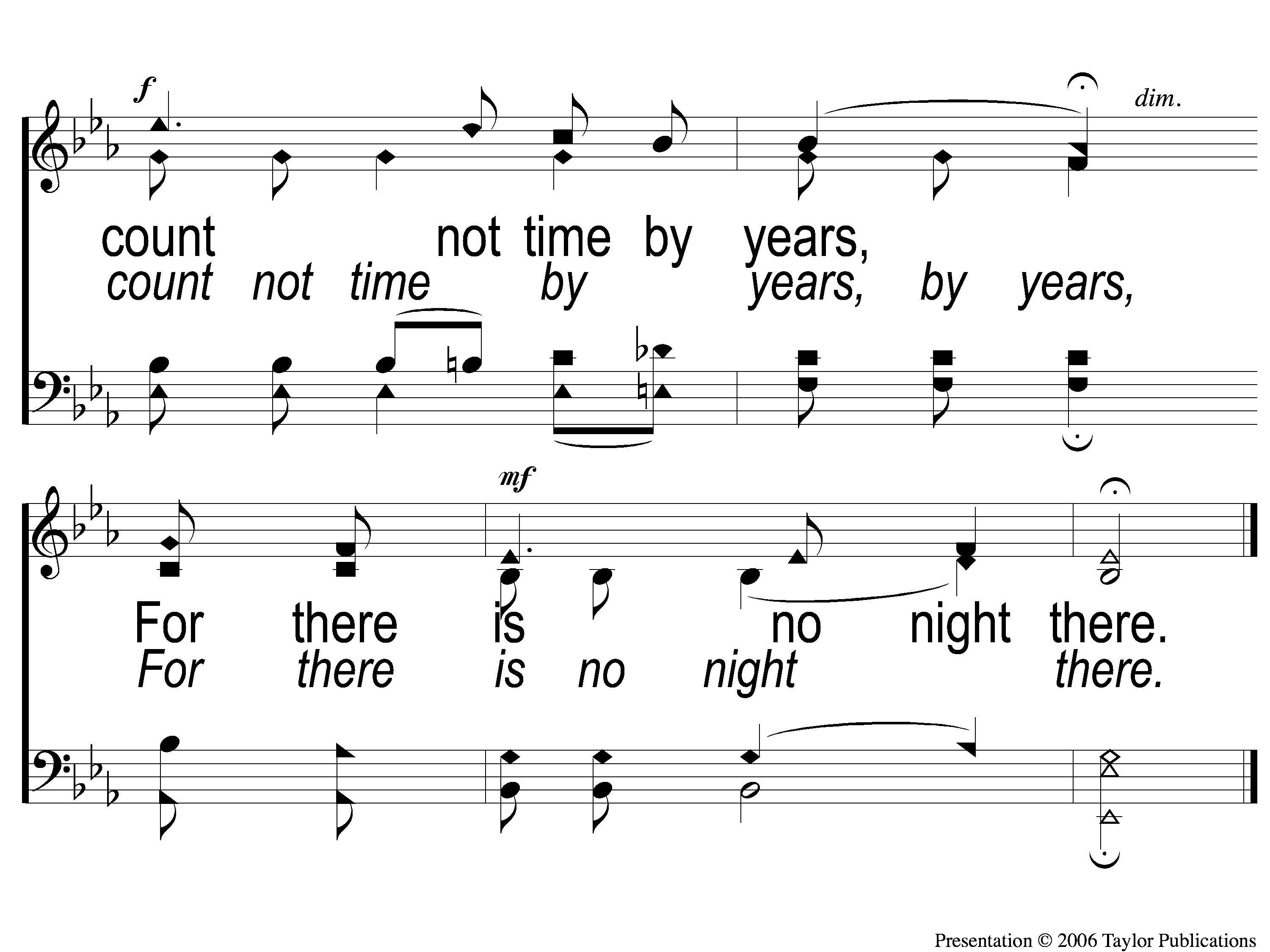 No Night There
890
C-2 No Night There
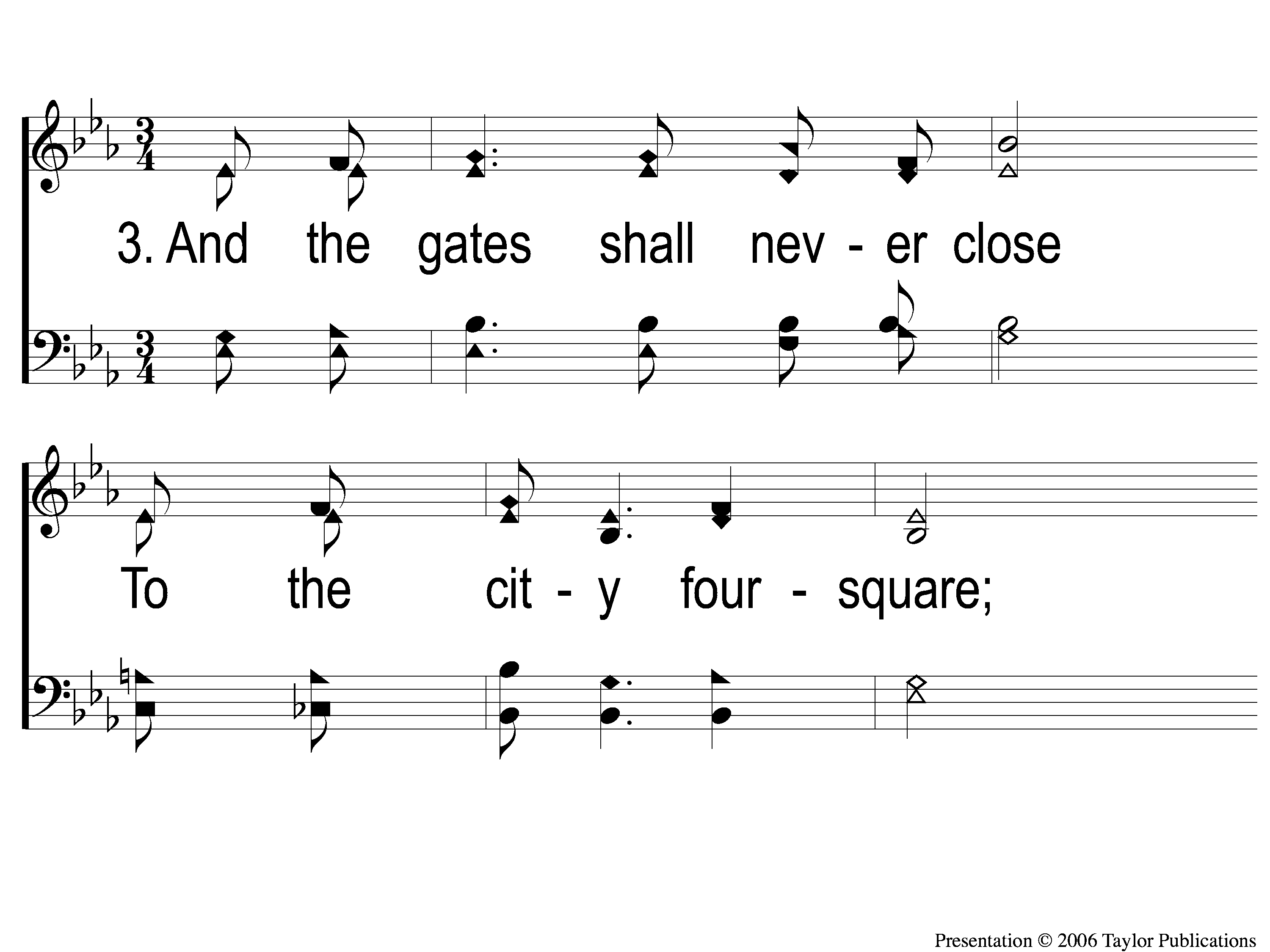 No Night There
890
3-1 No Night There
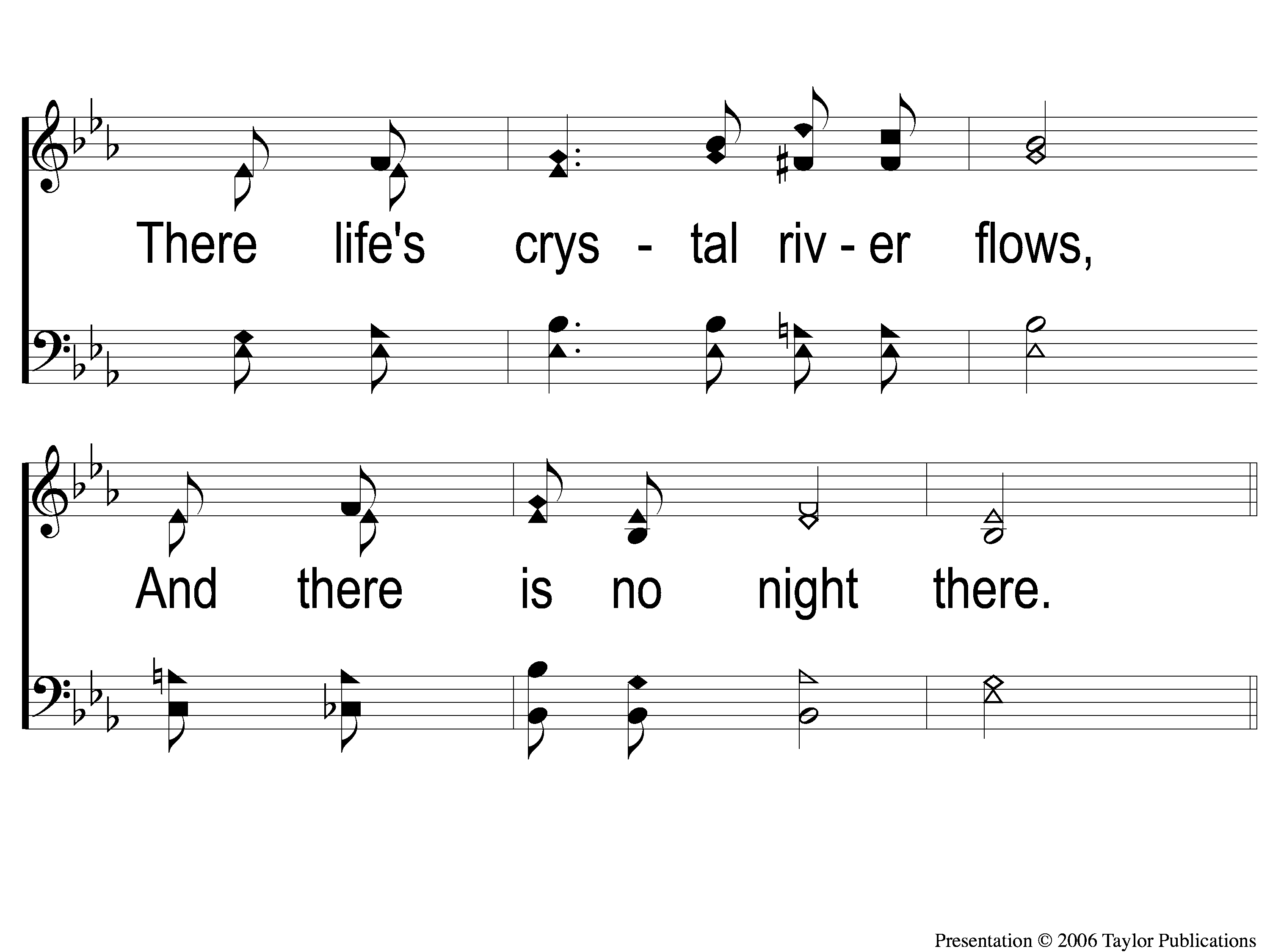 No Night There
890
3-2 No Night There
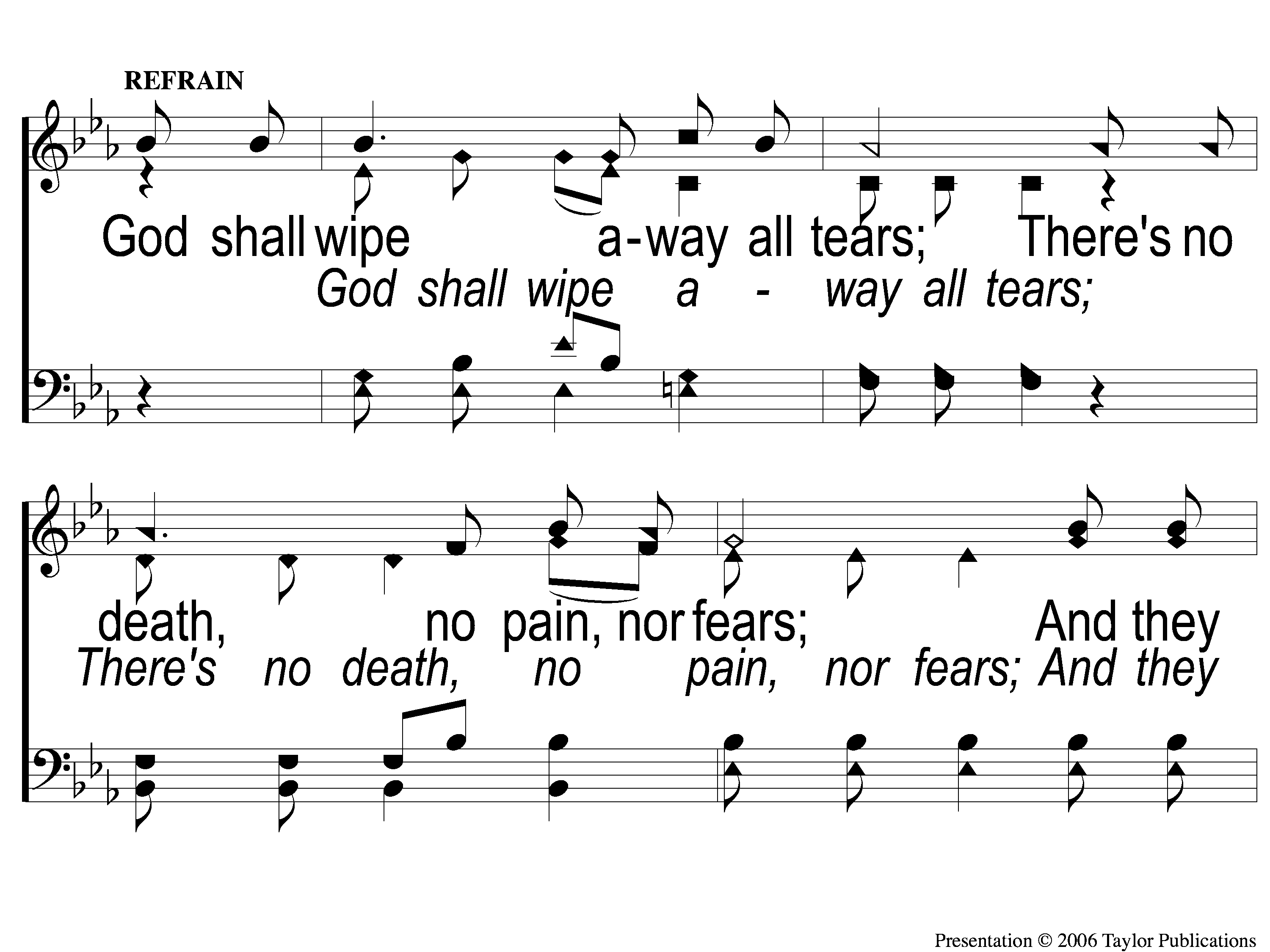 No Night There
890
C-1 No Night There
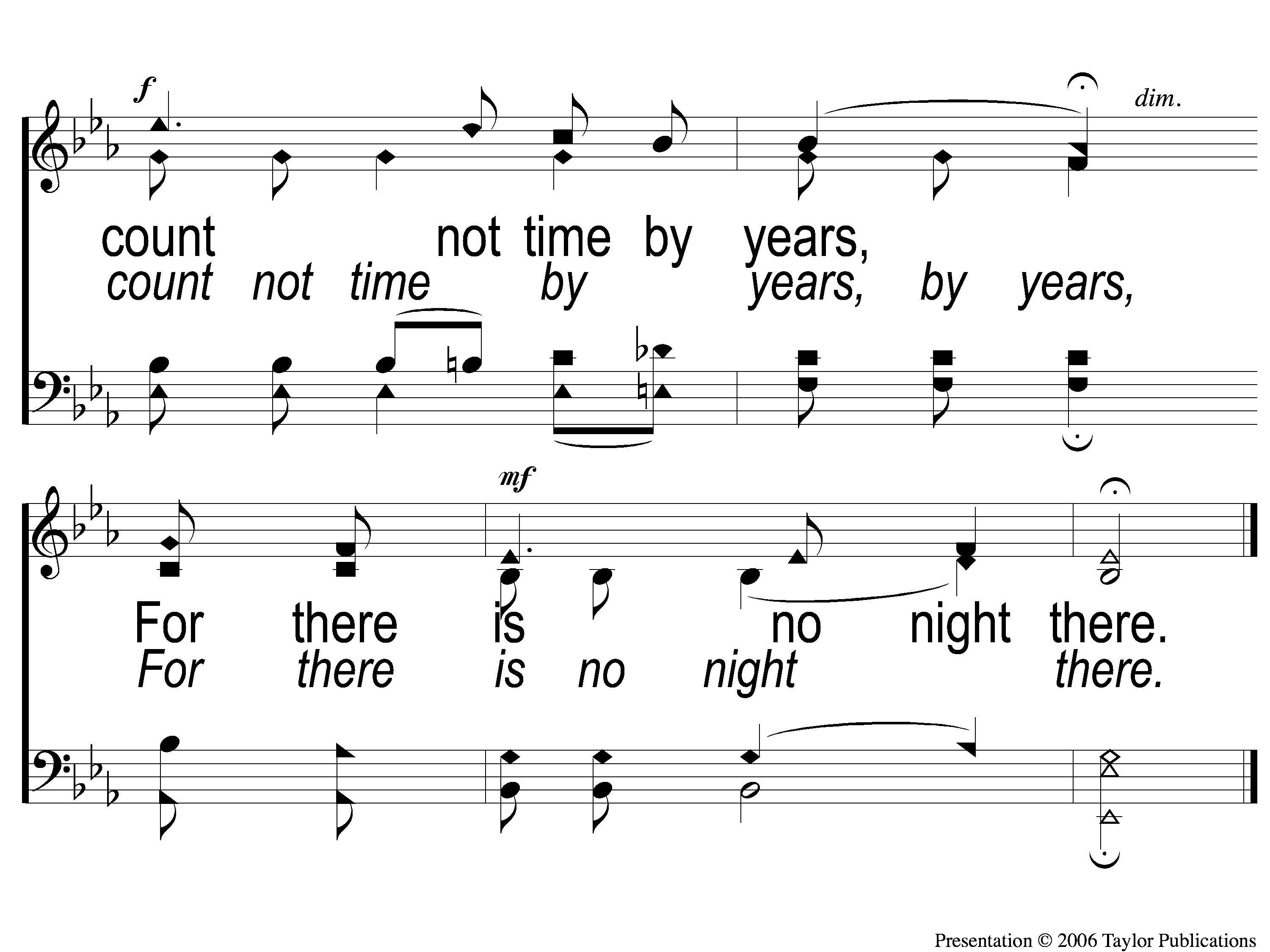 No Night There
890
C-2 No Night There
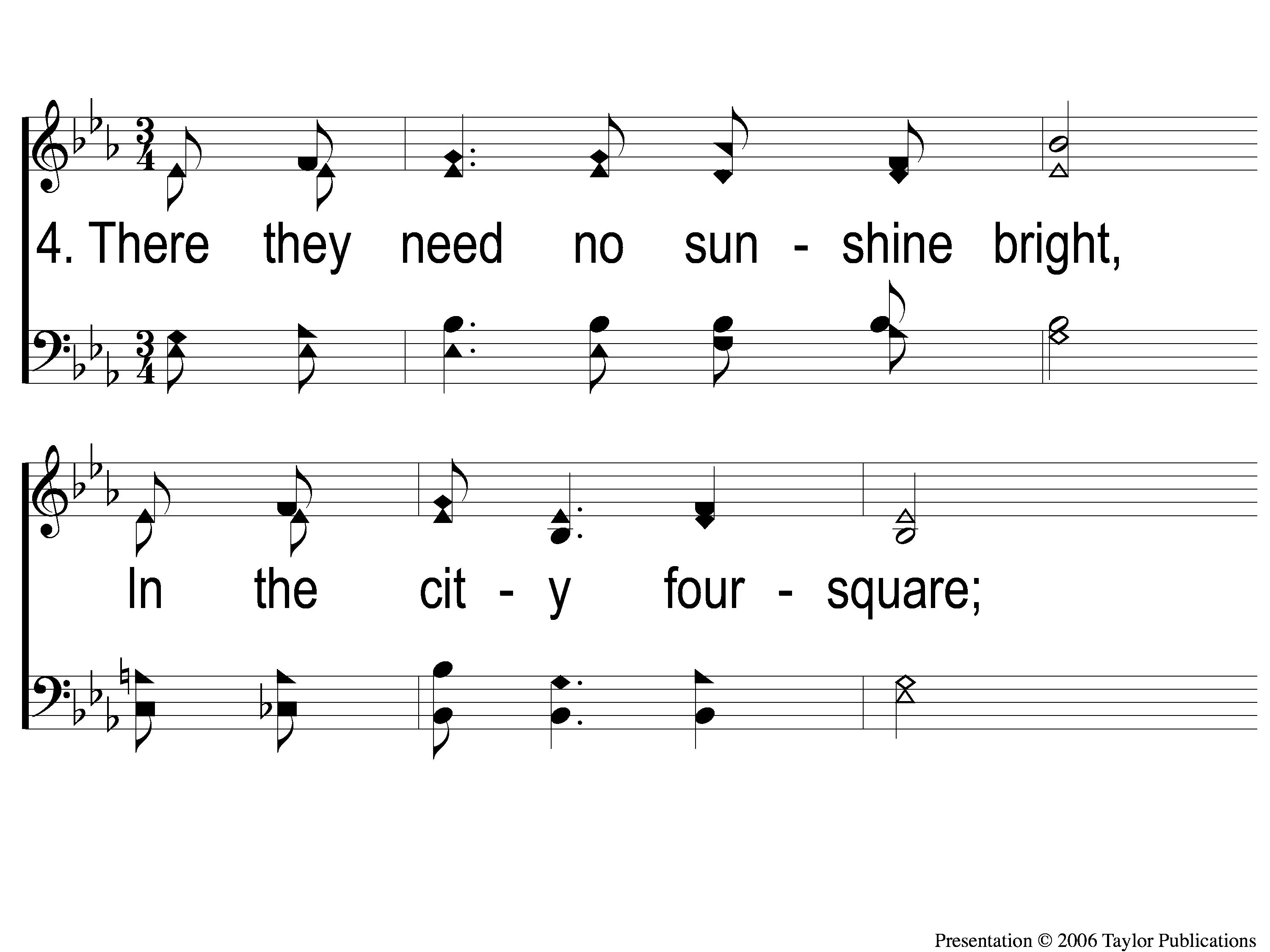 No Night There
890
4-1 No Night There
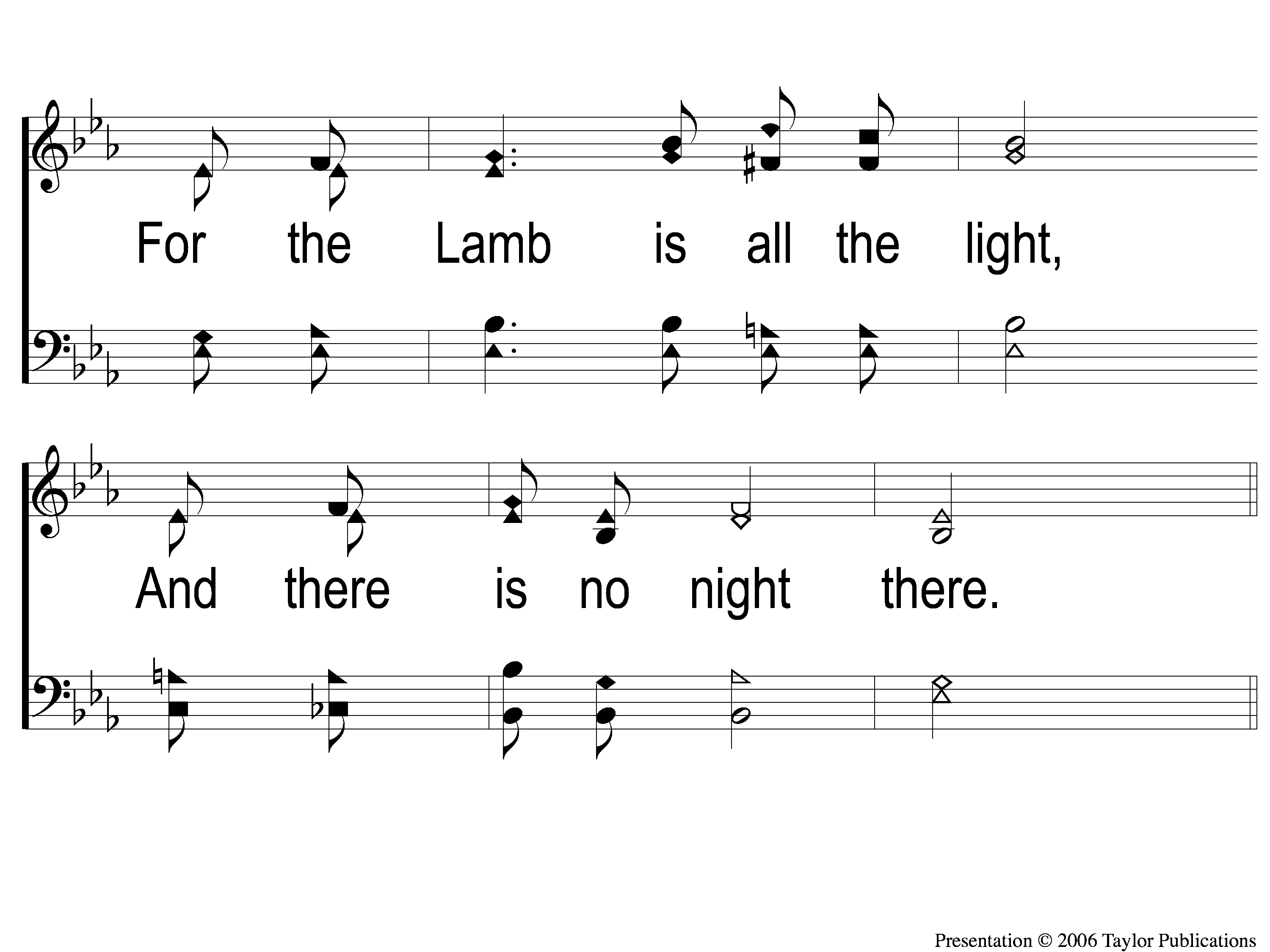 No Night There
890
4-2 No Night There
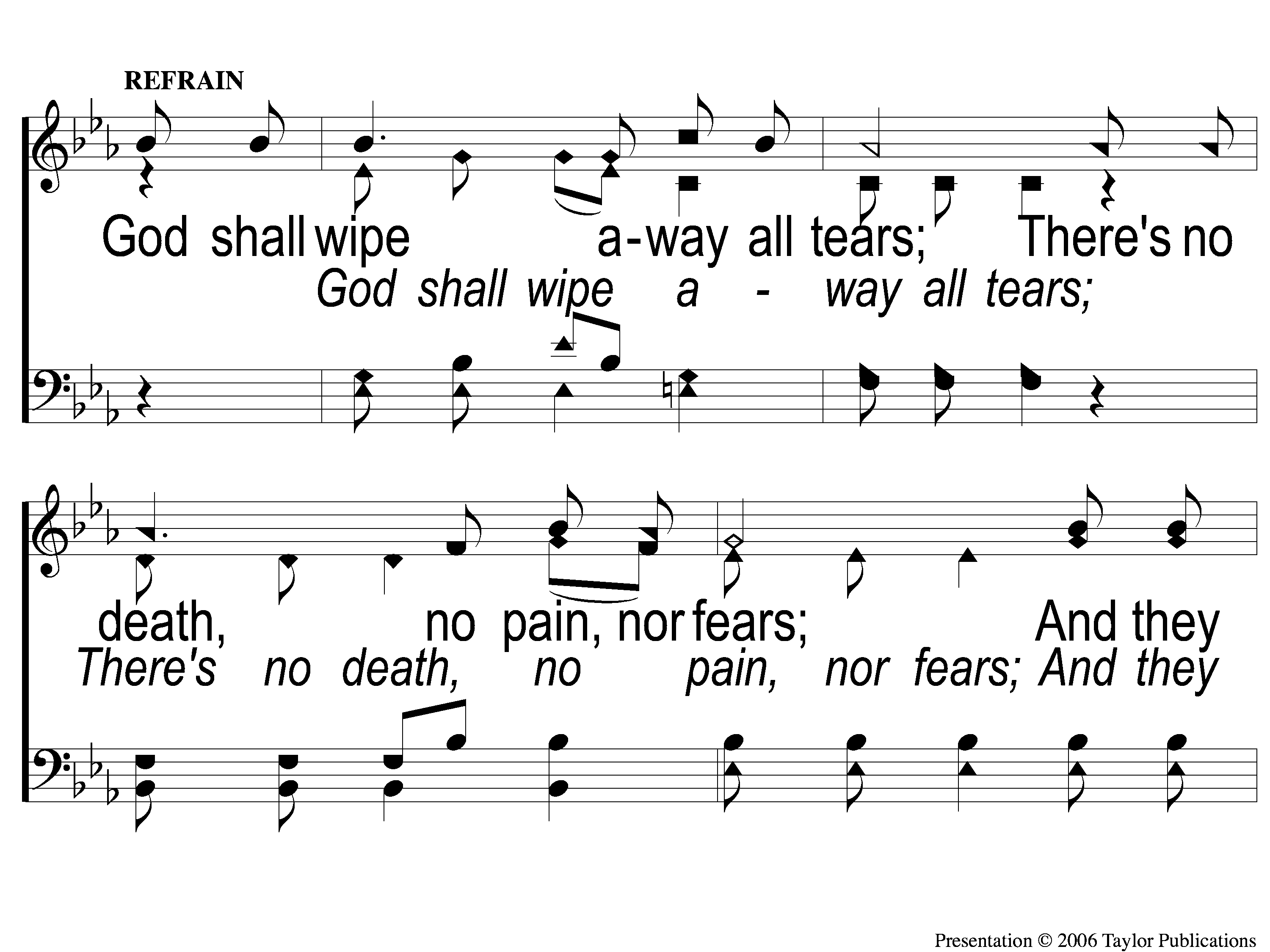 No Night There
890
C-1 No Night There
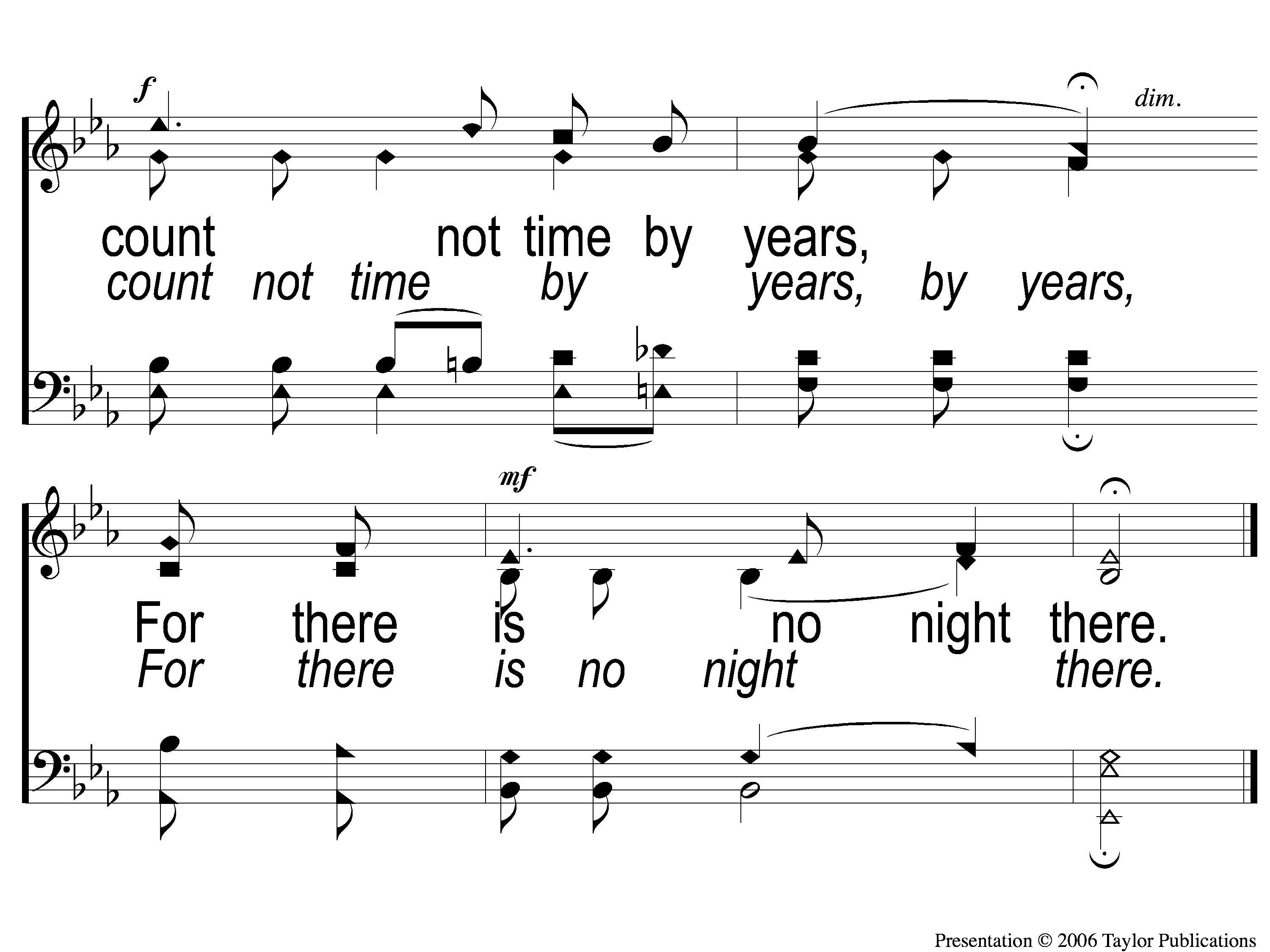 No Night There
890
C-2 No Night There
TONIGHT’S LESSON:
AGAPE???
@ 6:00 PM